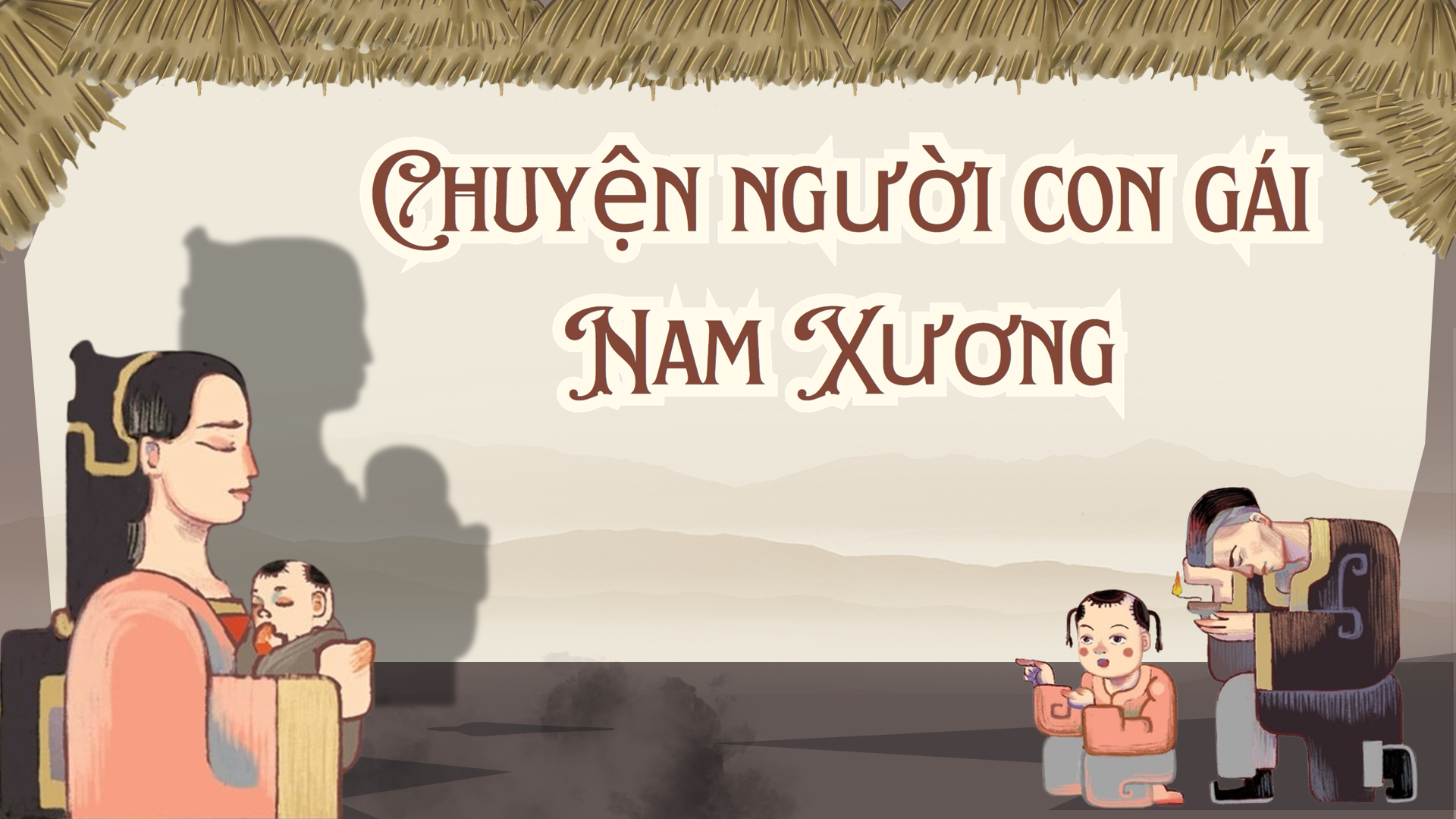 BÀI 1:KNTT-LỚP 9
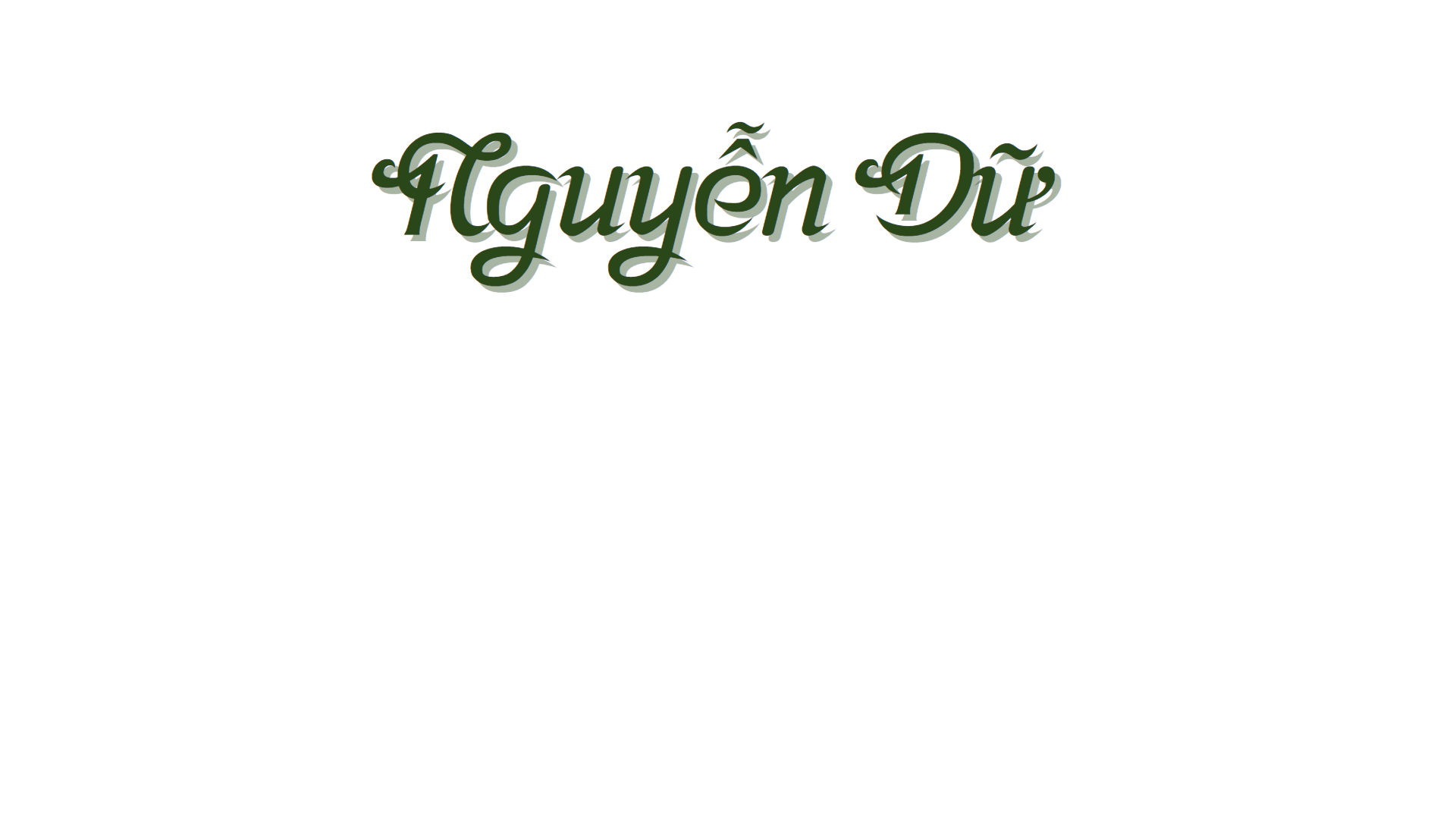 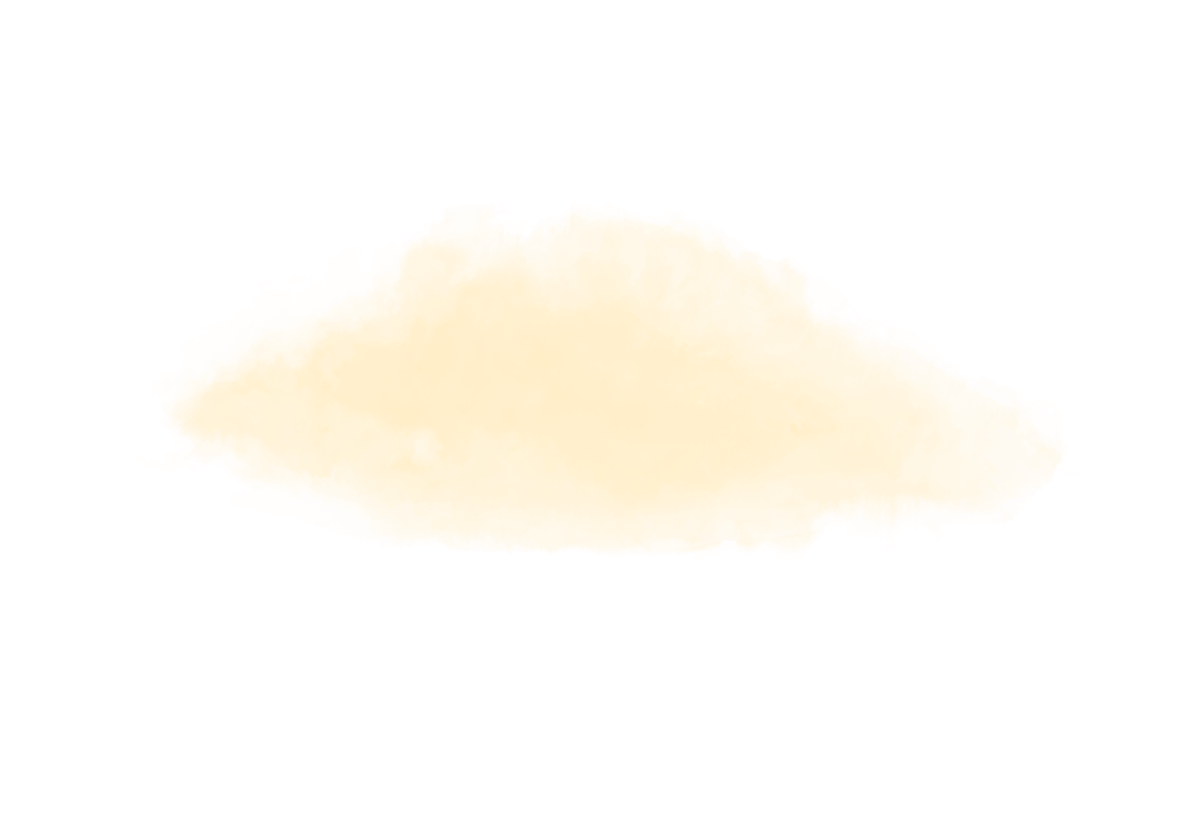 Giáo Viên: Nguyễn Nhâm
Zalo: 0981.713.891
[Speaker Notes: Giáo án Nguyễn Nhâm –zalo-0981.713.891]
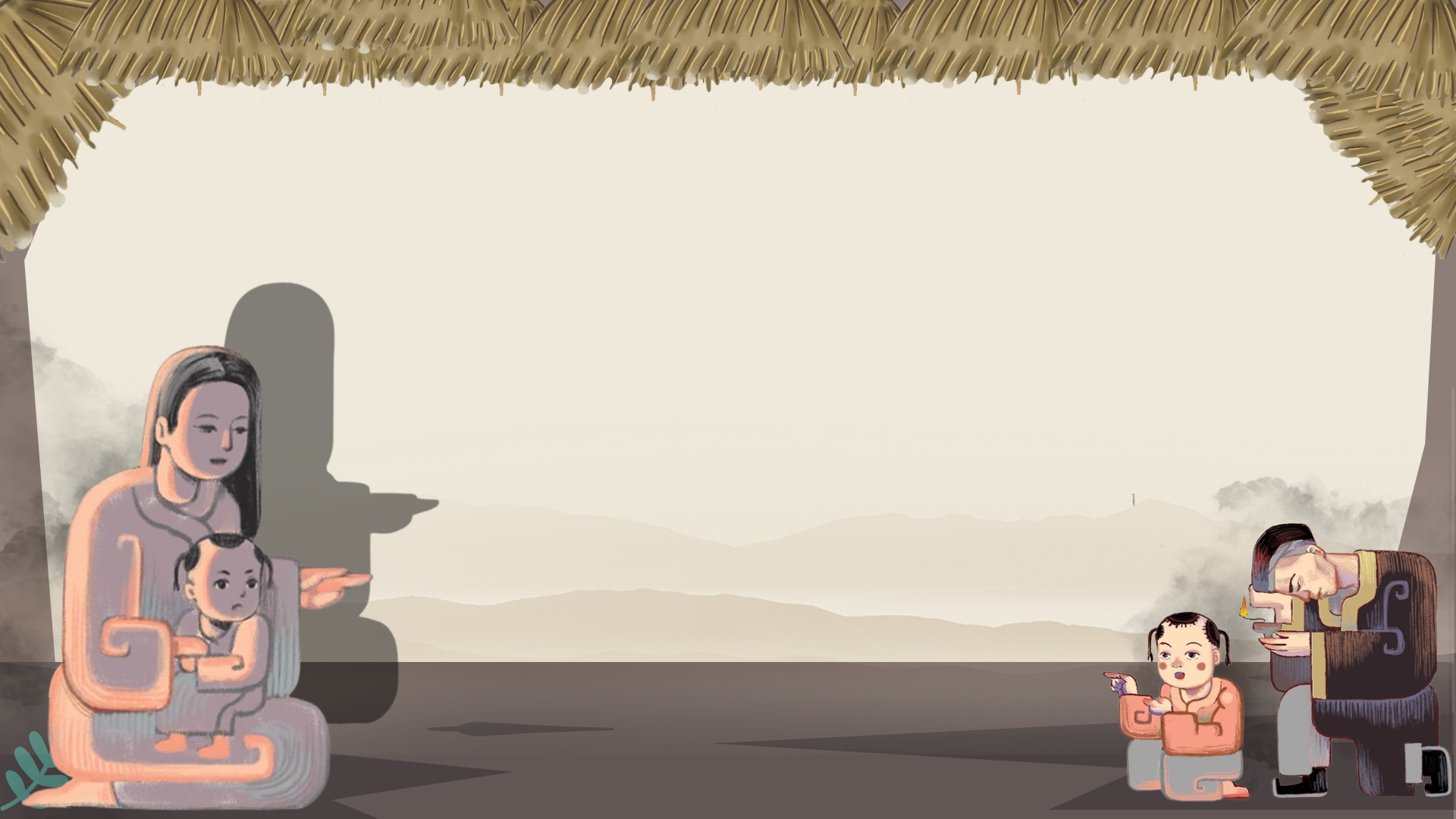 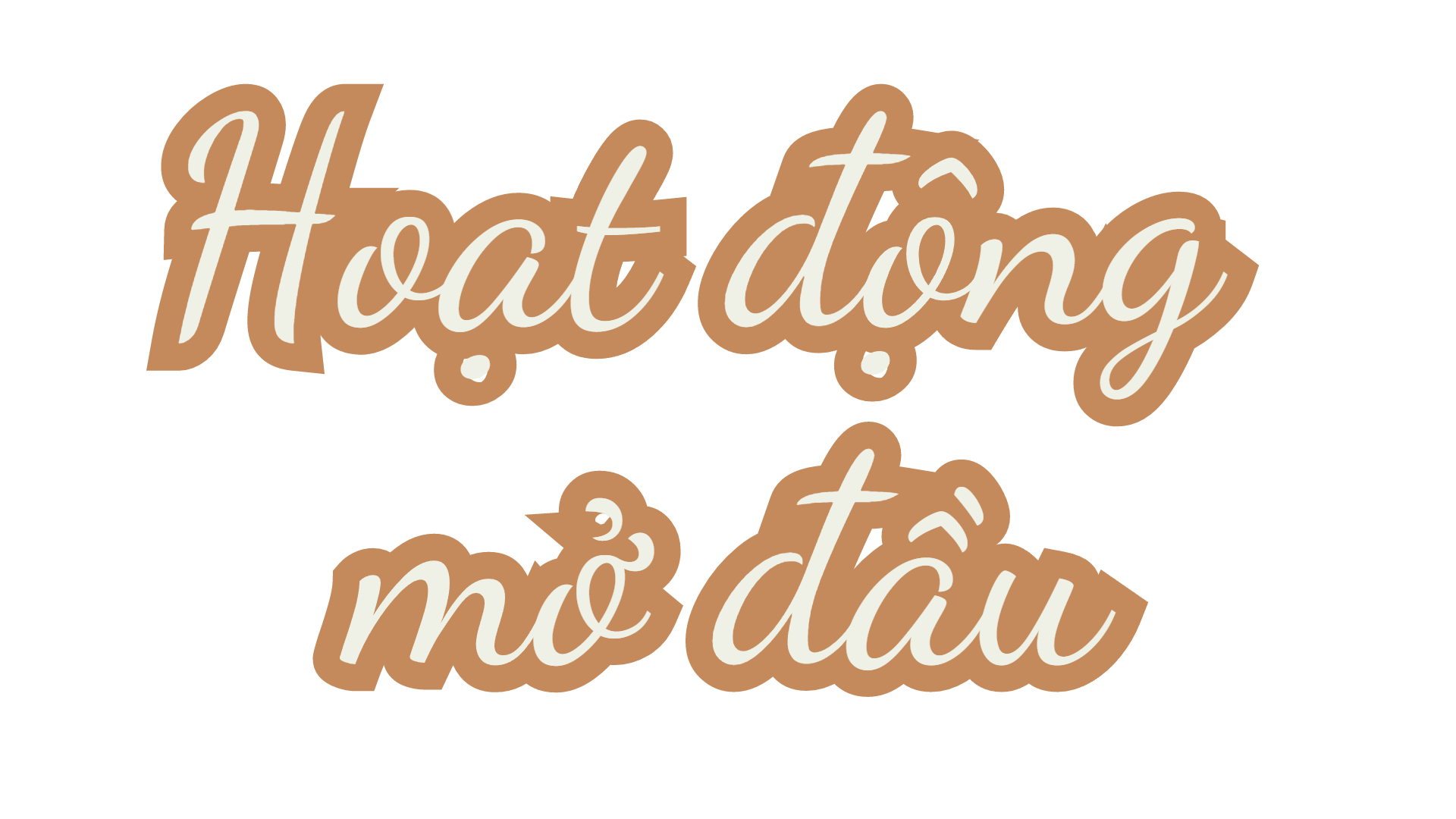 [Speaker Notes: Giáo án Nguyễn Nhâm –zalo-0981.713.891]
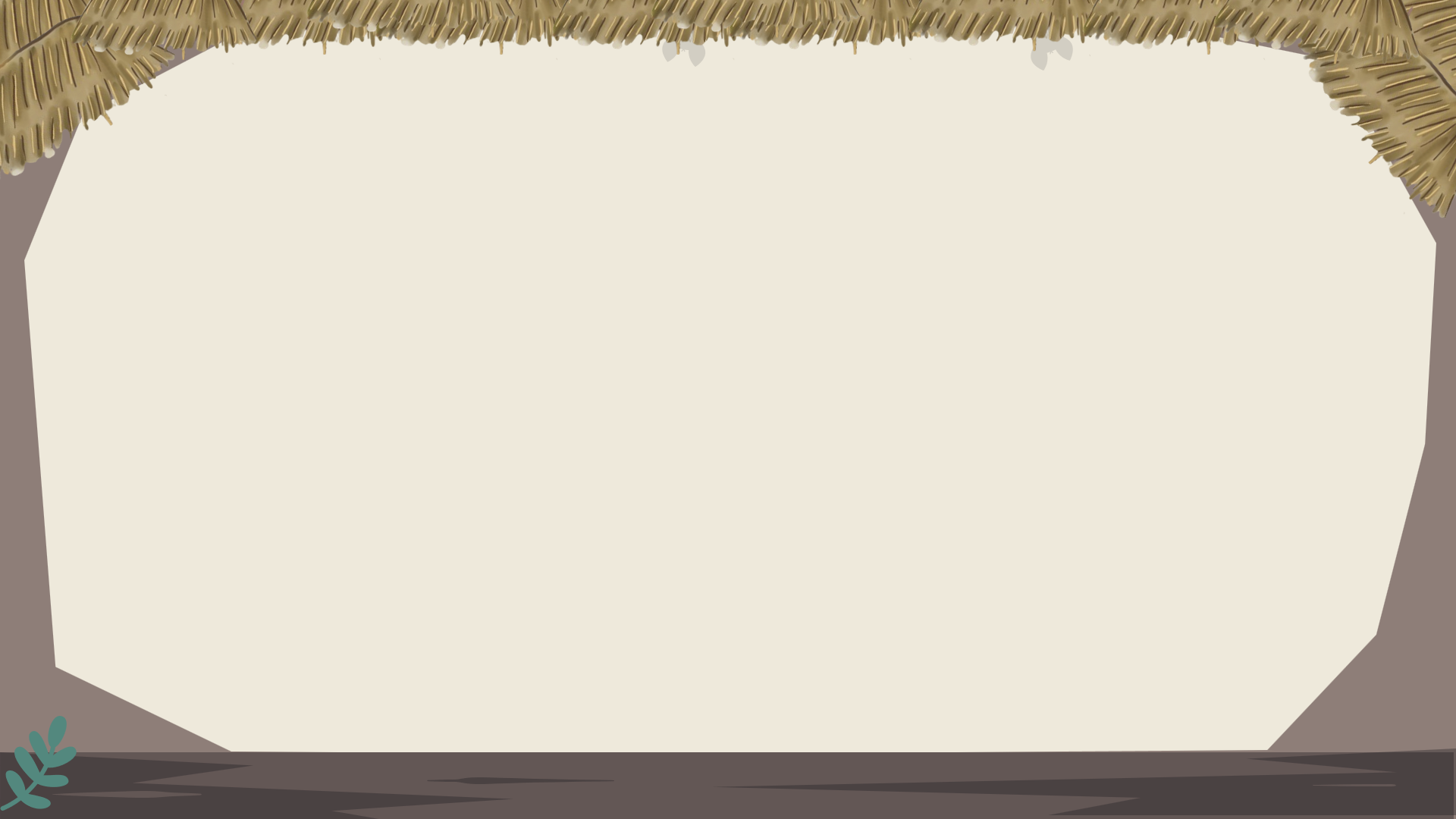 Hoạt động mở đầu
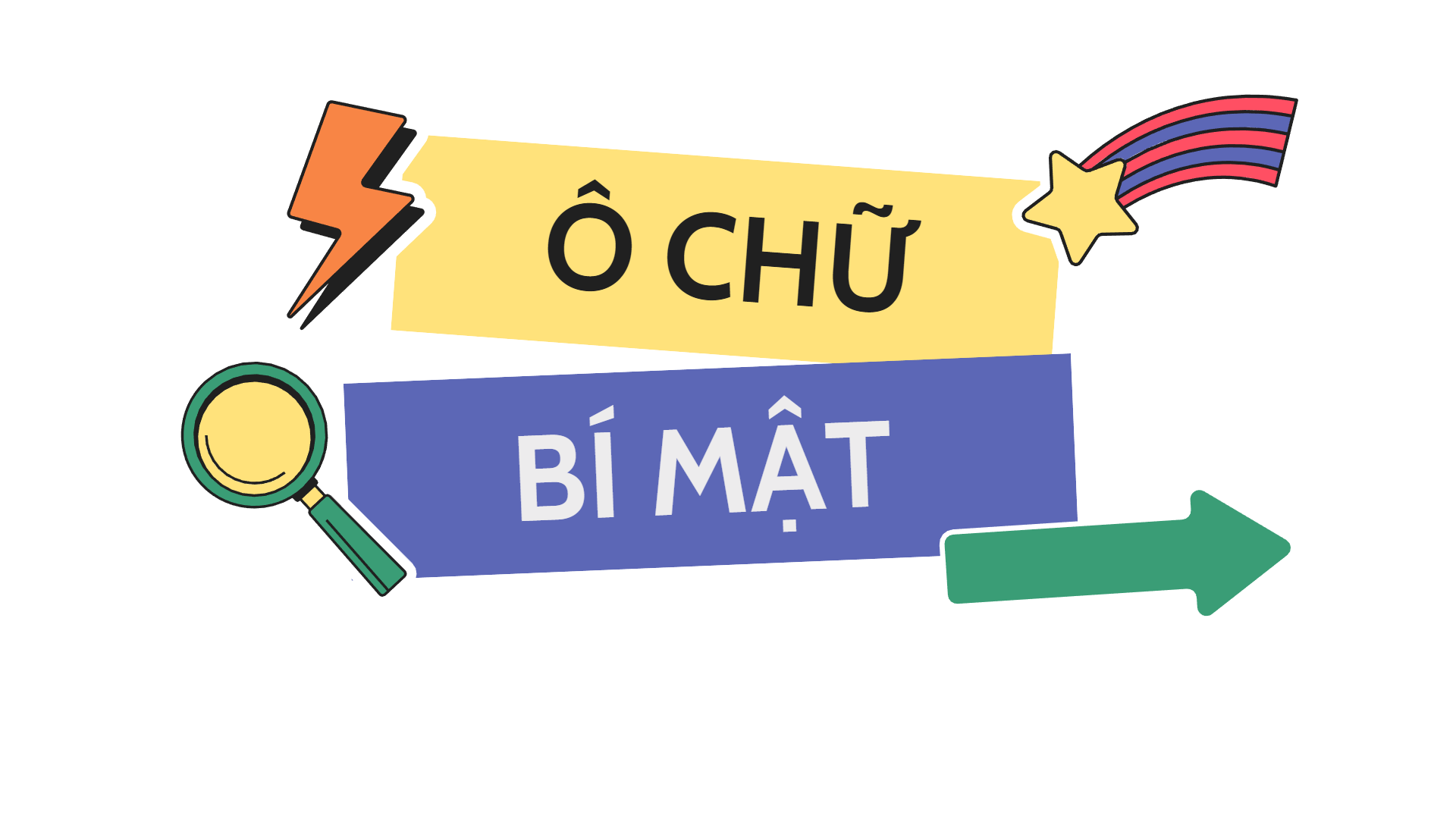 [Speaker Notes: Giáo án Nguyễn Nhâm –zalo-0981.713.891]
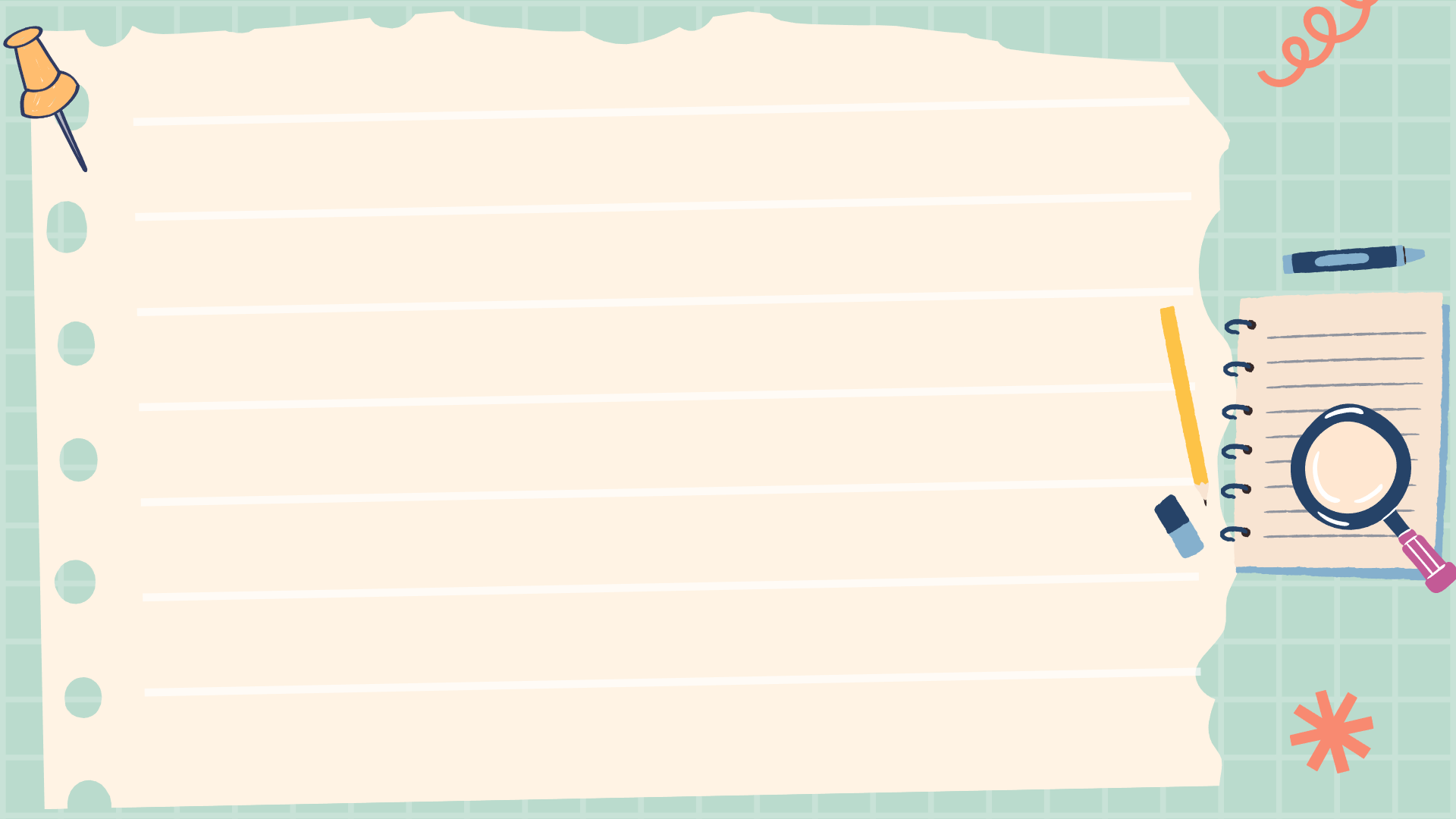 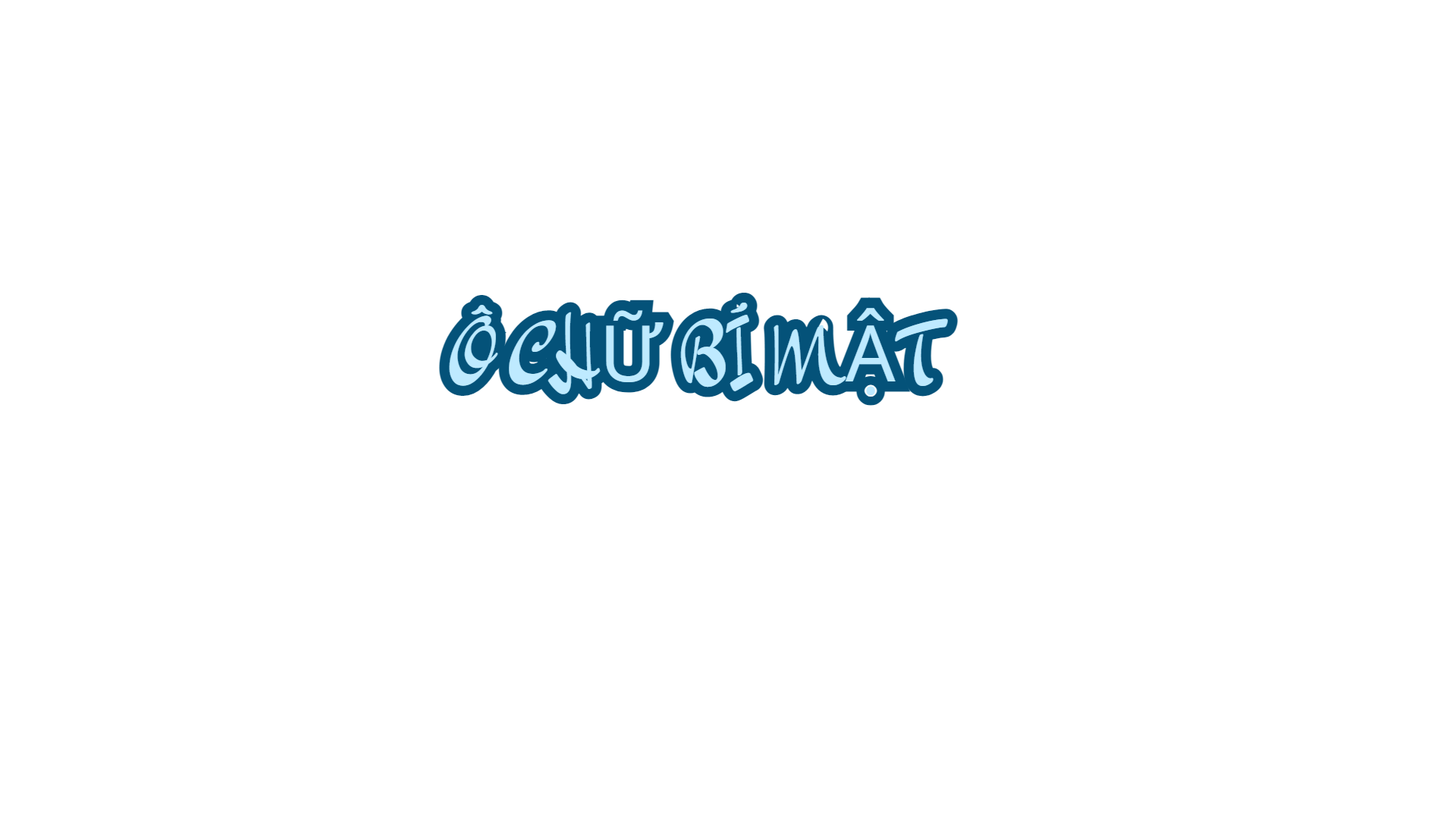 CÂU HỎI
1
2
3
4
5
6
7
K
Y
TỪ KHÓA
T
U
Ế
O
Ả
Ì
Ố
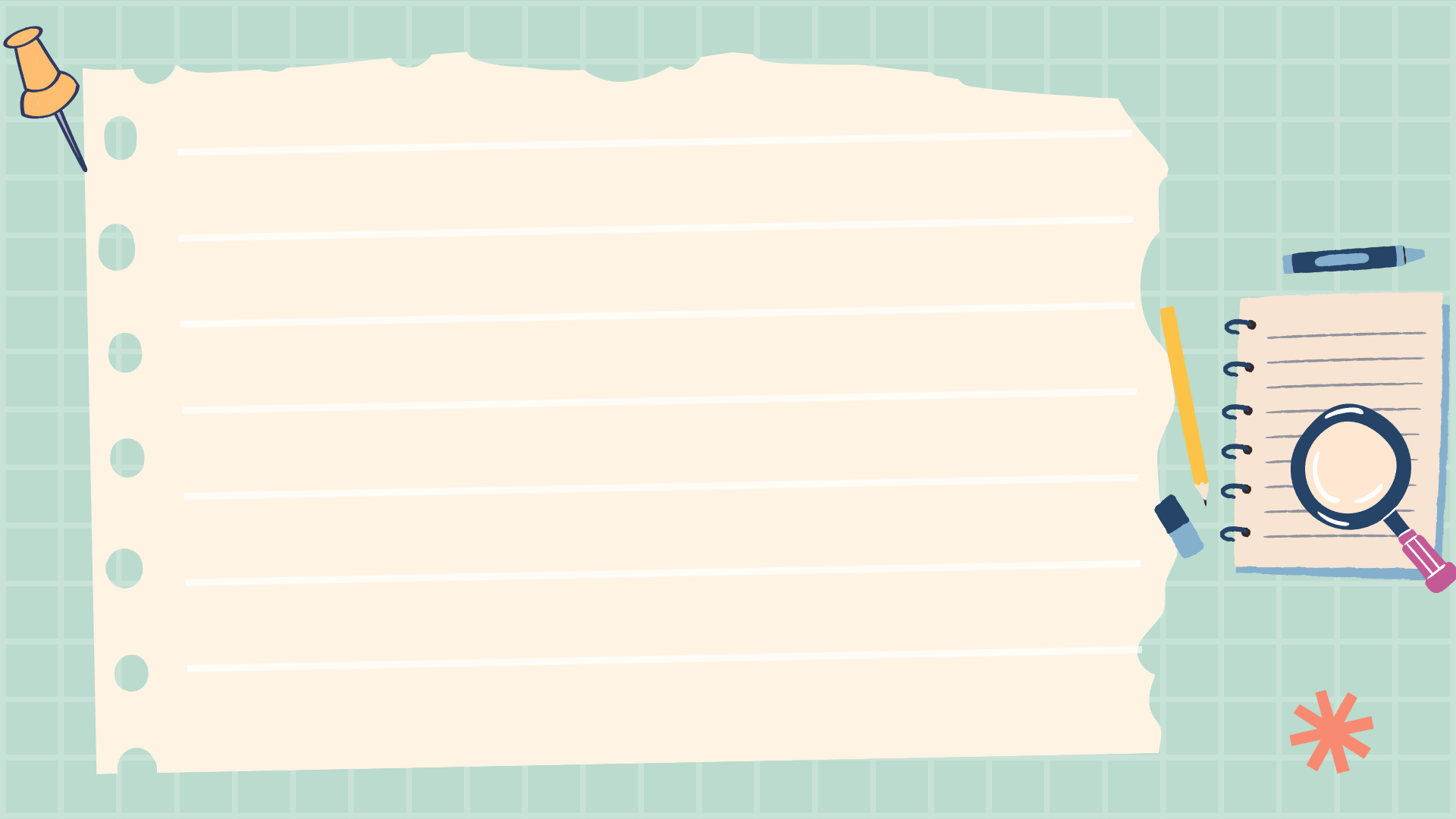 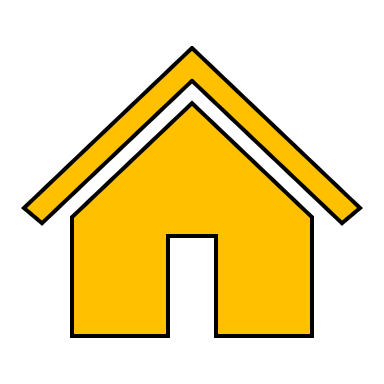 1
Hàng ngang 1: Tên câu chuyện nói về việc người hiền lành trung thực, thật thà, luôn sống bằng thành quả lao động của mình sẽ nhận được những điều may mắn còn những người tham lam, dối trá sẽ phải nhận quả báo.
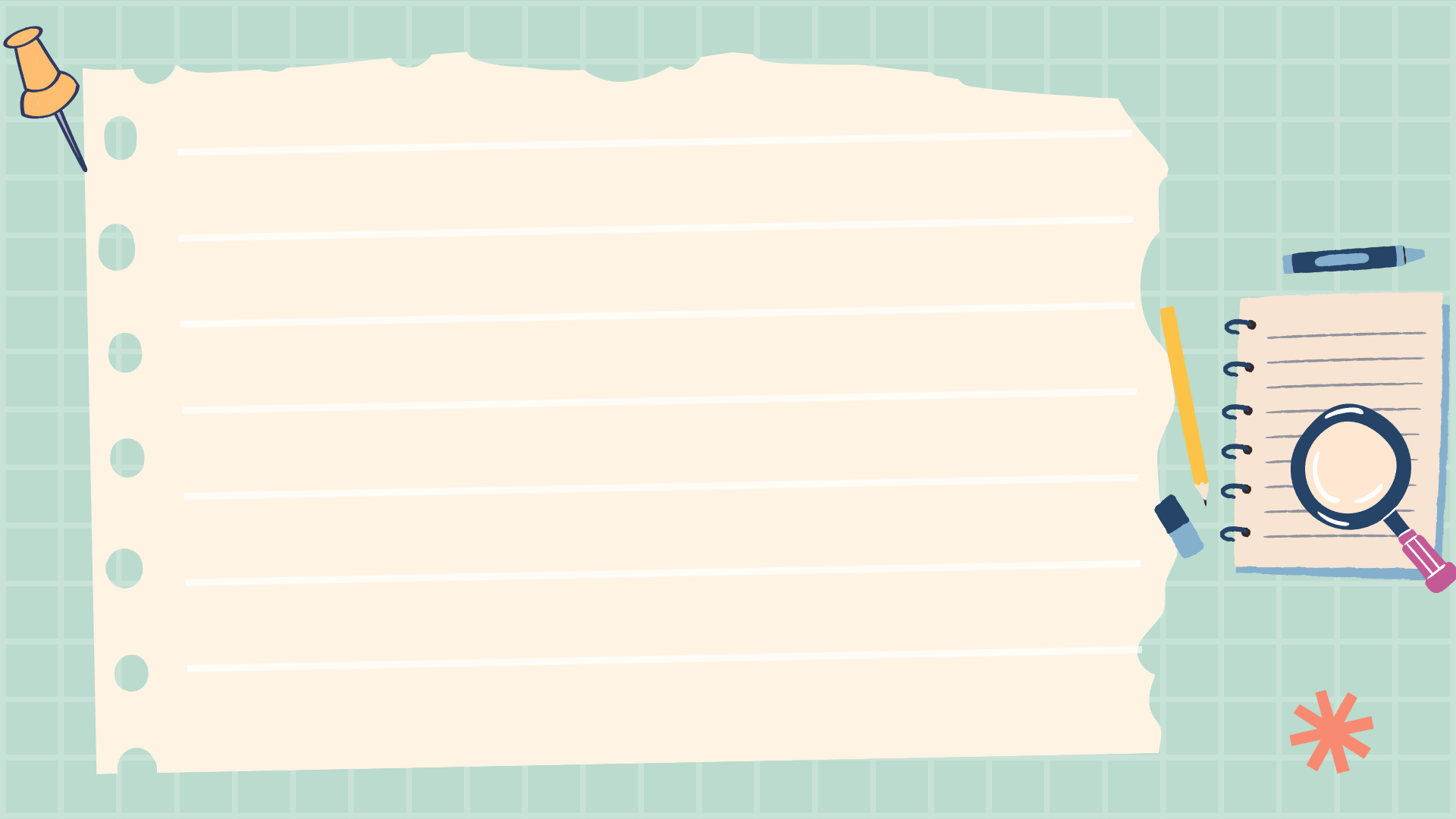 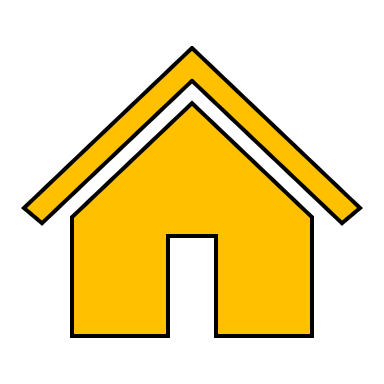 2
Hàng ngang 2: Đây là đồ dùng mà Thạch Sanh đã dùng để tiếp đãi chư hầu 18 nước.
[Speaker Notes: Giáo án Nguyễn Nhâm –zalo-0981.713.891]
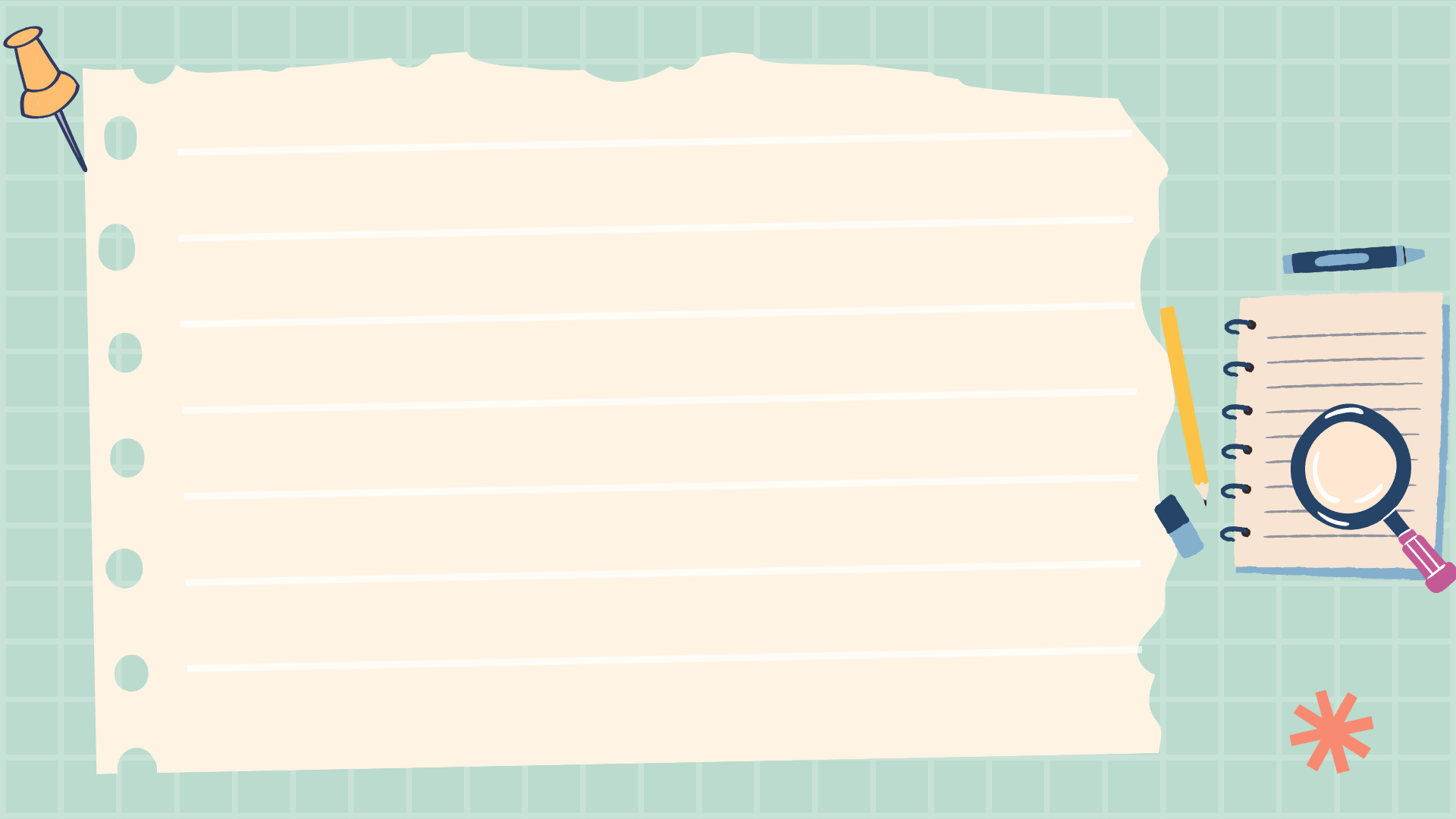 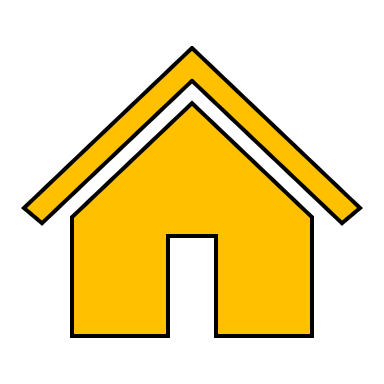 3
Hàng ngang 3: Tên loài chim cõng nhân vật người em ra đảo để lấy
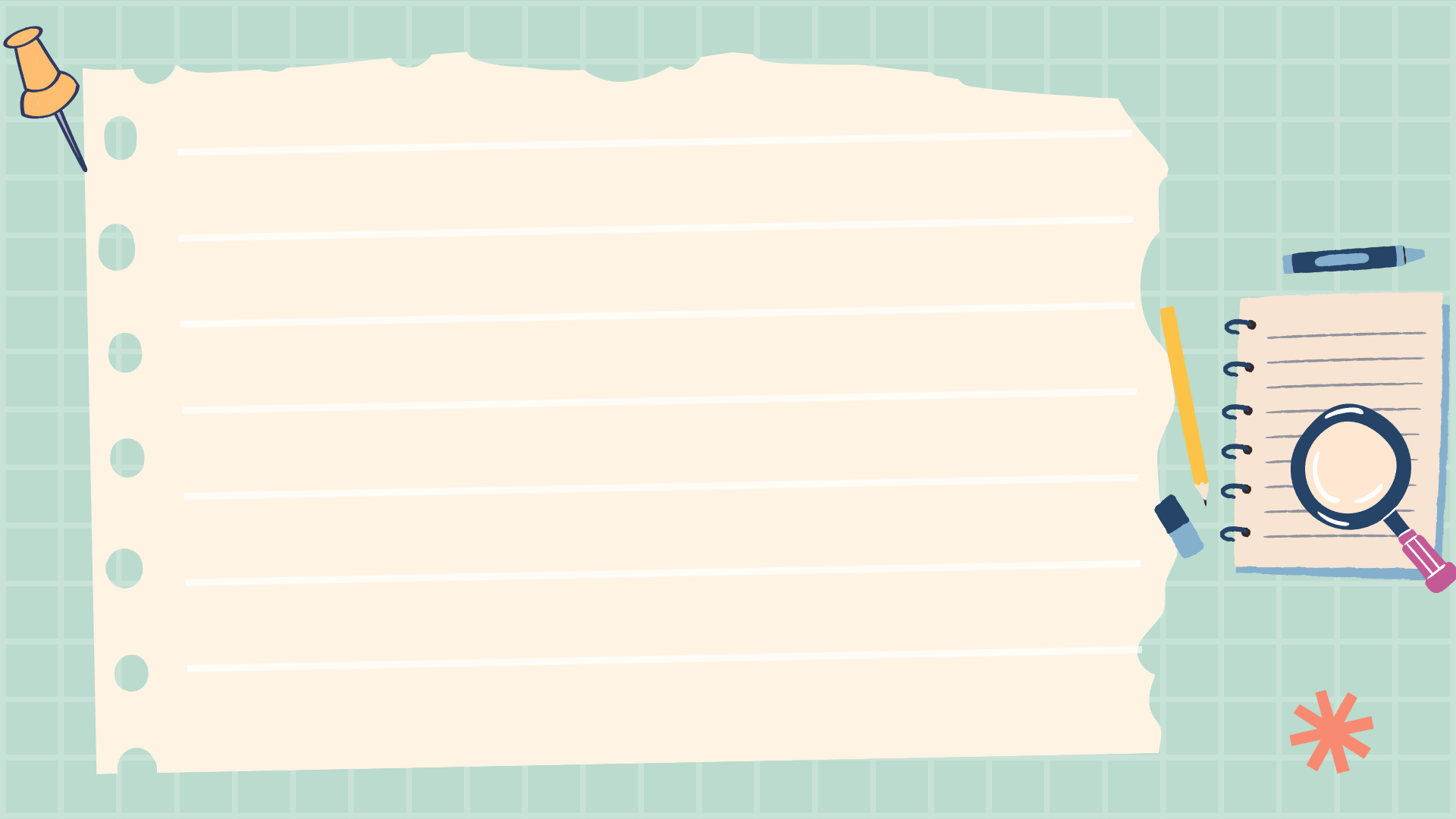 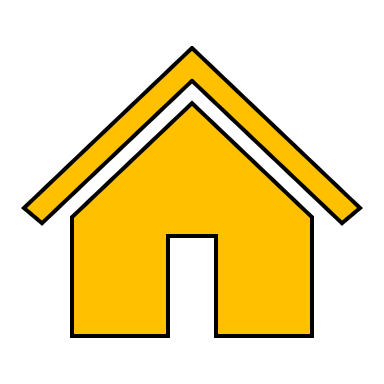 4
Hàng ngang 4: Tên nhân vật hay xuất hiện để giúp những nhân vật yếu thế trong truyện cổ tích
Hàng ngang 4: Điền vế còn thiếu vao câu sau: “Yêu trẻ, trẻ đến nhà, ….”
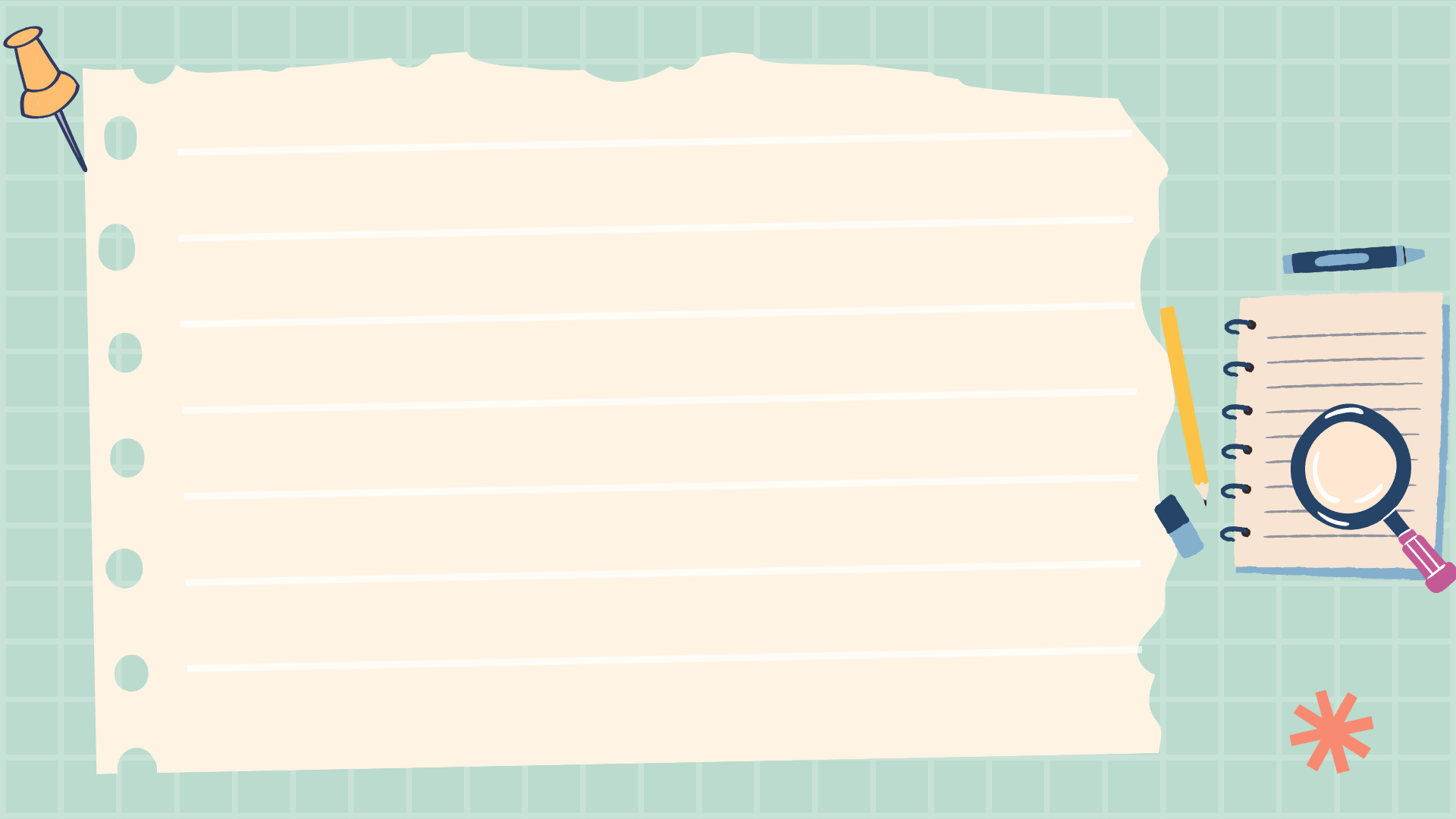 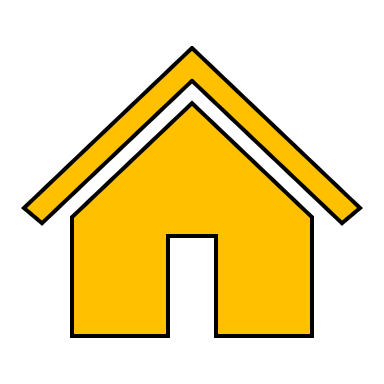 5
Hàng ngang 5: Tên truyện cổ tích thể hiện triết lí ở hiền sẽ gặp lành, ác giả ác báo
[Speaker Notes: Giáo án Nguyễn Nhâm –zalo-0981.713.891]
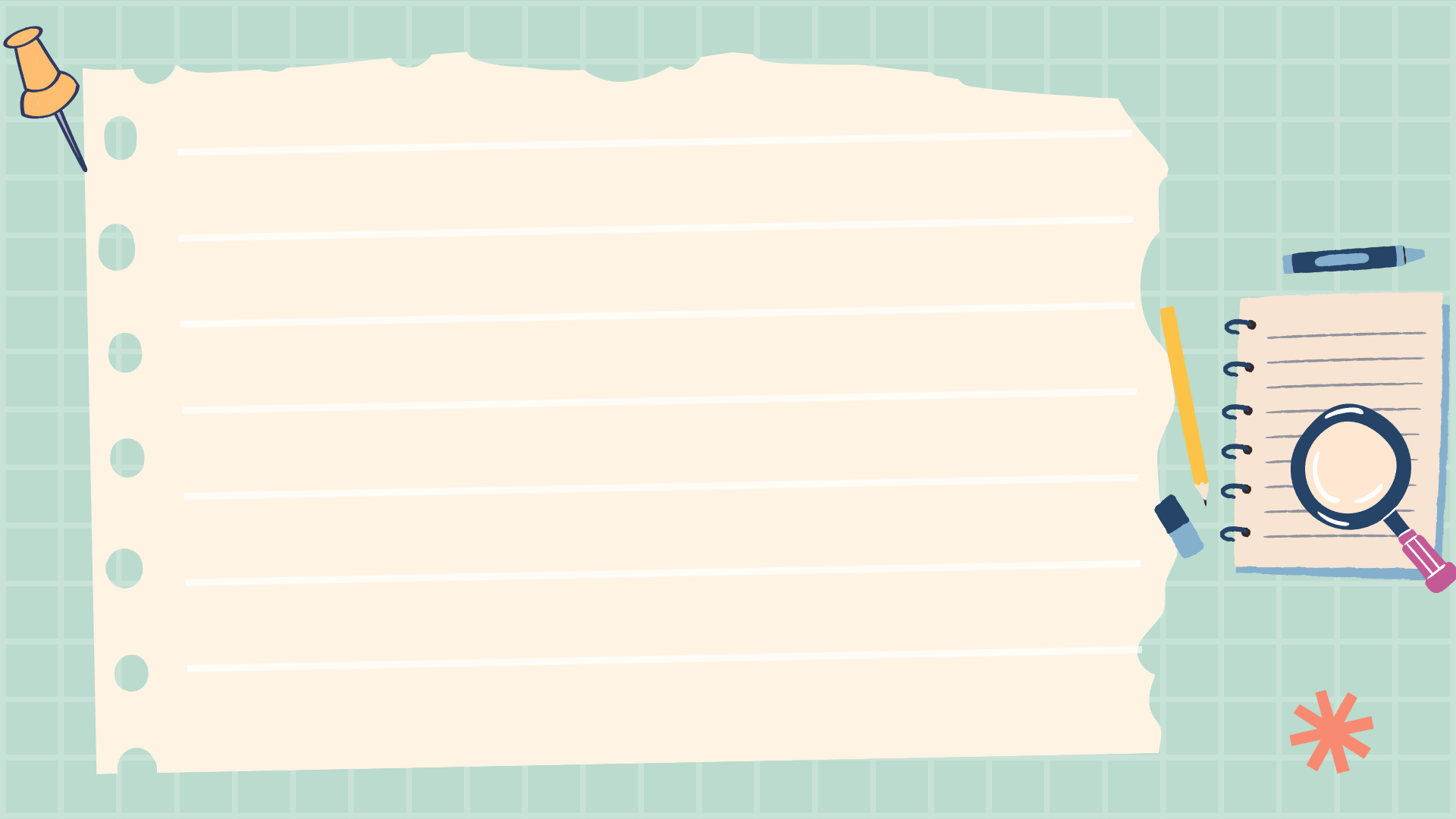 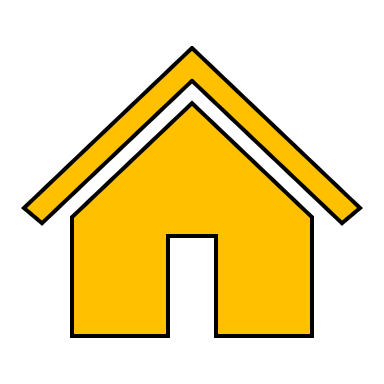 6
Hàng ngang 6: Câu thần chú “Khắc nhập, khắc nhập” xuất hiện trong truyện nào?
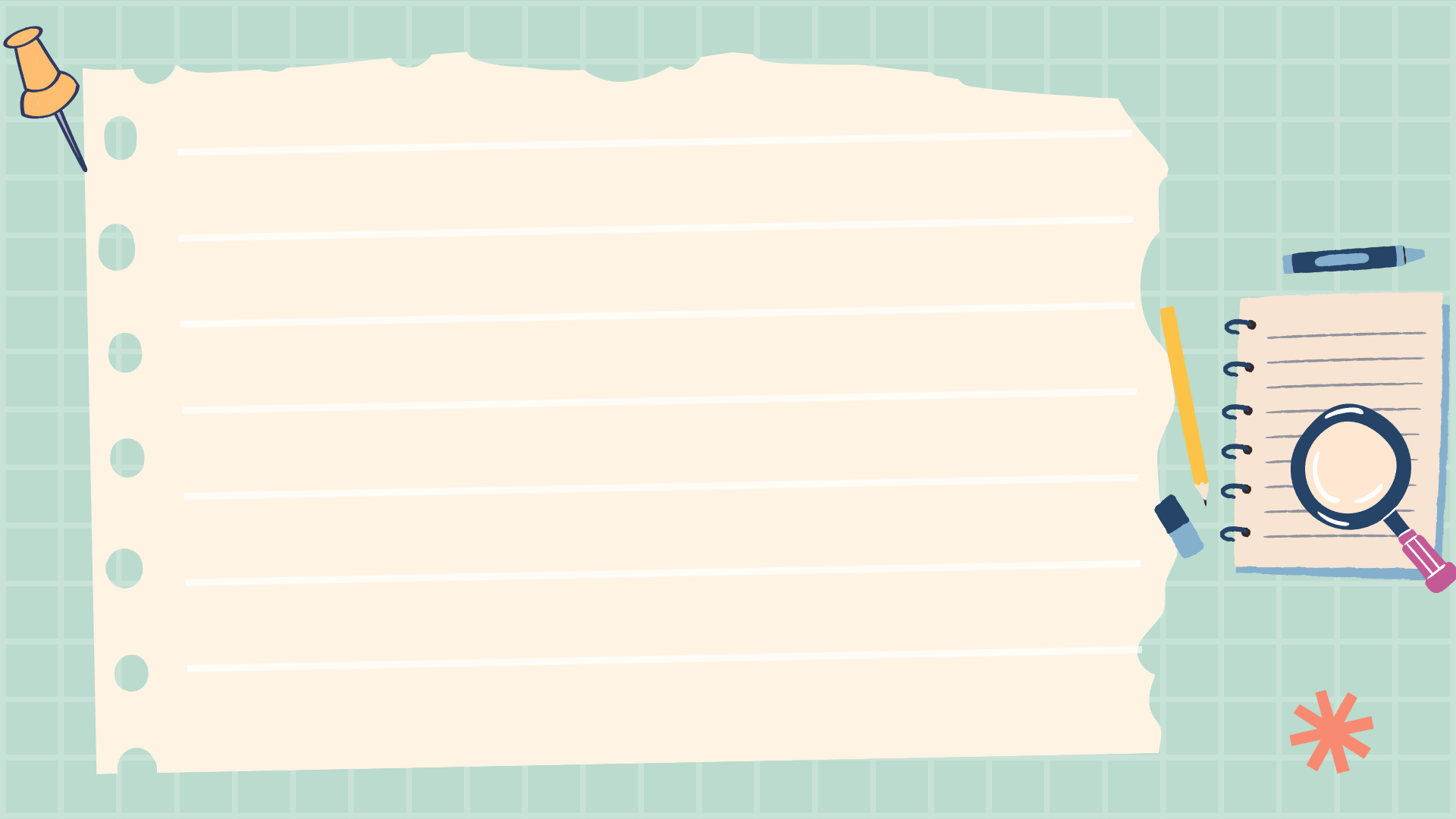 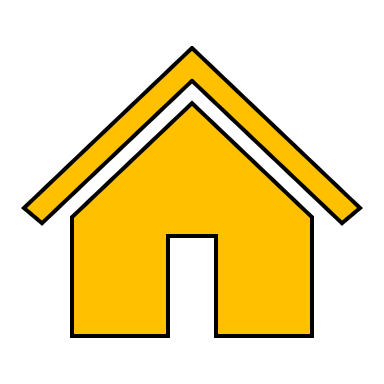 7
Hàng ngang 7: Tên con vật được ví như người bạn thân thiết của Tấm trong truyện cổ tích Tấm Cám.
Hoạt động mở đầu
02
01
Yếu tố này thường xuất hiện trong thể loại nào?
Theo em, yếu tố kì ảo là gì?
[Speaker Notes: Giáo án Nguyễn Nhâm –zalo-0981.713.891]
Hoạt động mở đầu
Là những hình ảnh, chi tiết kì lạ, hoang đường, là sản phẩm của trí tưởng tượng và nghệ thuật hư cấu dân gian.
Yếu tố kì ảo thường xuất hiện trong thể loại truyện cổ tích, thuyền thuyết, thần thoại,...( ông Bụt, niêu cơm, chim ăn khế trả vàng,...)
01
02
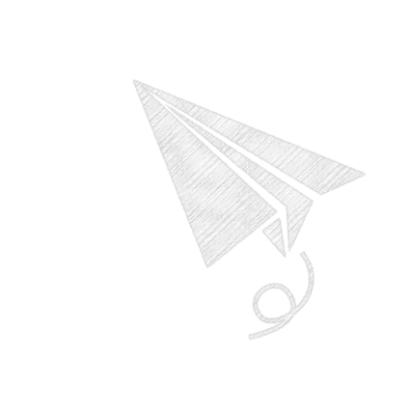 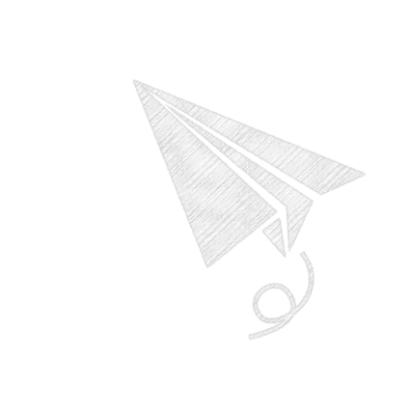 [Speaker Notes: Giáo án Nguyễn Nhâm –zalo-0981.713.891]
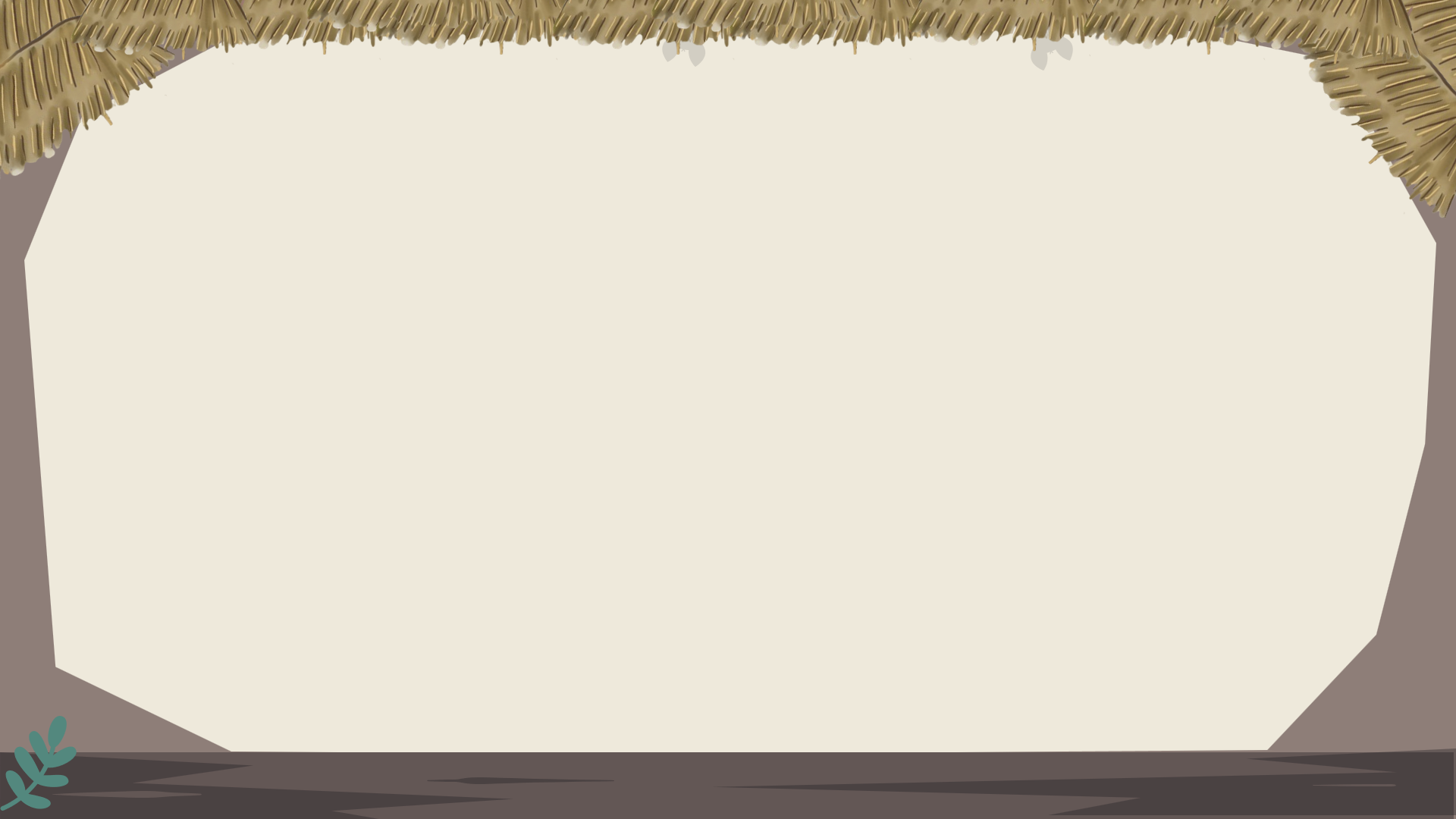 Hoạt động mở đầu
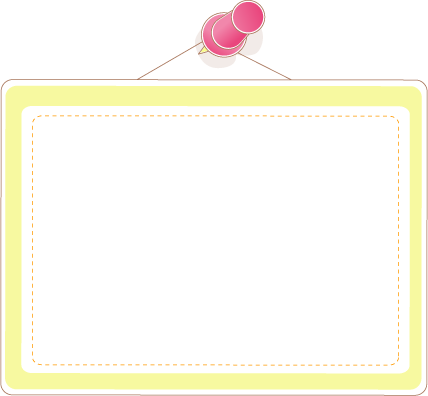 Em hãy cho biết tên chủ đề là gì? Kể tên văn bản và chỉ ra thể loại chính của chủ đề.
[Speaker Notes: Giáo án Nguyễn Nhâm –zalo-0981.713.891]
Hoạt động mở đầu
Bài 1: Thế giới kì ảo
Thế giới kì ảo.
Chủ đề bài học
Truyện truyền kì.
Thể loại VB đọc chính
-Chuyện người con gái Nam Xương            (Nguyễn Dữ)
- Dế chọi (Bồ Tùng Linh)
Các văn bản
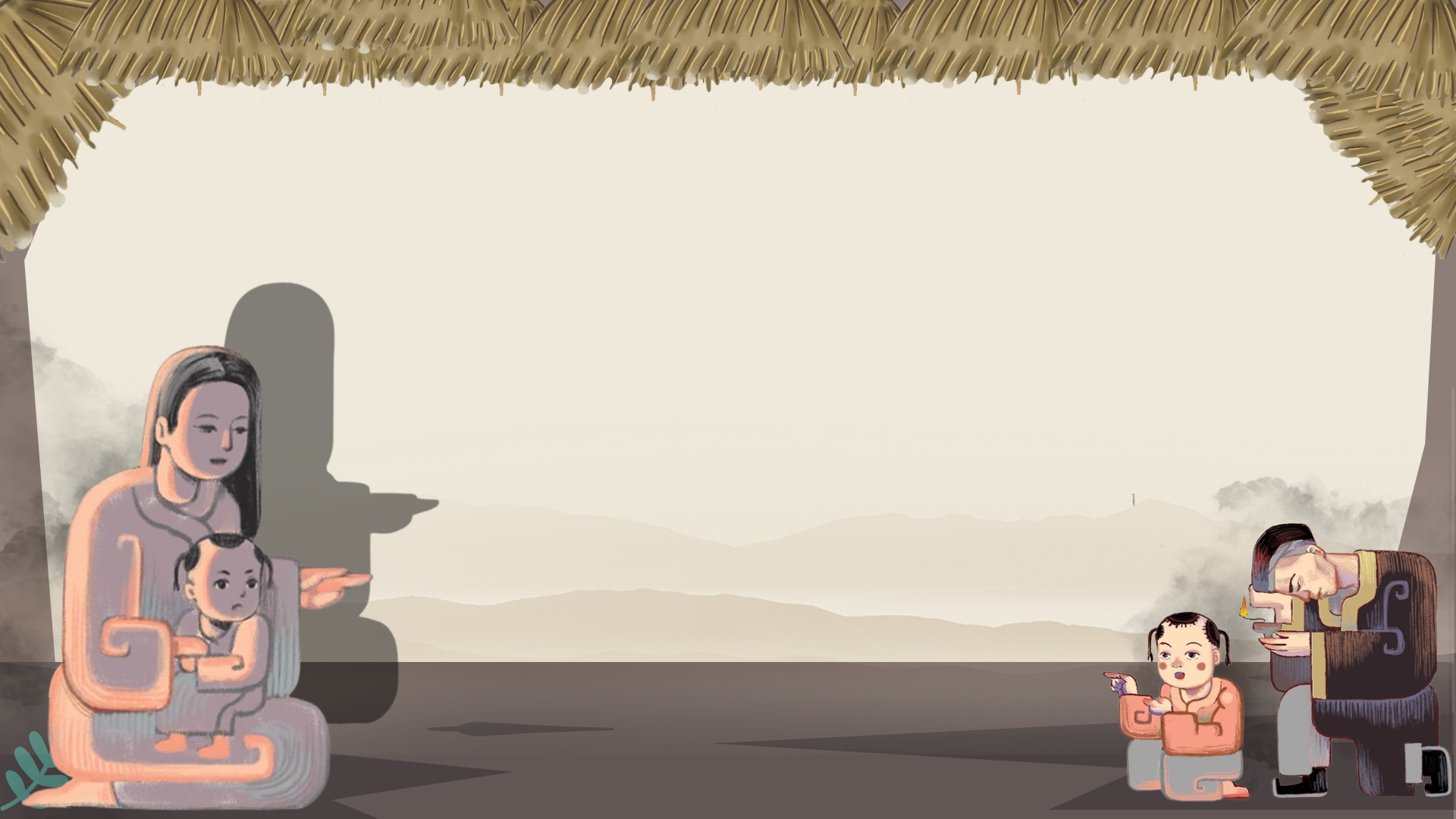 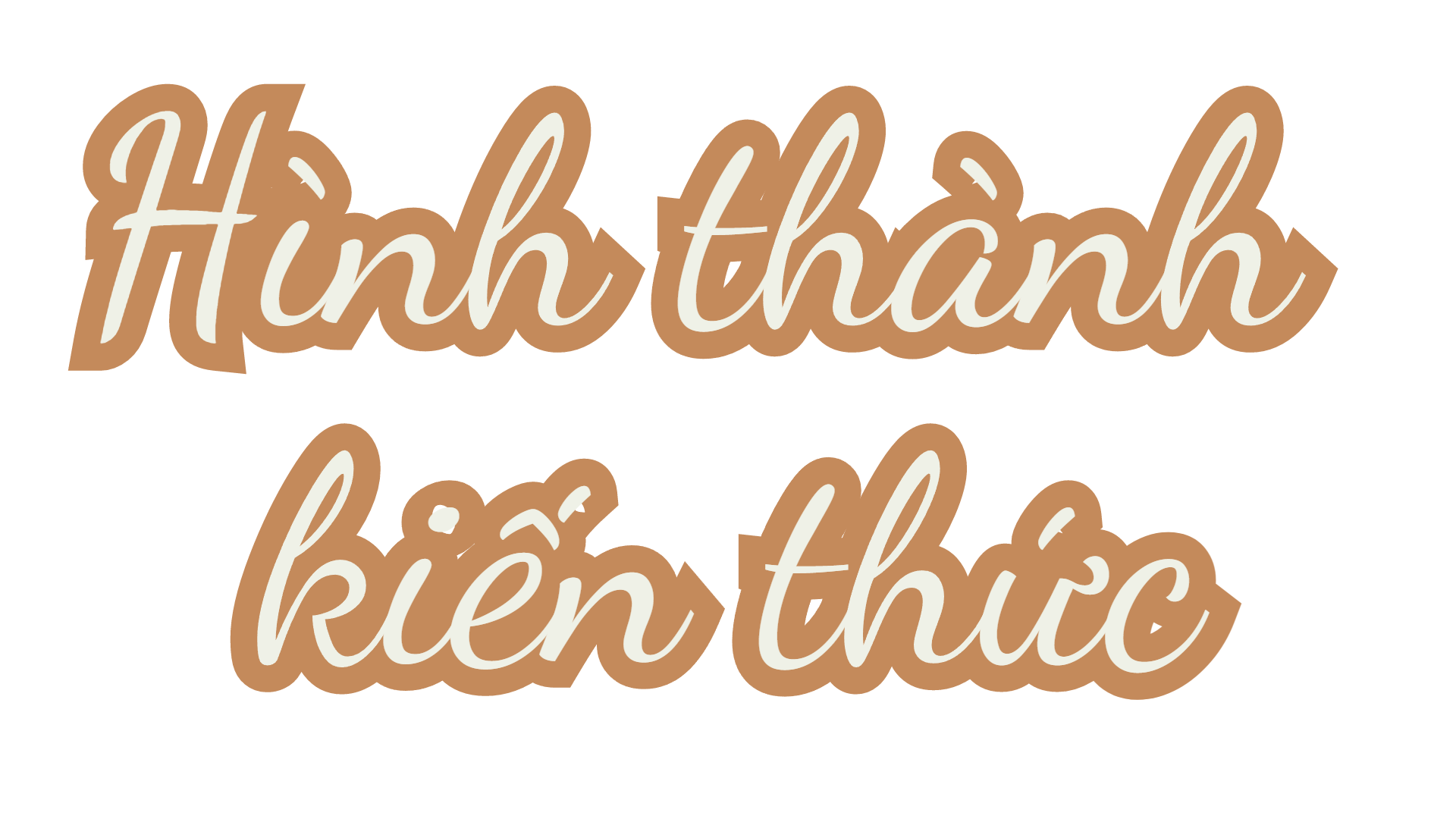 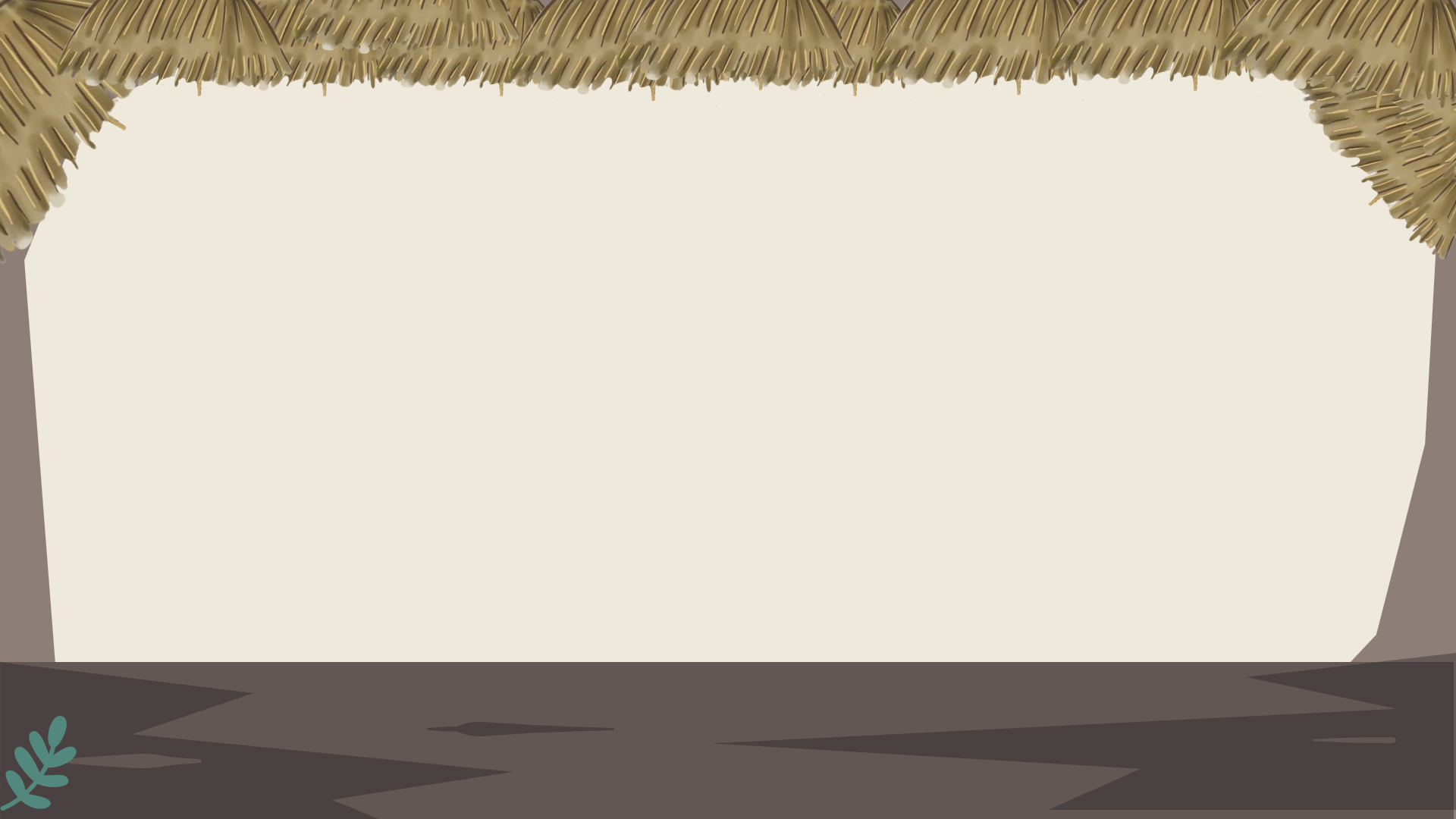 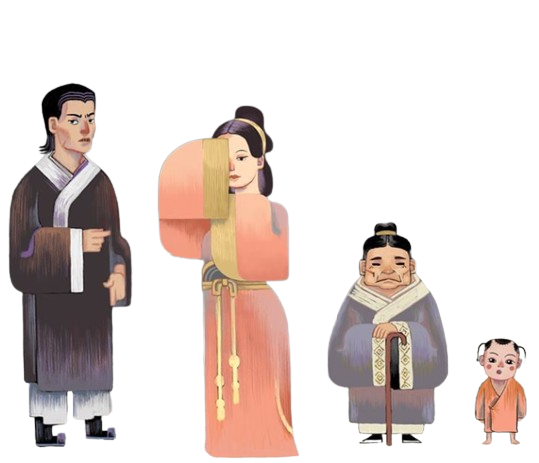 I
Tìm hiểu Tri thức Ngữ văn
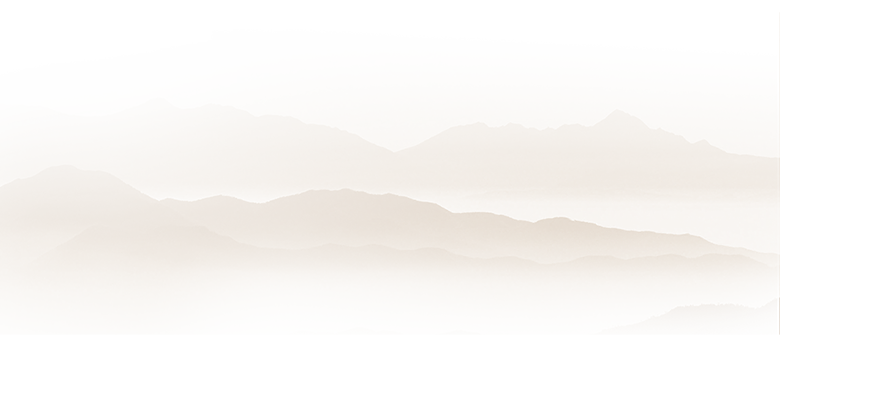 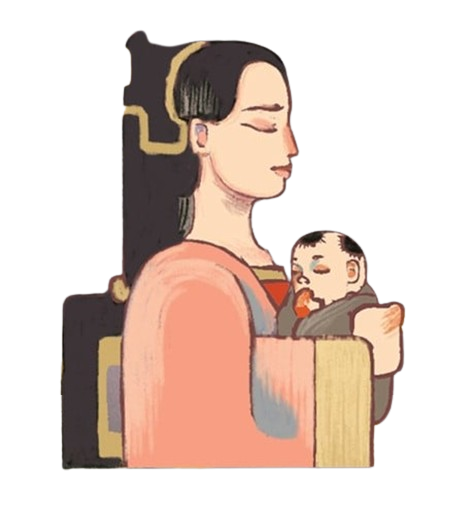 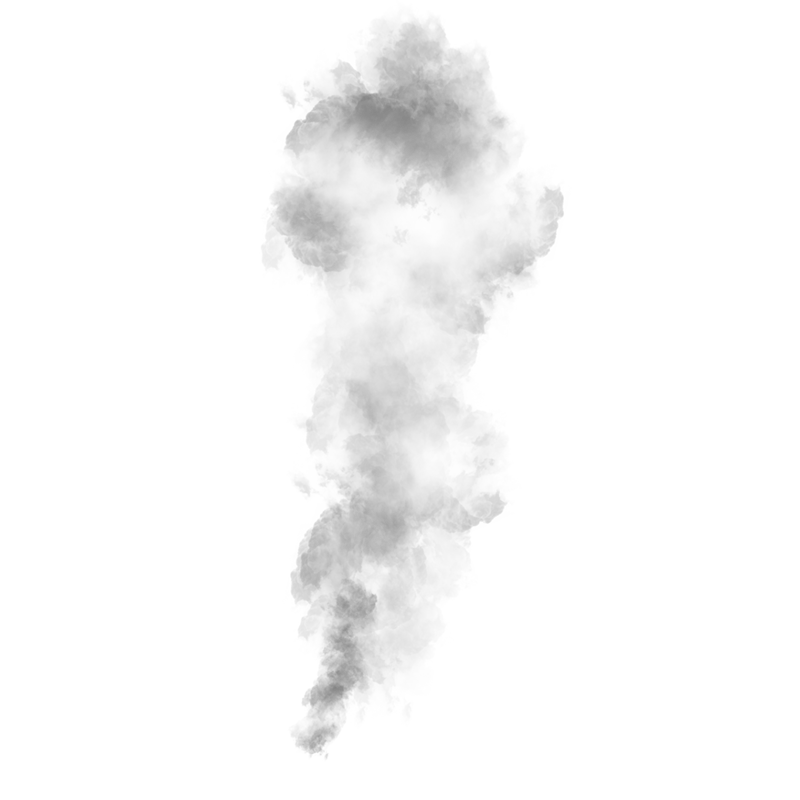 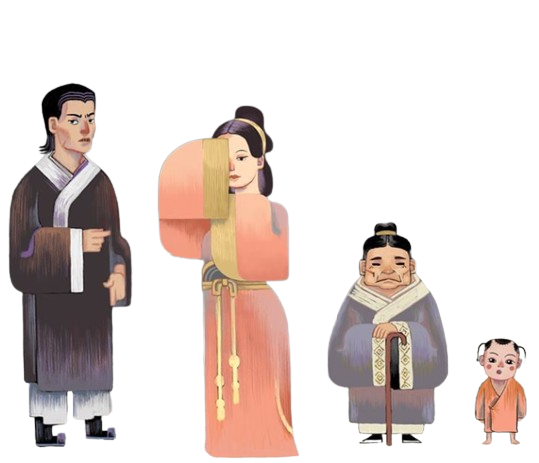 [Speaker Notes: Giáo án Nguyễn Nhâm –zalo-0981.713.891]
I. Tri thức Ngữ văn
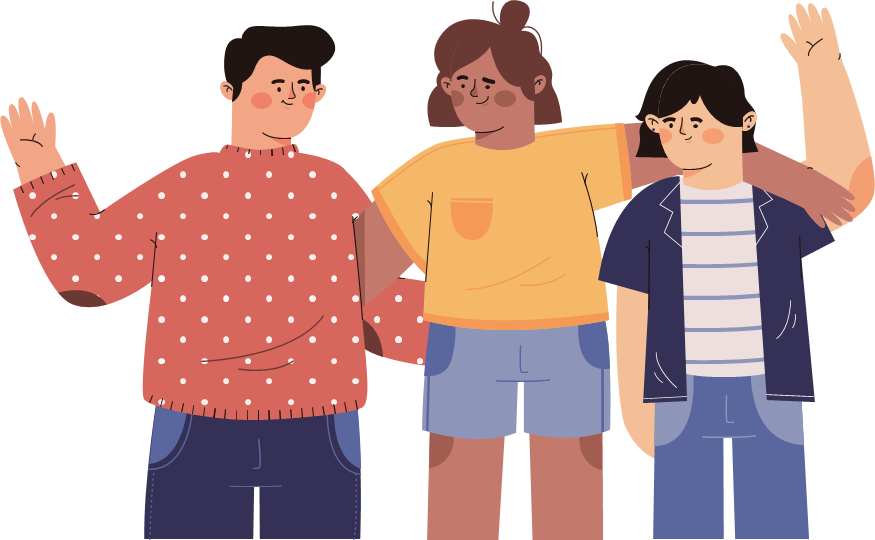 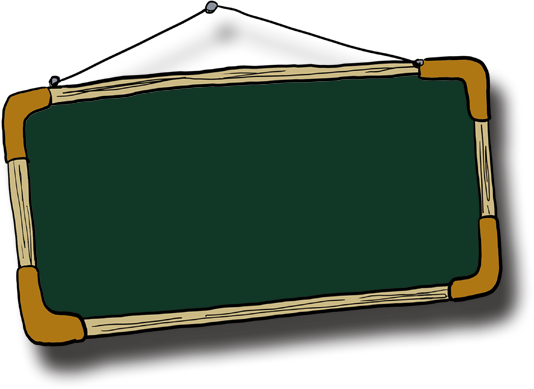 Hs hoàn thiện PHT số 1 để tìm hiểu về truyện truyền kì
[Speaker Notes: Giáo án Nguyễn Nhâm –zalo-0981.713.891]
Phiếu học tập số 1
[Speaker Notes: Giáo án Nguyễn Nhâm –zalo-0981.713.891]
Phiếu học tập số 1
- Truyện truyền kì: 
+ là thể loại văn xuôi tự sự, phát triển mạnh mẽ từ thời trung đại, dùng yếu tố kì ảo làm phương thức nghệ thuật để phản ánh cuộc sống.
+ trong quá trình sáng tạo, các tác giả sử dụng nhiều yếu tố của văn học dân gian.
+ yếu tố kì ảo và yếu tố hiện thực kết hợp, đan xen một cách linh hoạt, qua đó giúp người đọc nhận thấy những vấn đề cốt lõi của hiện thực cũng như quan niệm và thái độ của tác giả.
Phiếu học tập số 1
+ Có khi mô phỏng cốt truyện dân gian hoặc dã sử lưu truyền rộng rãi trong nhân dân; có khi mượn từ truyện truyền kì Trung Quốc. 
+ Cốt truyện được tổ chức chủ yếu dựa trên chuỗi sự kiện sắp xếp theo trật tự tuyến tính, có quan hệ nhân quả.
+ Nhân vật khá đa dạng, phong phú, trong đó nổi bật nhất là ba nhóm: thần tiên, người trần và yêu quái. 
+ Các nhân vật thường có những nét kì lạ, biểu hiện ở nguồn gốc ra đời, ngoại hình hay năng lực siêu nhiên...
Phiếu học tập số 1
+ Không gian, thời gian thường có sự pha trộn giữa cõi trần, cõi tiên, cõi âm; các hình thức không gian này không tồn tại tách biệt mà liền thông với nhau. 
+ Thời gian cũng có sự kết hợp chặt chẽ giữa thời gian thực và thời gian kì ảo. 
+ Thời gian thực với các điểm mốc, các niên đại xác định góp phần tạo nên giá trị hiện thực của truyện truyền kì. 
+ Thời gian kì ảo thường được sử dụng khi nói về cõi tiên, cõi âm – nơi mọi thứ ngưng đọng, không biến đổi, không giới hạn.
Truyện truyền kì sử dụng nhiều điển tích, điển cố.
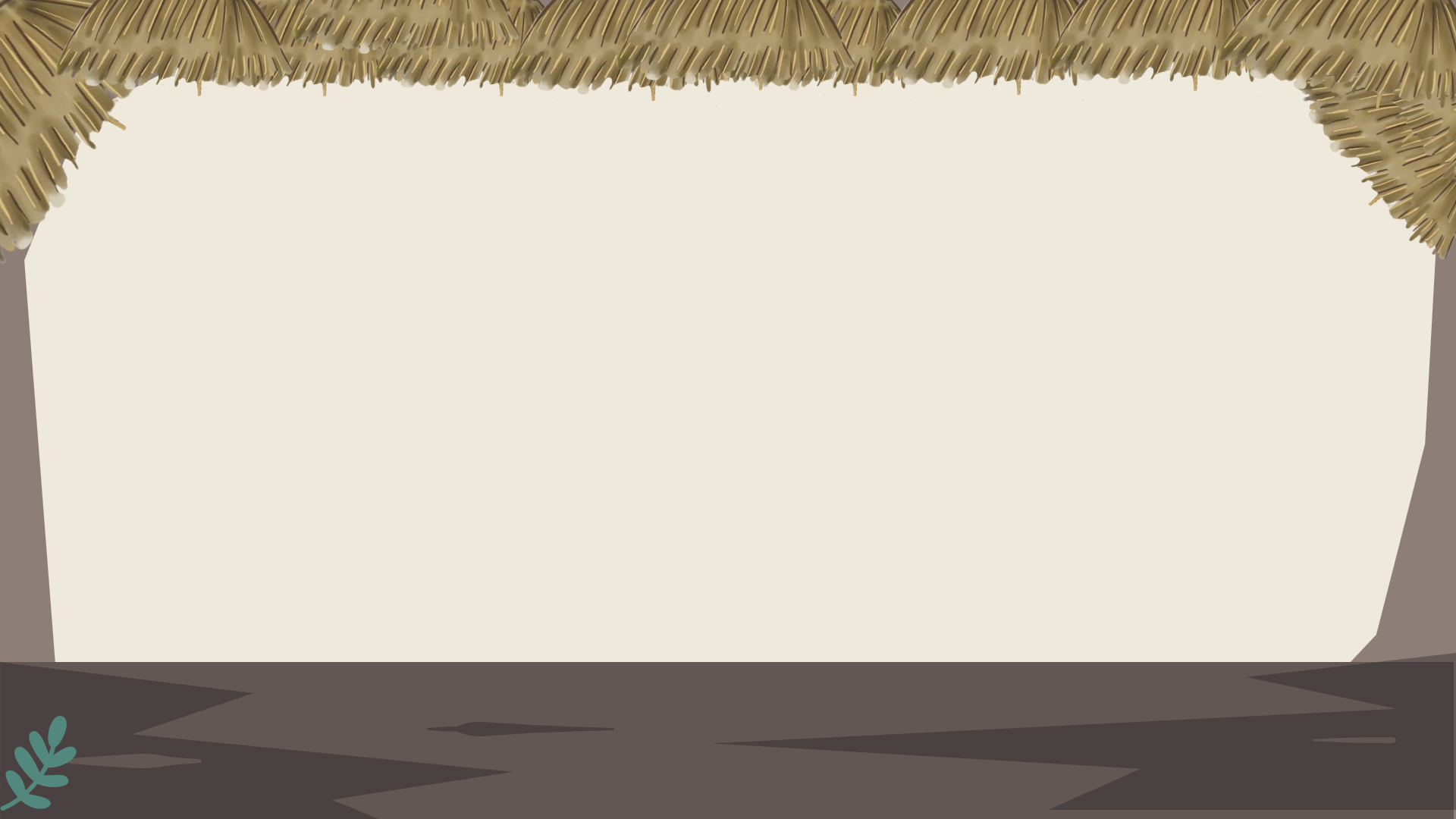 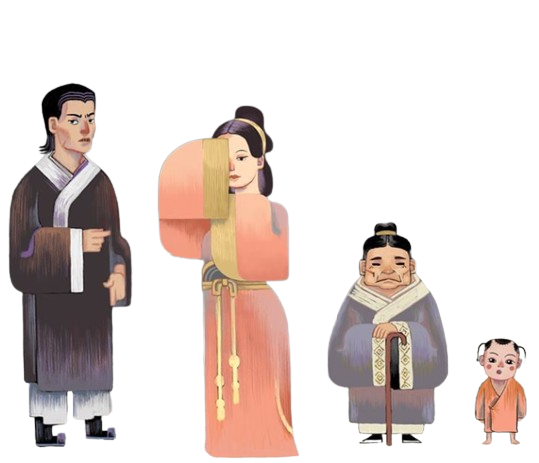 II
Hoạt động đọc văn bản Chuyện người con gái Nam Xương
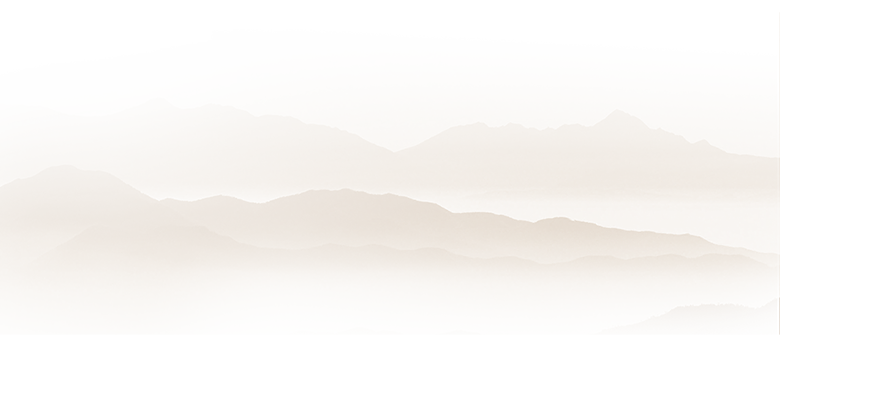 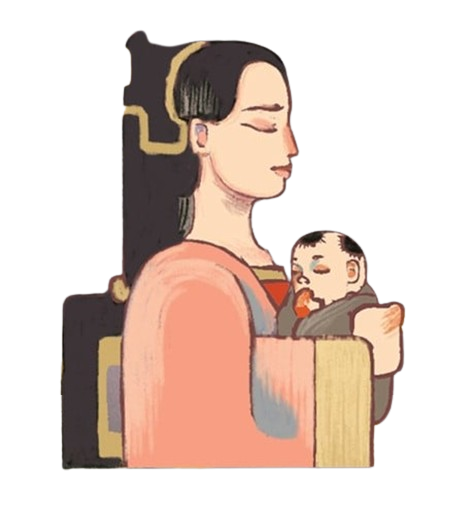 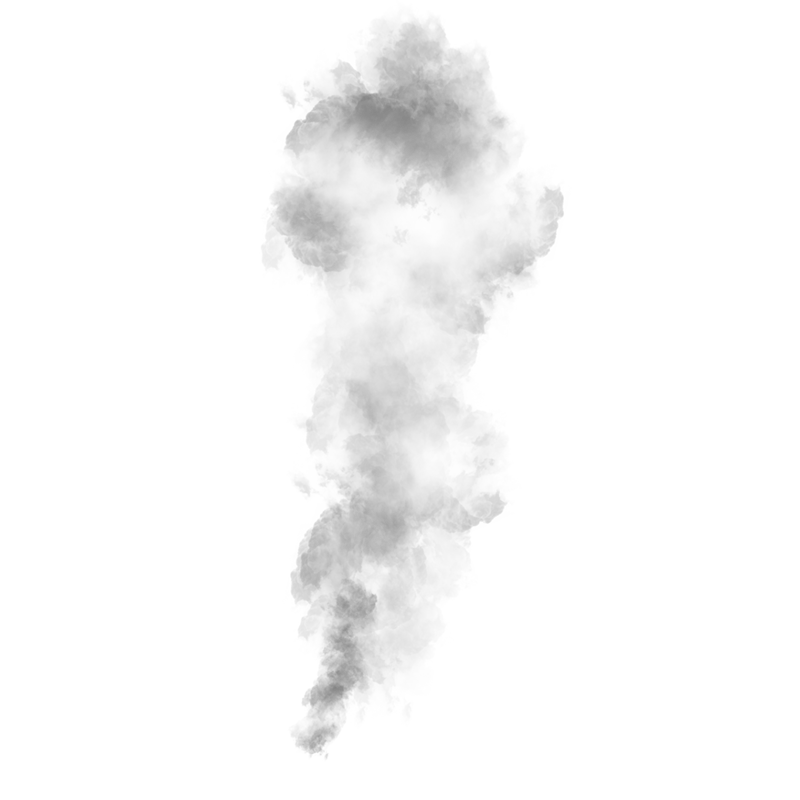 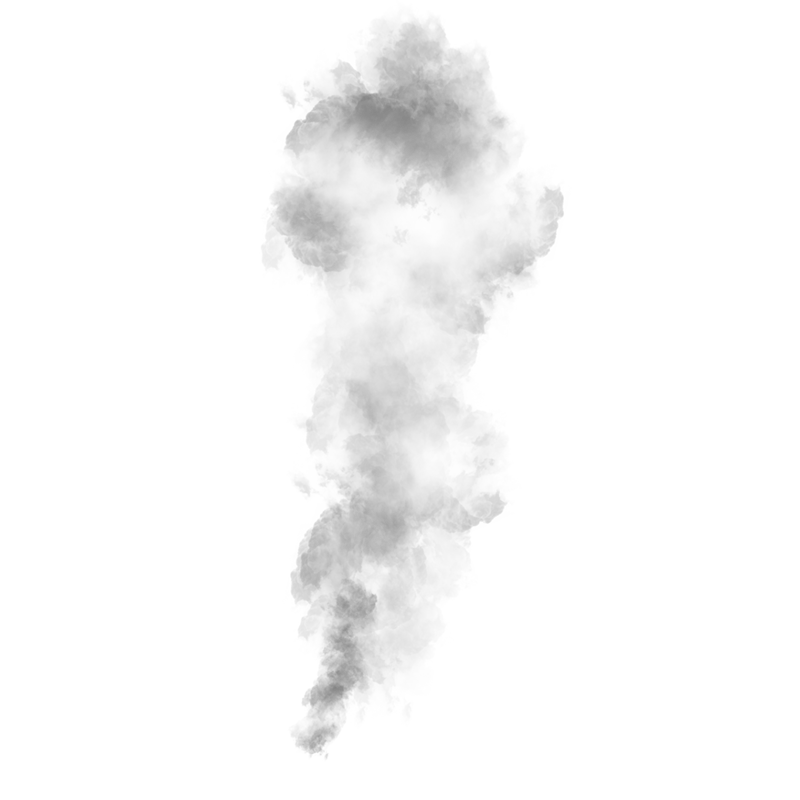 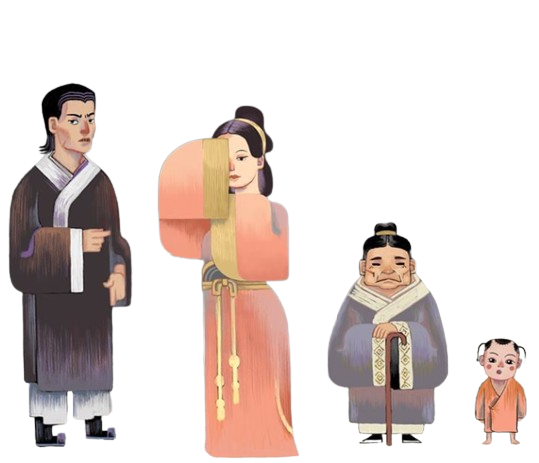 1. Trước khi đọc
1
2
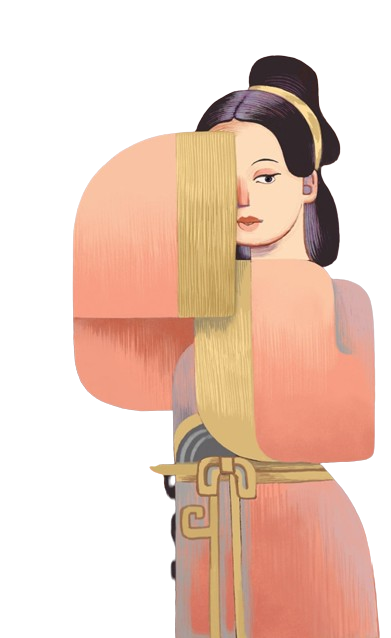 Chia sẻ ấn tượng của em về một tác phẩm viết về người phụ nữ.
Nêu hiểu biết của em về vị thế của người phụ nữ Việt Nam trong xã hội phong kiến.
[Speaker Notes: Giáo án Nguyễn Nhâm –zalo-0981.713.891]
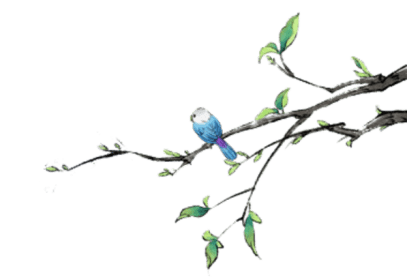 1. Trước khi đọc
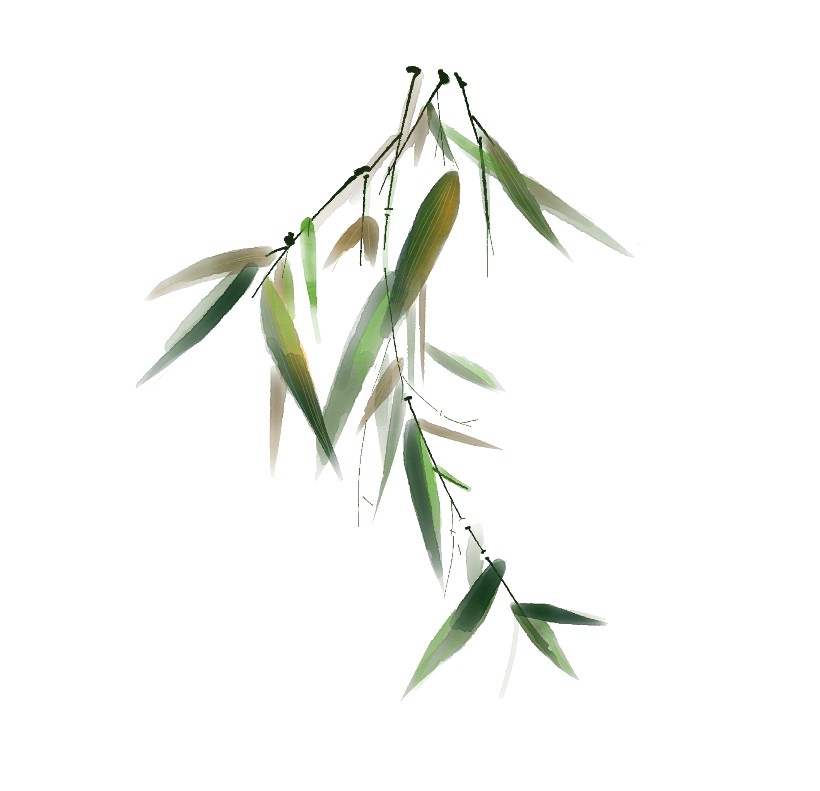 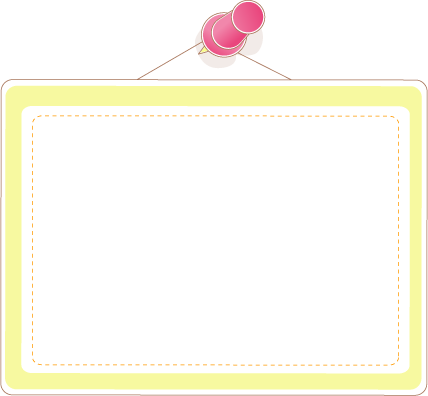 Vị thế người phụ nữ
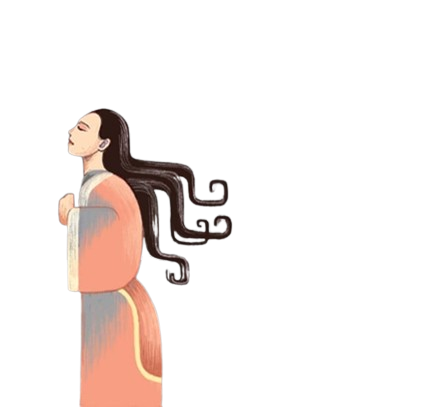 Luôn bị chà đạp, không có tiếng nói trong gia đình lẫn ngoài xã hội, bị ràng buộc bởi các tư tưởng cổ hủ như trọng nam khinh nữ, thập nữ viết vô, nhất nam viết hữu;...
1. Trước khi đọc
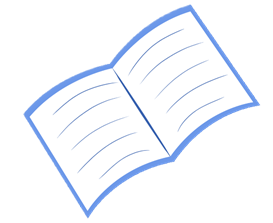 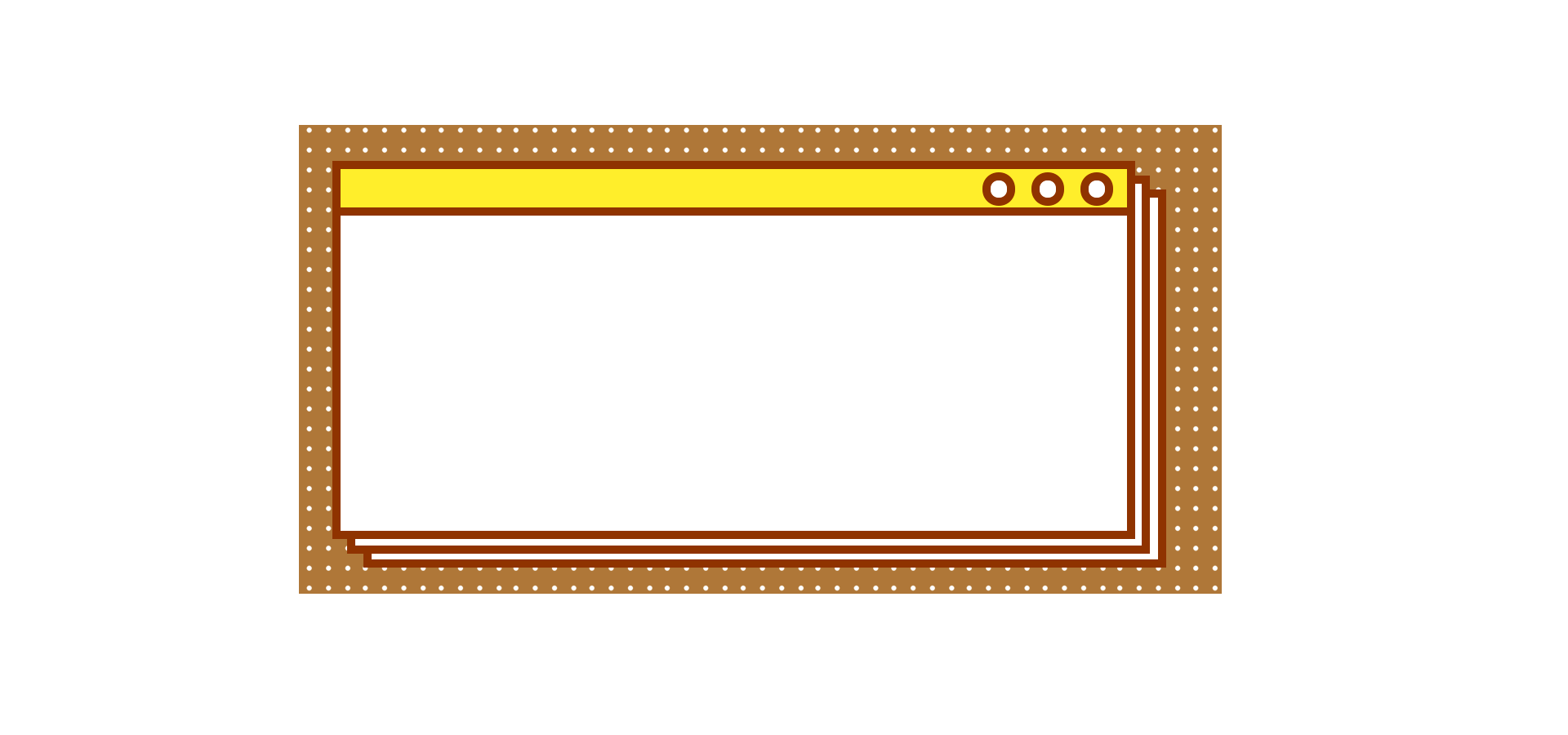 ĐÂY LÀ 
QUAN NIỆM GÌ?
Giáo án Nguyễn Nhâm biên soạn. 
Thầy cô cần trọn bộ liên hệ sdt zalo: 0981.713.891
1. Trước khi đọc
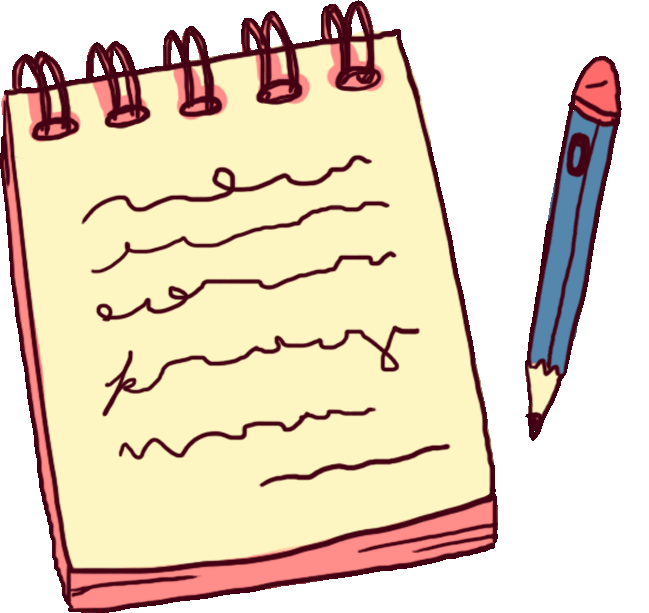 Hs có 4 dữ kiện gợi ý, xuất hiện từ khó đến dễ. Trả lời đúng từ khóa ở dữ kiện nào, học sinh sẽ được cộng điểm tương ứng với dữ kiện đó. 
Mỗi dữ kiện có 15 giây để suy nghĩ.
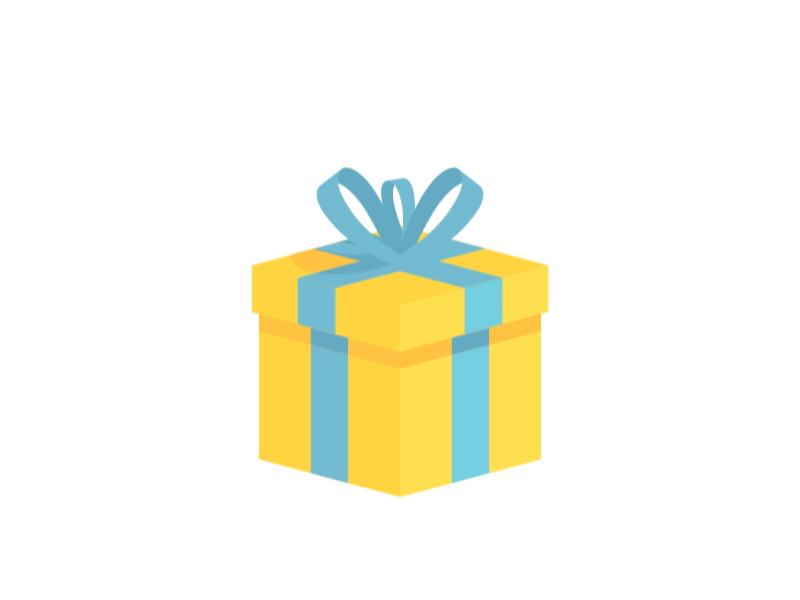 NHO GIÁO
Bạn đã nhận được 3đ
TỪ KHÓA
HẾT GIỜ
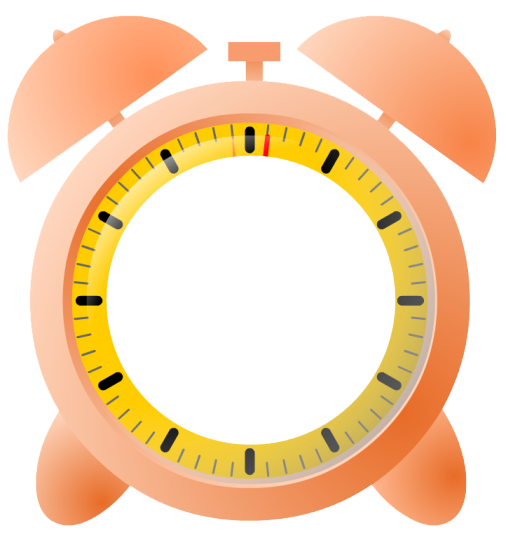 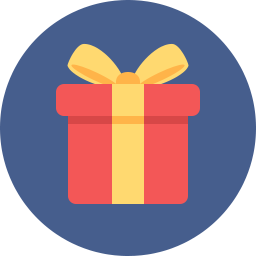 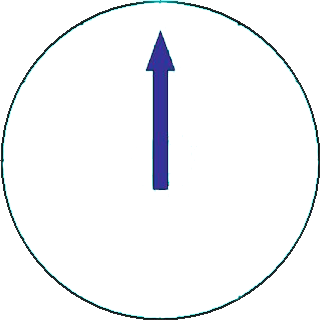 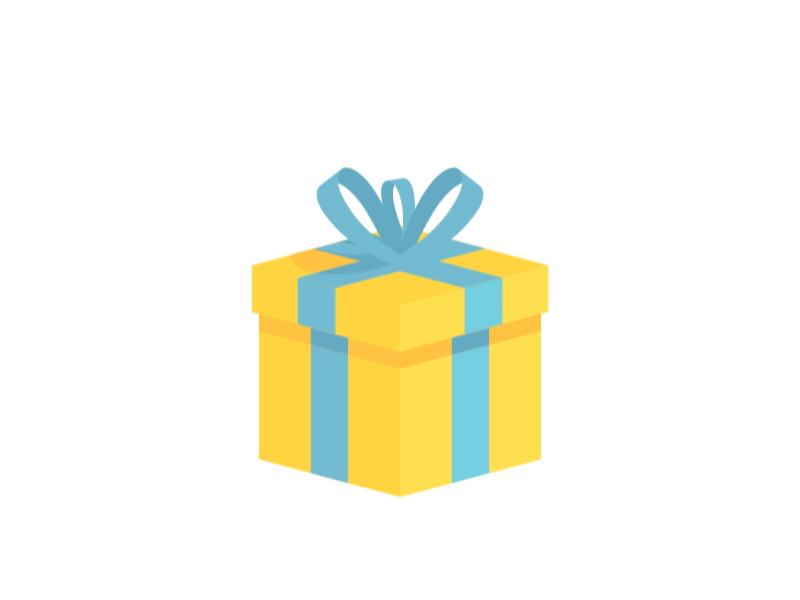 TƯ TƯỞNG CỔ HỦ, 
LỆCH LẠC
Bạn đã nhận được 1,5đ
TỪ KHÓA
HẾT GIỜ
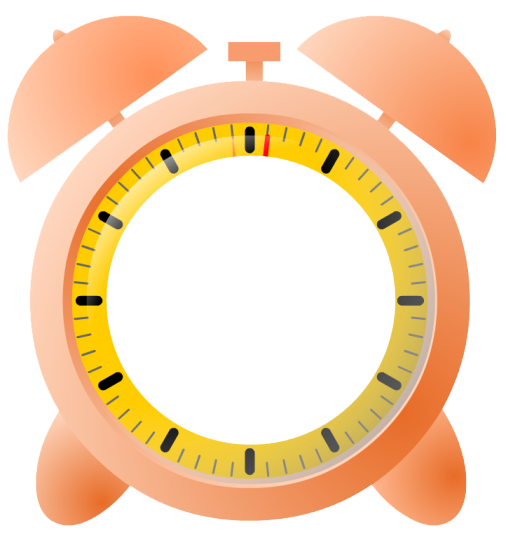 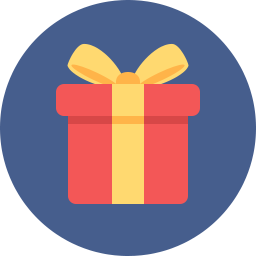 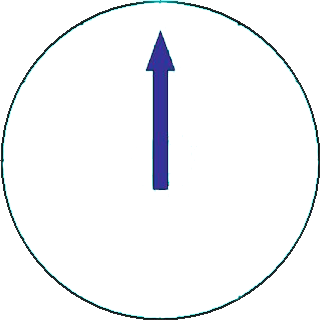 [Speaker Notes: Giáo án Nguyễn Nhâm –zalo-0981.713.891]
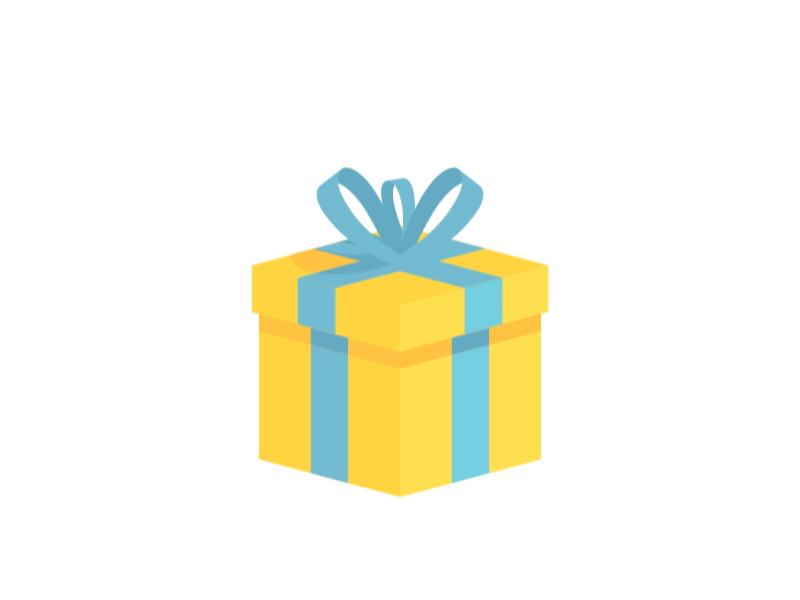 PHÂN BIỆT ĐỐI XỬ
Bạn đã nhận được 1đ
TỪ KHÓA
HẾT GIỜ
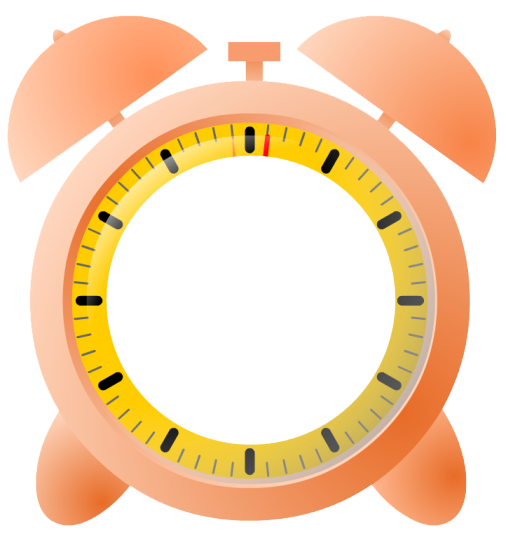 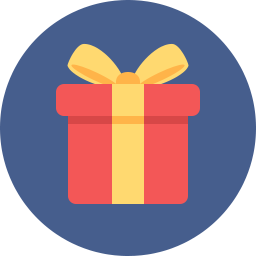 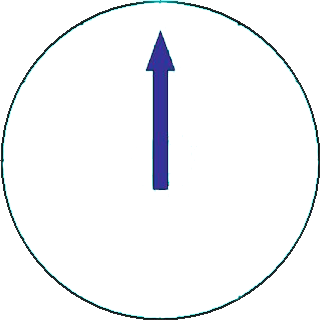 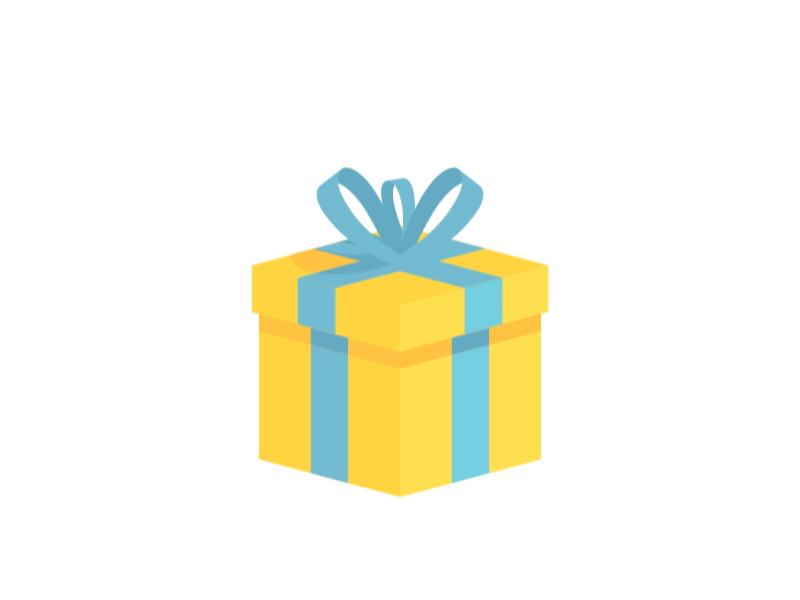 Trai năm thê bảy thiếp, 
nữ chính chuyên một chồng
Bạn đã nhận được 0,5đ
TỪ KHÓA
HẾT GIỜ
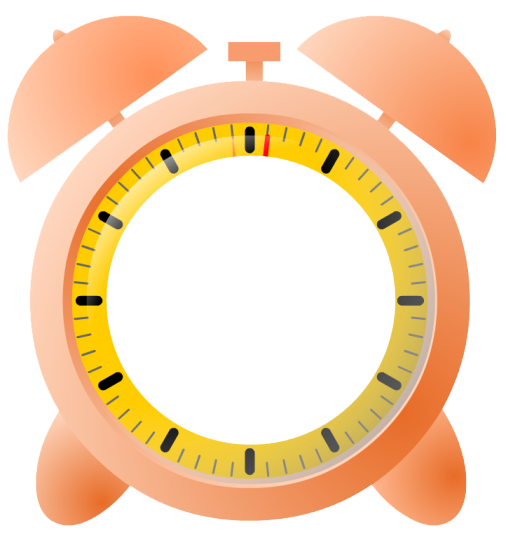 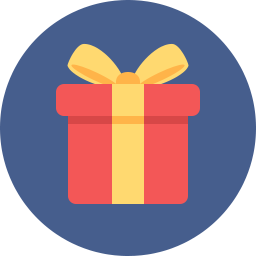 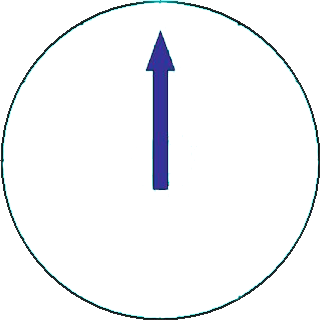 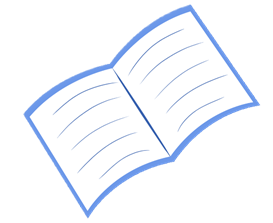 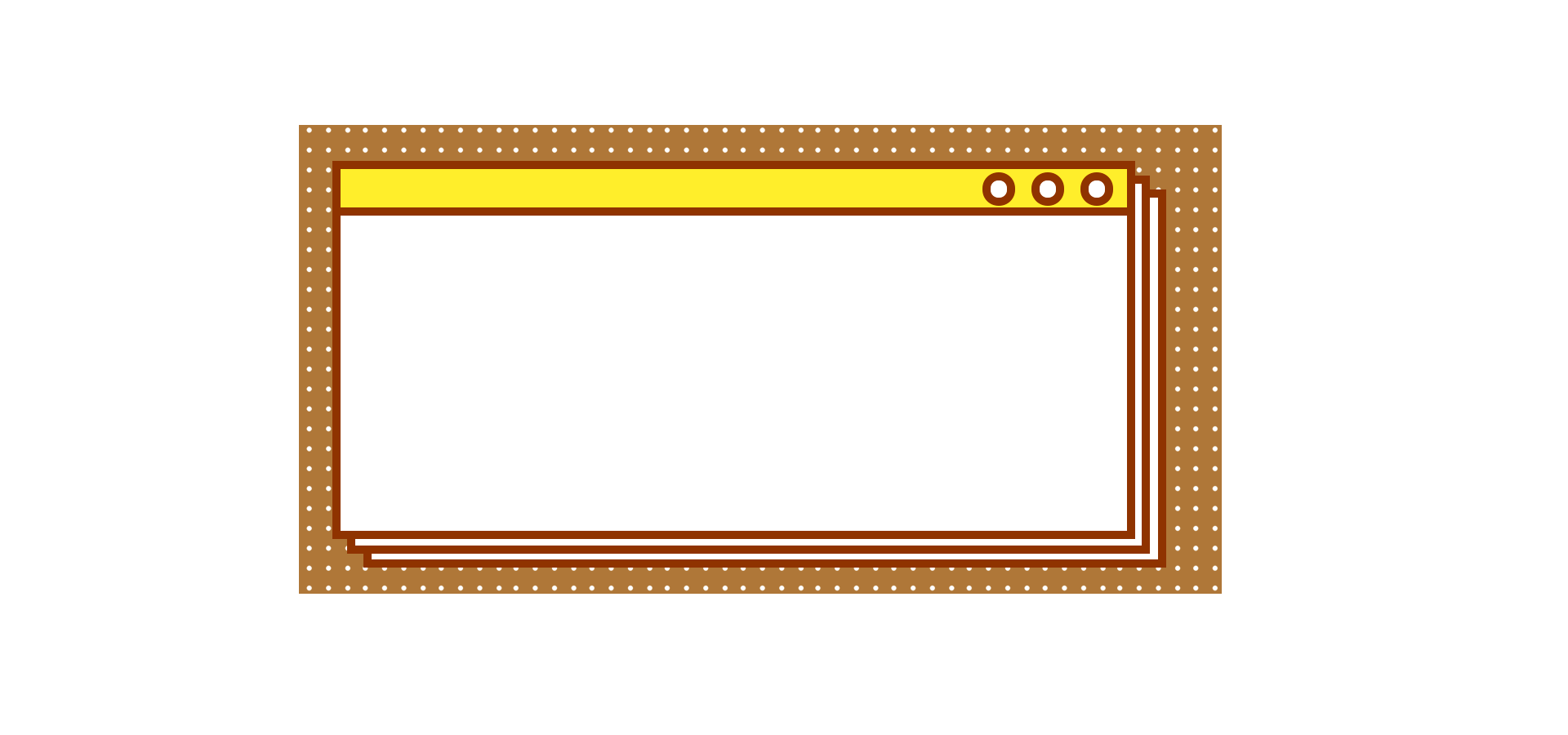 TRỌNG NAM KHINH NỮ
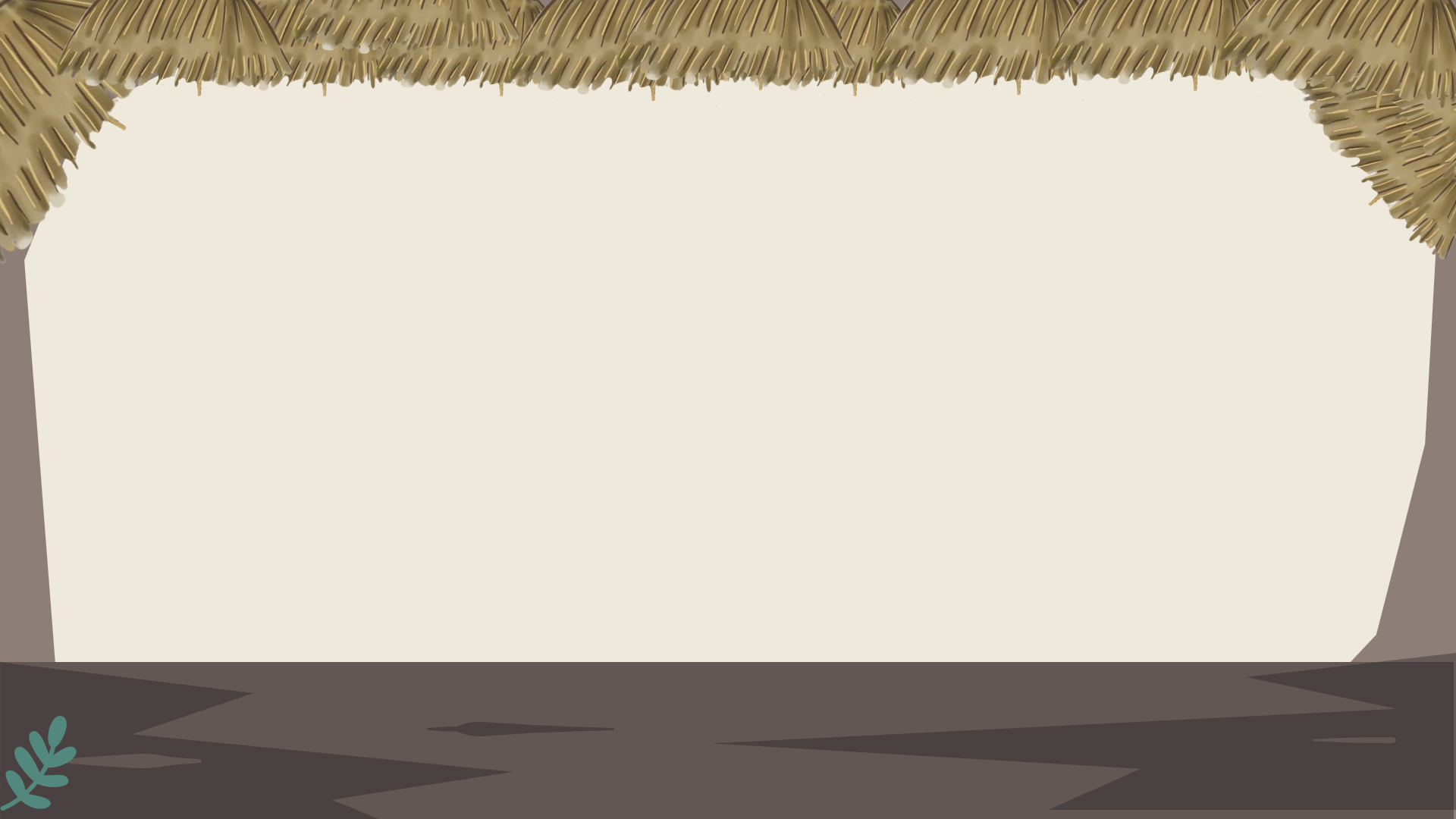 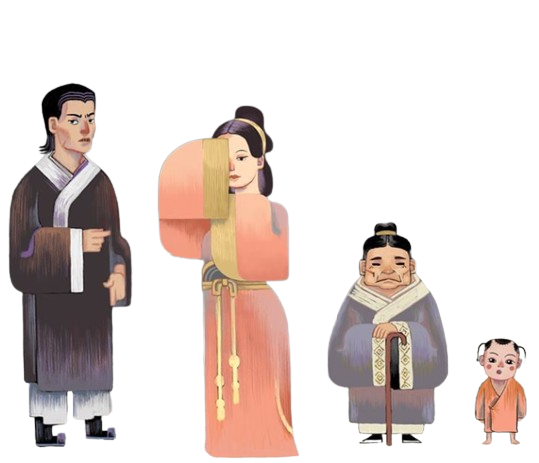 II
Đọc văn bản và tìm hiểu chung
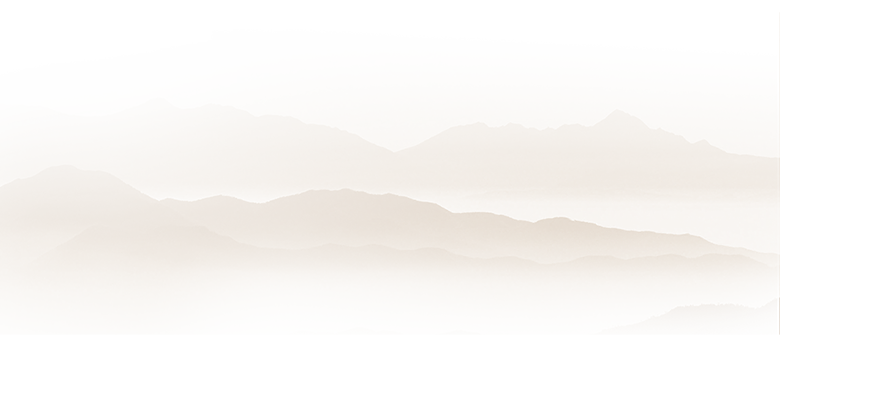 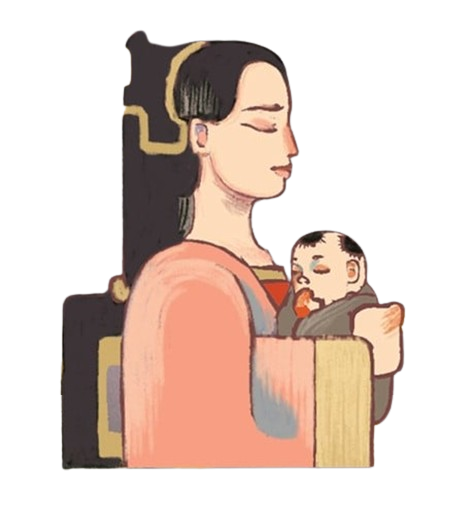 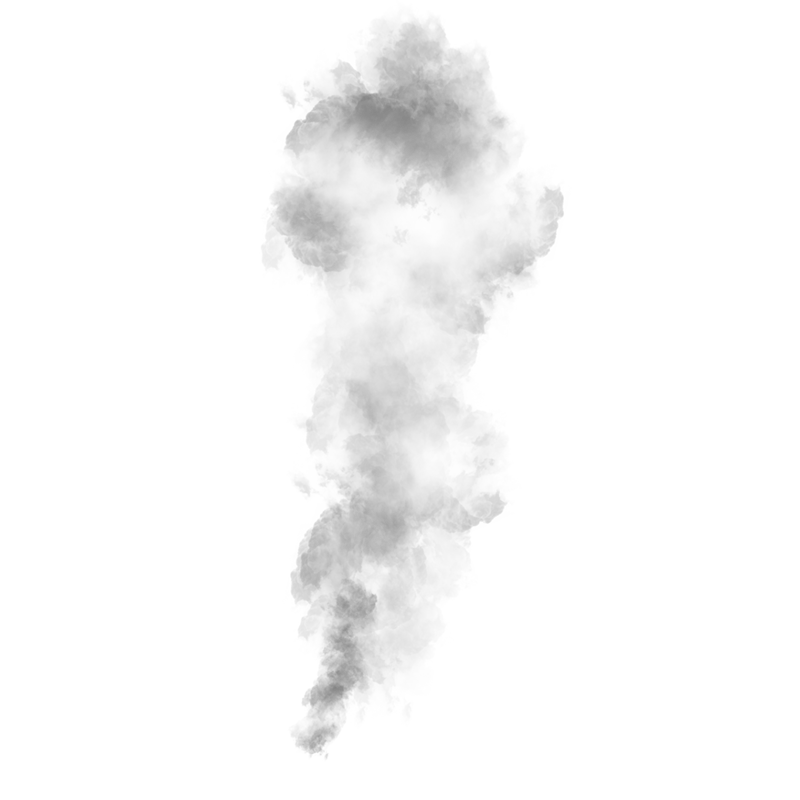 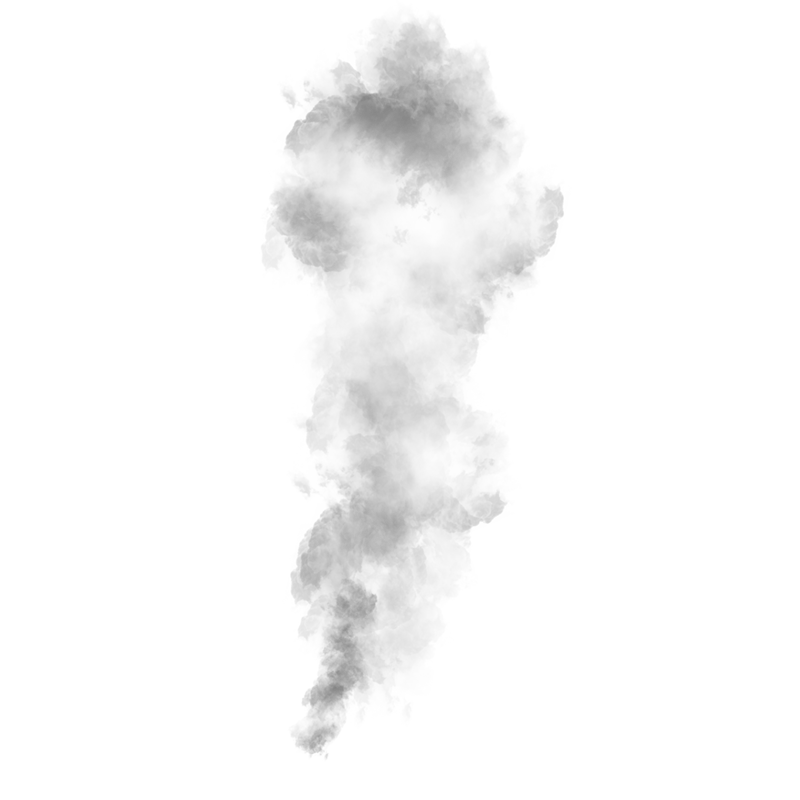 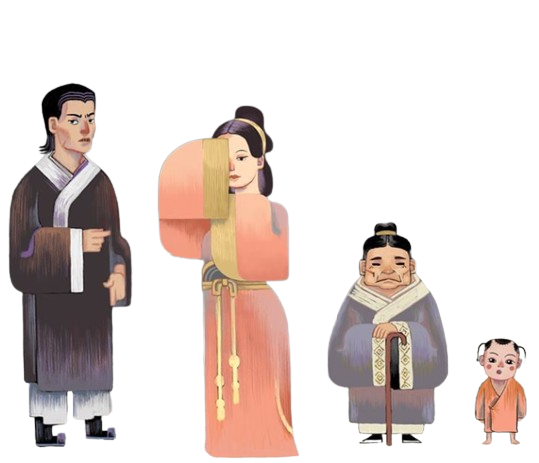 [Speaker Notes: Giáo án Nguyễn Nhâm –zalo-0981.713.891]
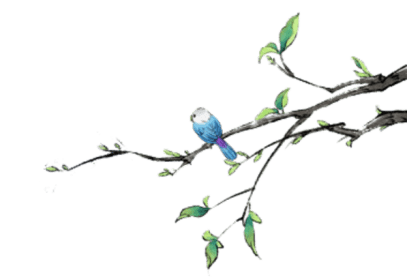 1. Đọc văn bản
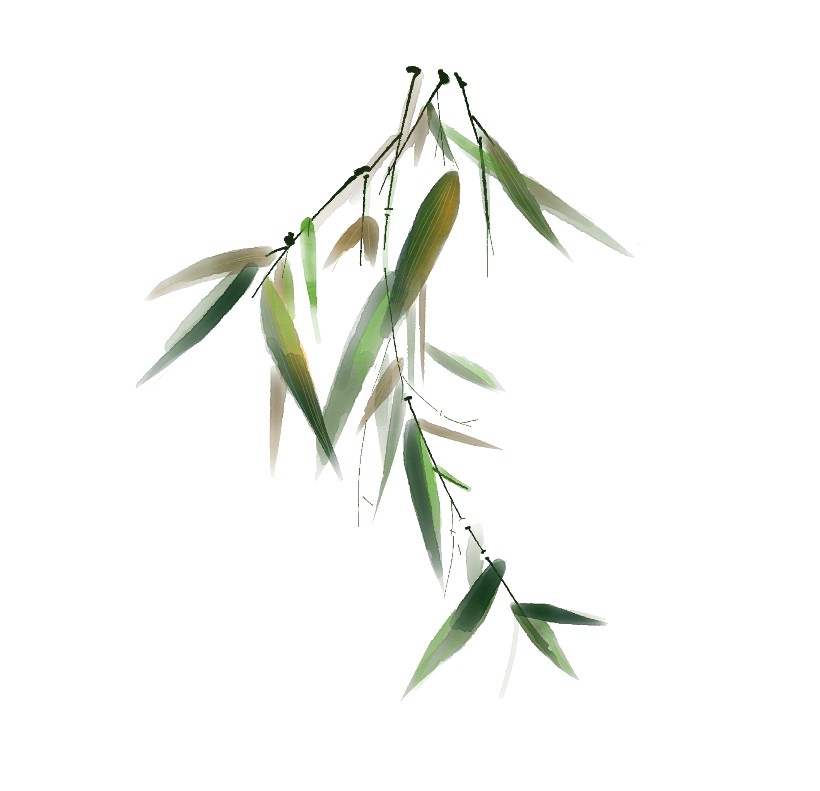 Đọc với giọng đọc chân thành, xót xa.
Chú ý tốc độ đọc.
01
02
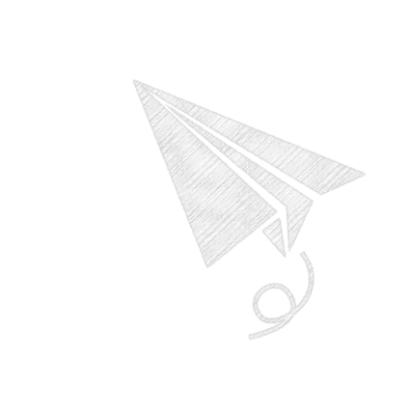 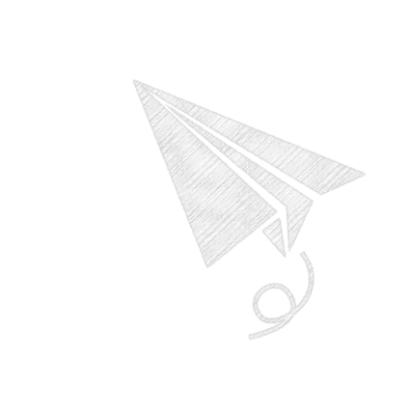 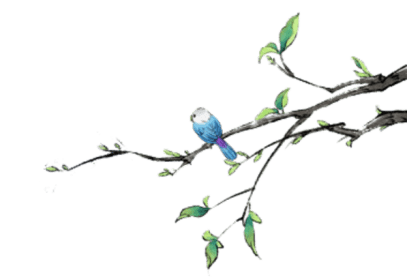 2. Tìm hiểu chung
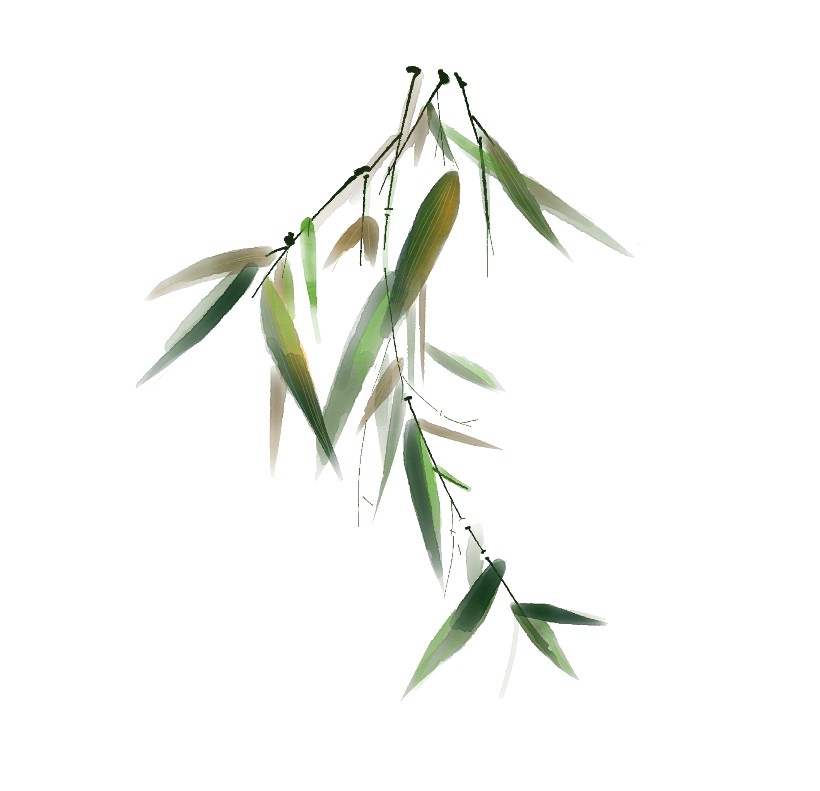 Hs tìm hiểu thông tin về tác giả và tác phẩm theo PHT số 2 (ở nhà).
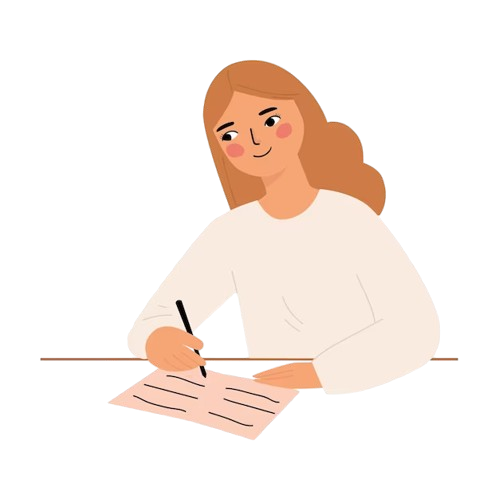 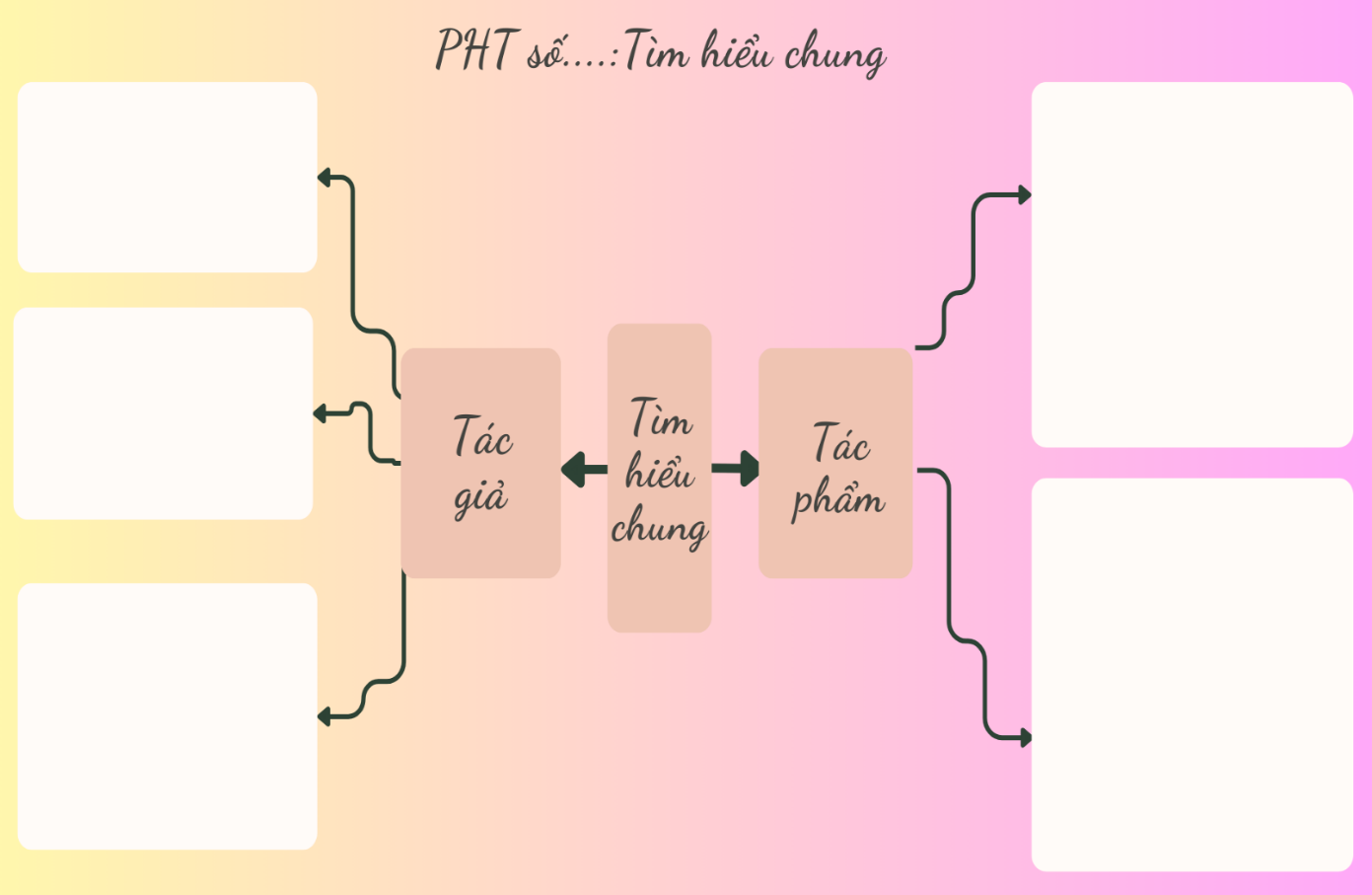 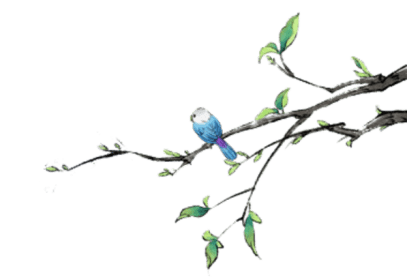 a. Tác giả
Nguyễn Dữ (chưa rõ năm sinh và năm mất) quê ở Hải Dương, sống ở thế kỉ XVI (thời Lê – Mạc), từng đỗ cử nhân, làm quan một thời gian    
.        ngắn rồi về quê ẩn dật.
1
Truyền kì mạn lục là tác phẩm tiêu biểu nhất của Nguyễn Dữ, viết bằng chữ Hán, được đánh giá là “thiên cổ kì bút”.
2
3
Nguyễn Dữ có đóng góp quan trọng ở thể loại truyện truyền kì.
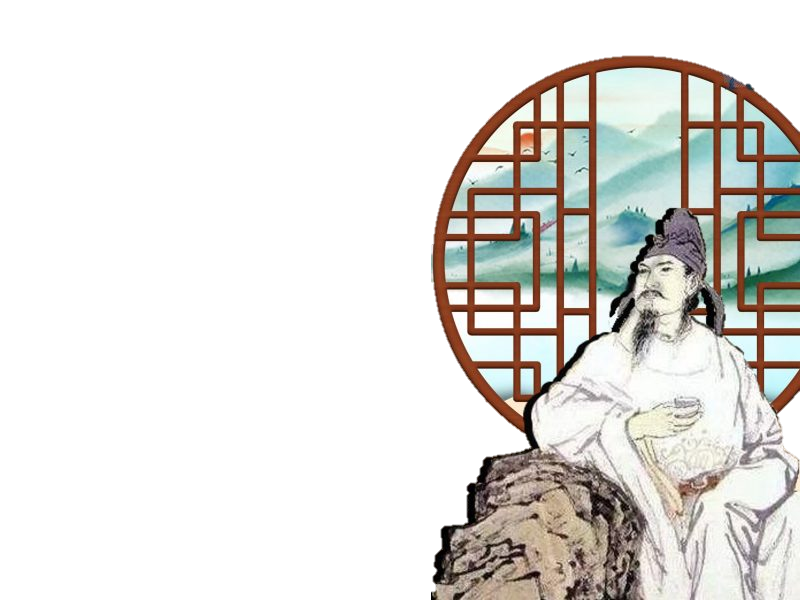 [Speaker Notes: Giáo án Nguyễn Nhâm –zalo-0981.713.891]
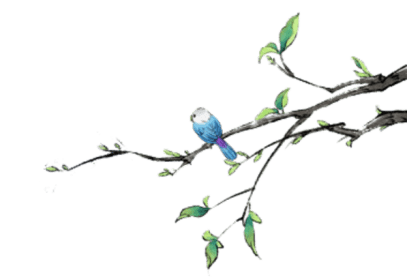 b. Tác phẩm
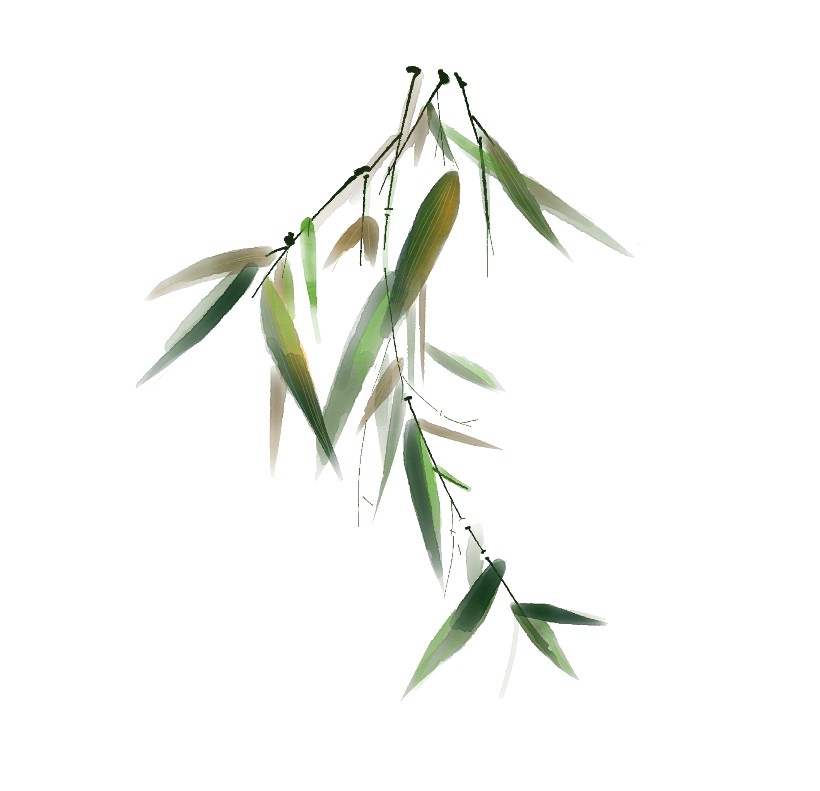 Chuyện người con gái Nam Xương là truyện thứ 16 trong số 20 truyện của tập Truyền kì mạn lục.
1
2
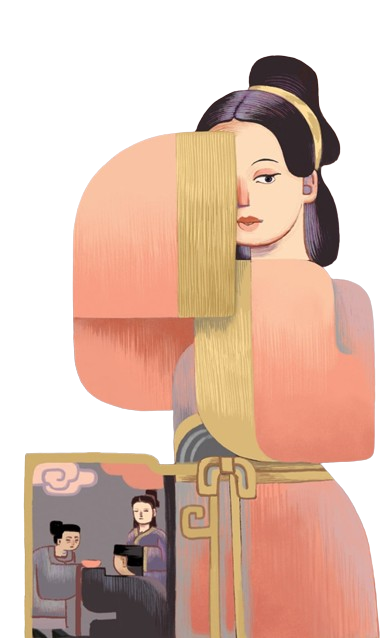 Với việc kết hợp nhuần nhuyễn giữa yếu tố kì ảo và yếu tố hiện thực trong tác phẩm, nhà văn đã thể hiện niềm xót xa, thương cảm đối với số phận bi kịch của người phụ nữ trong xã hội phong kiến cũng như tấm lòng nâng niu, trân trọng đối với những phẩm chất đẹp đẽ của họ.
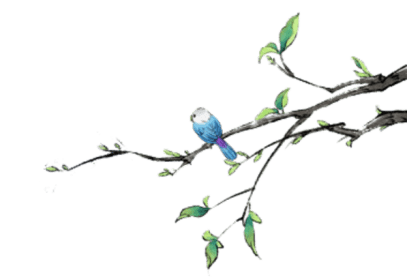 b. Tác phẩm
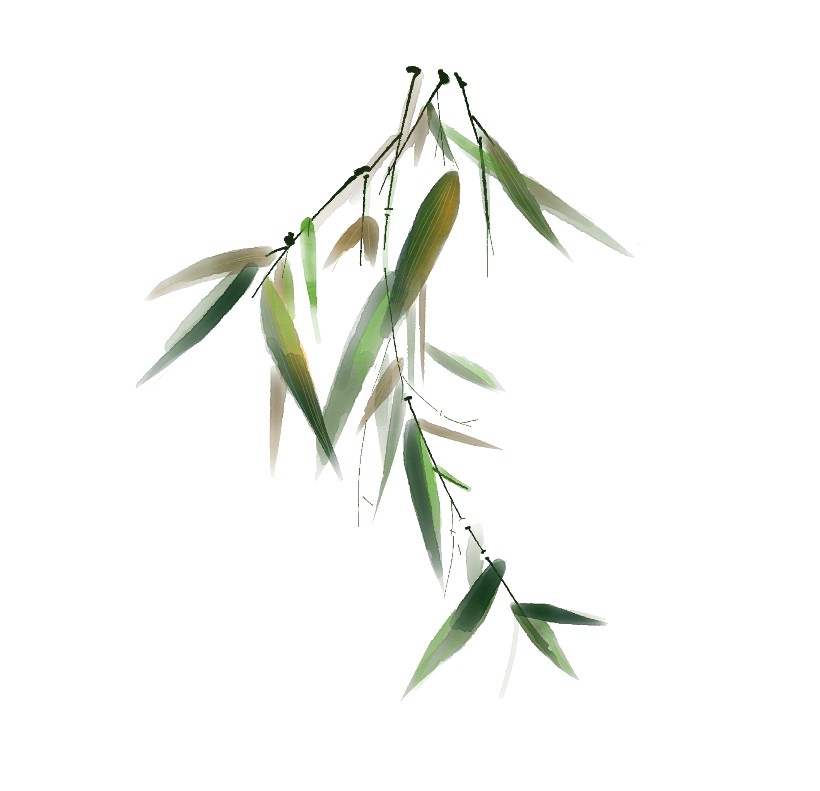 Bố cục
01
03
02
Tiếp đến … “nhưng việc trót đã qua rồi!”: Nỗi oan của Vũ Nương.
Từ đầu đến… “lo liệu như đối với cha mẹ đẻ mình”: Cuộc hôn nhân giữa Trương Sinh và Vũ Nương.
Còn lại: Vũ Nương được giải oan.
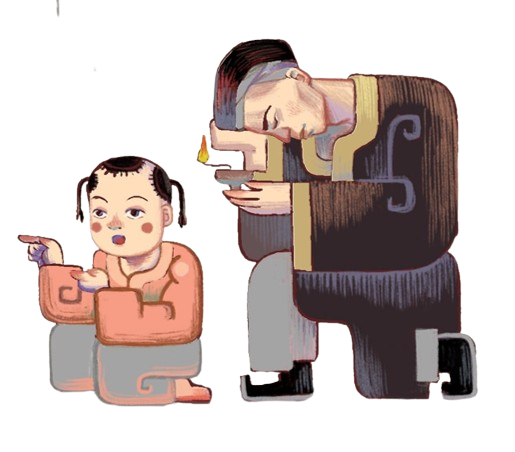 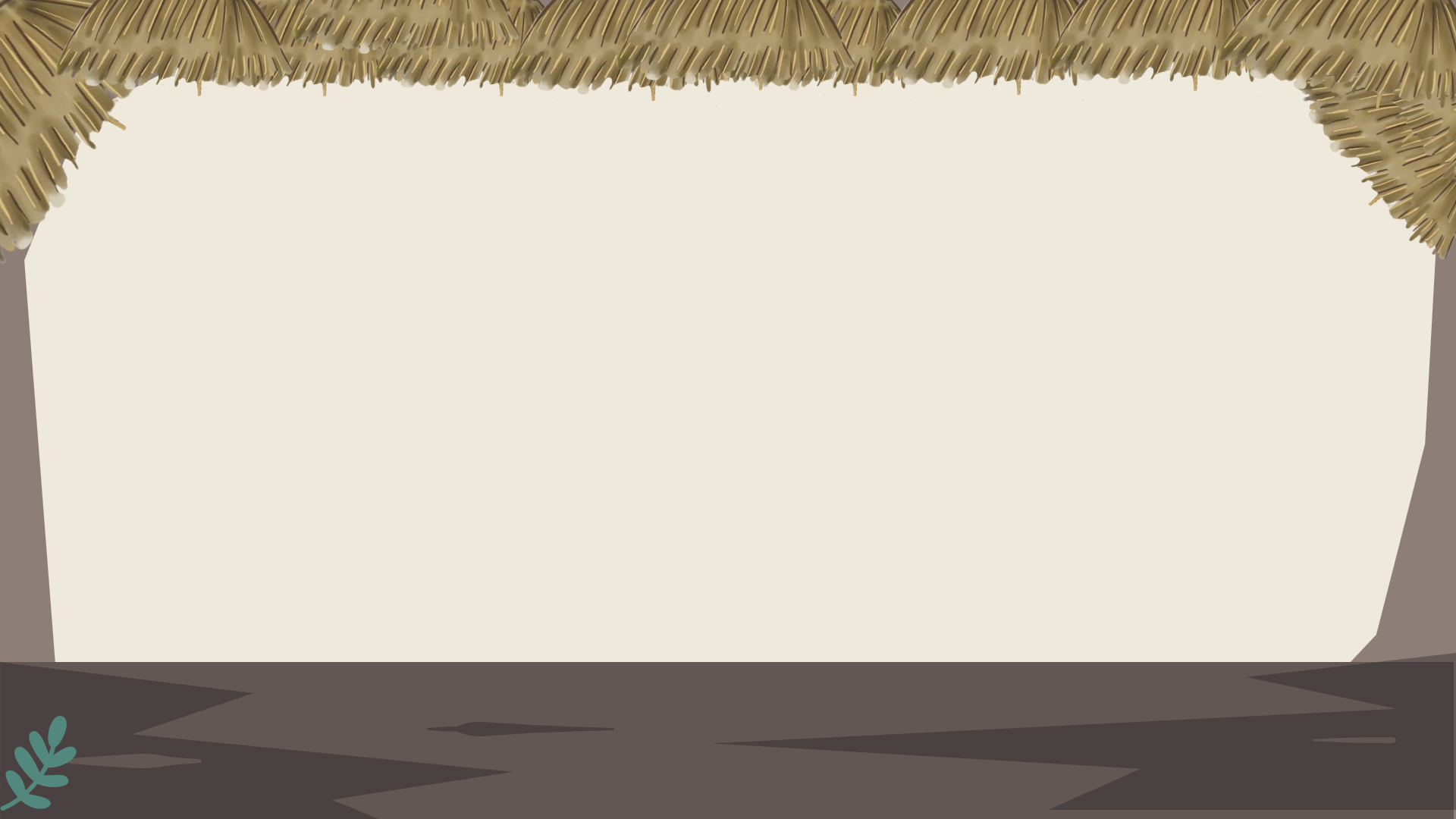 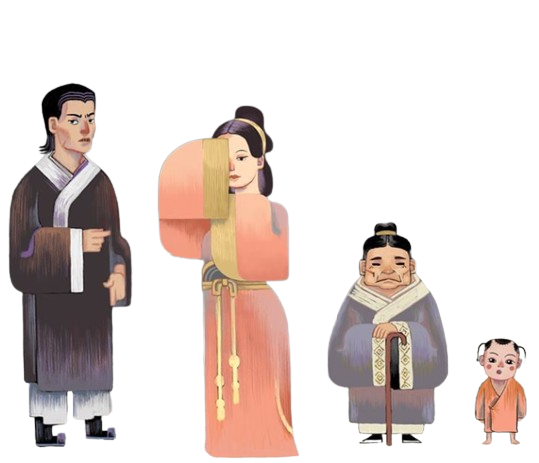 III
Khám phá
 văn bản
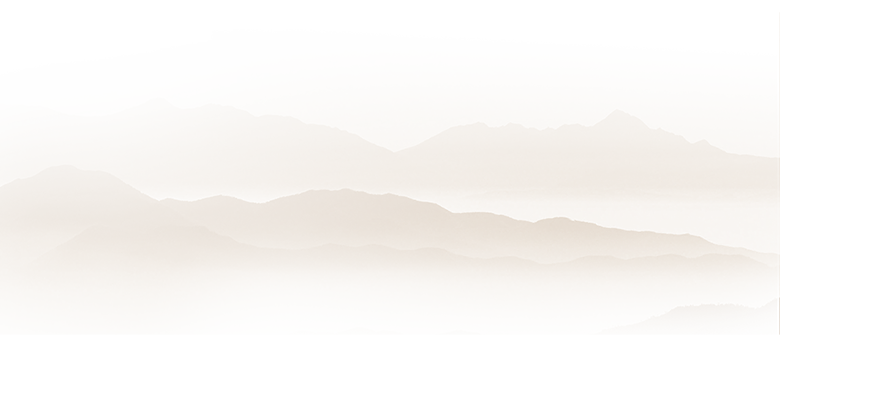 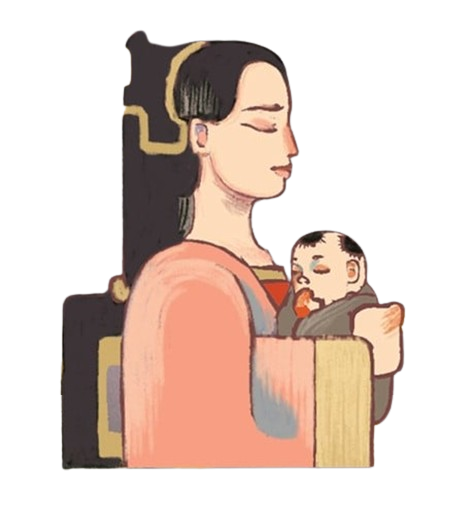 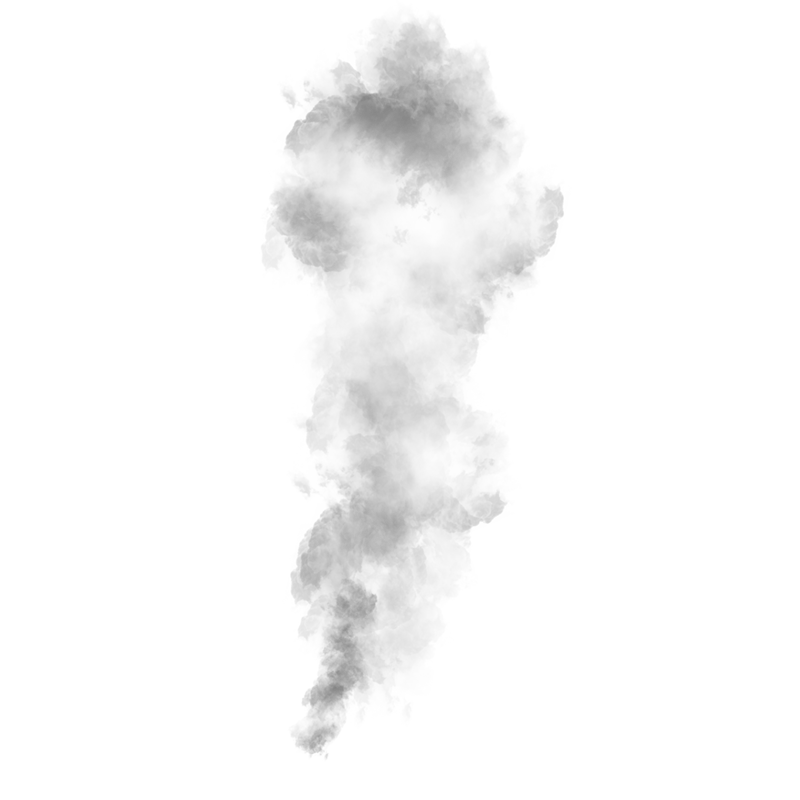 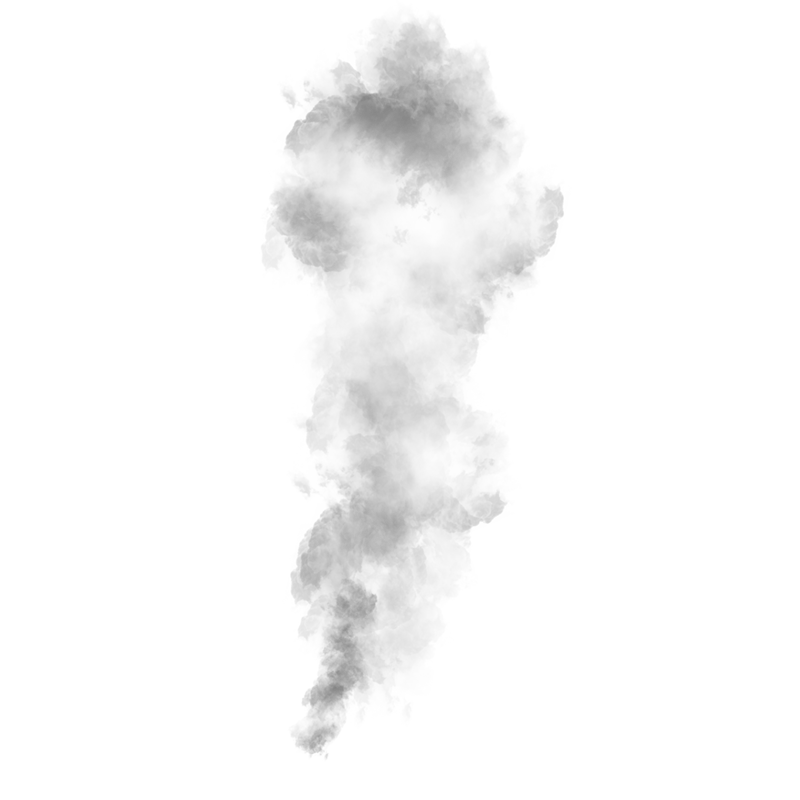 Giáo án Nguyễn Nhâm biên soạn. 
Thầy cô cần trọn bộ liên hệ sdt zalo: 0981.713.891
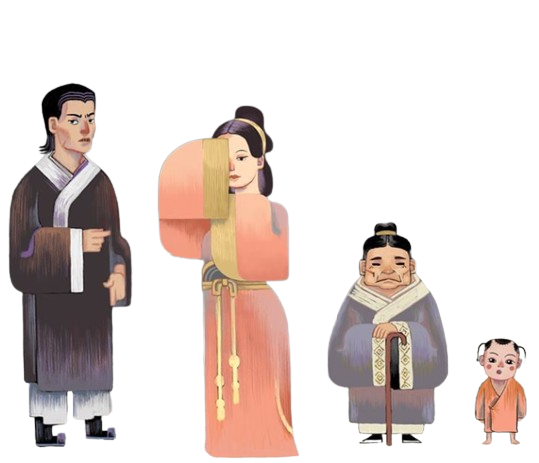 [Speaker Notes: Giáo án Nguyễn Nhâm –zalo-0981.713.891]
a. Truyện được kể theo ngôi thứ mấy?
.........................................................
.........................................................
.........................................................
d. Truyện có những nhân vật nào? Nhân vật chính là ai?
.........................................................
.........................................................
b. Không gian trong truyện như thế nào?
.........................................................
.........................................................
.........................................................
e. Truyện có những chi tiết kì ảo nào?
.........................................................
.........................................................
.........................................................
c. Các sự kiện trong câu chuyện được sắp xếp theo trật tự nào?
.........................................................
.........................................................
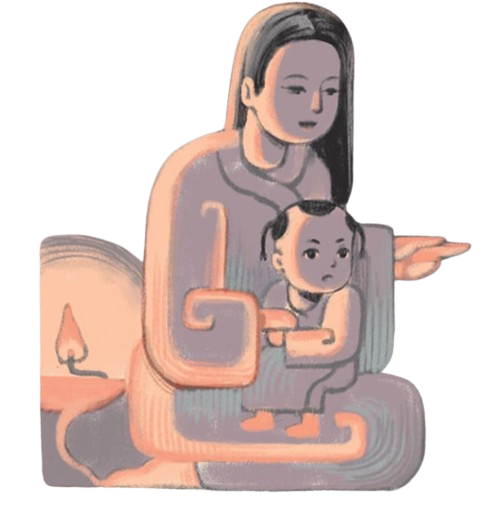 Phiếu chuẩn bị bài
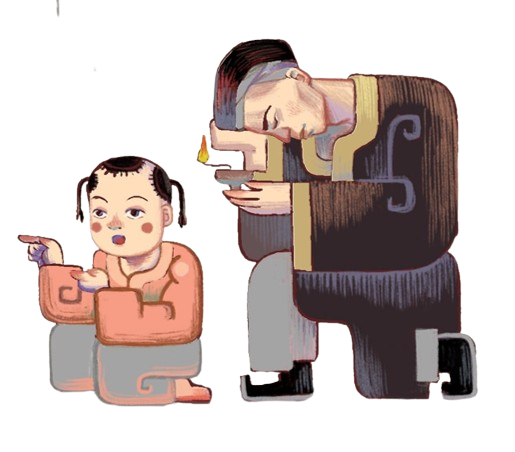 [Speaker Notes: Giáo án Nguyễn Nhâm –zalo-0981.713.891]
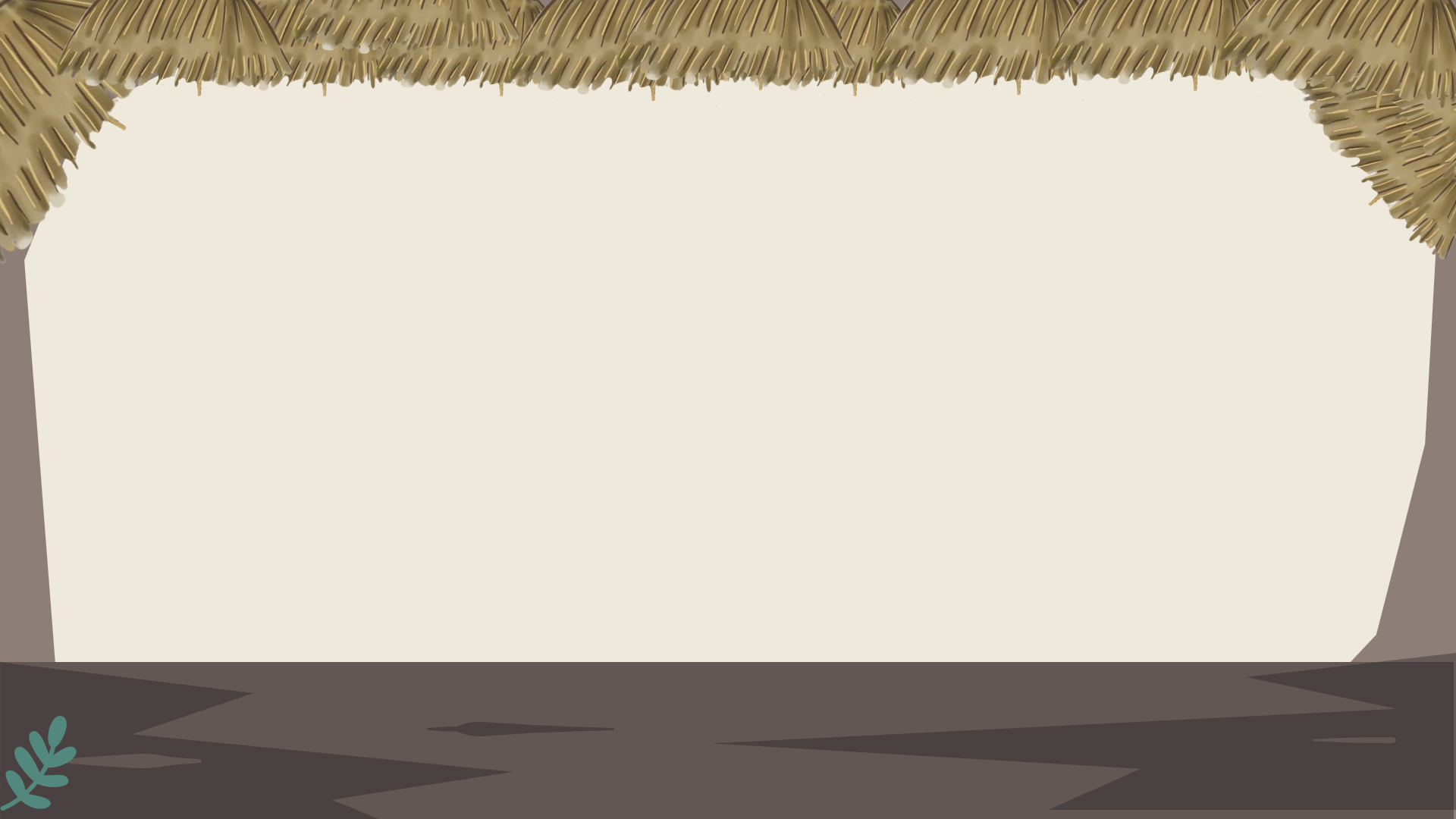 1
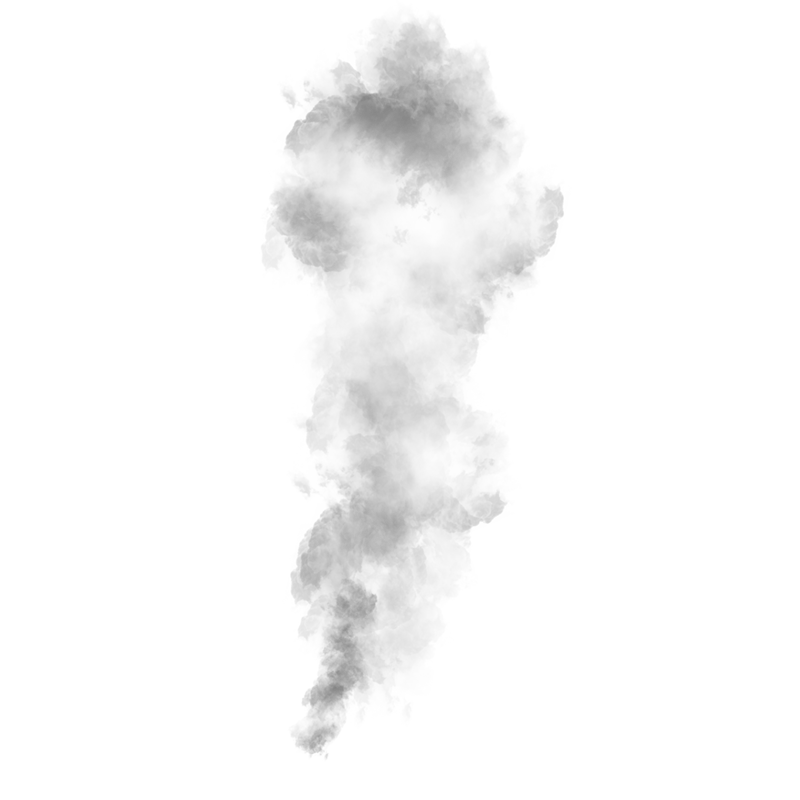 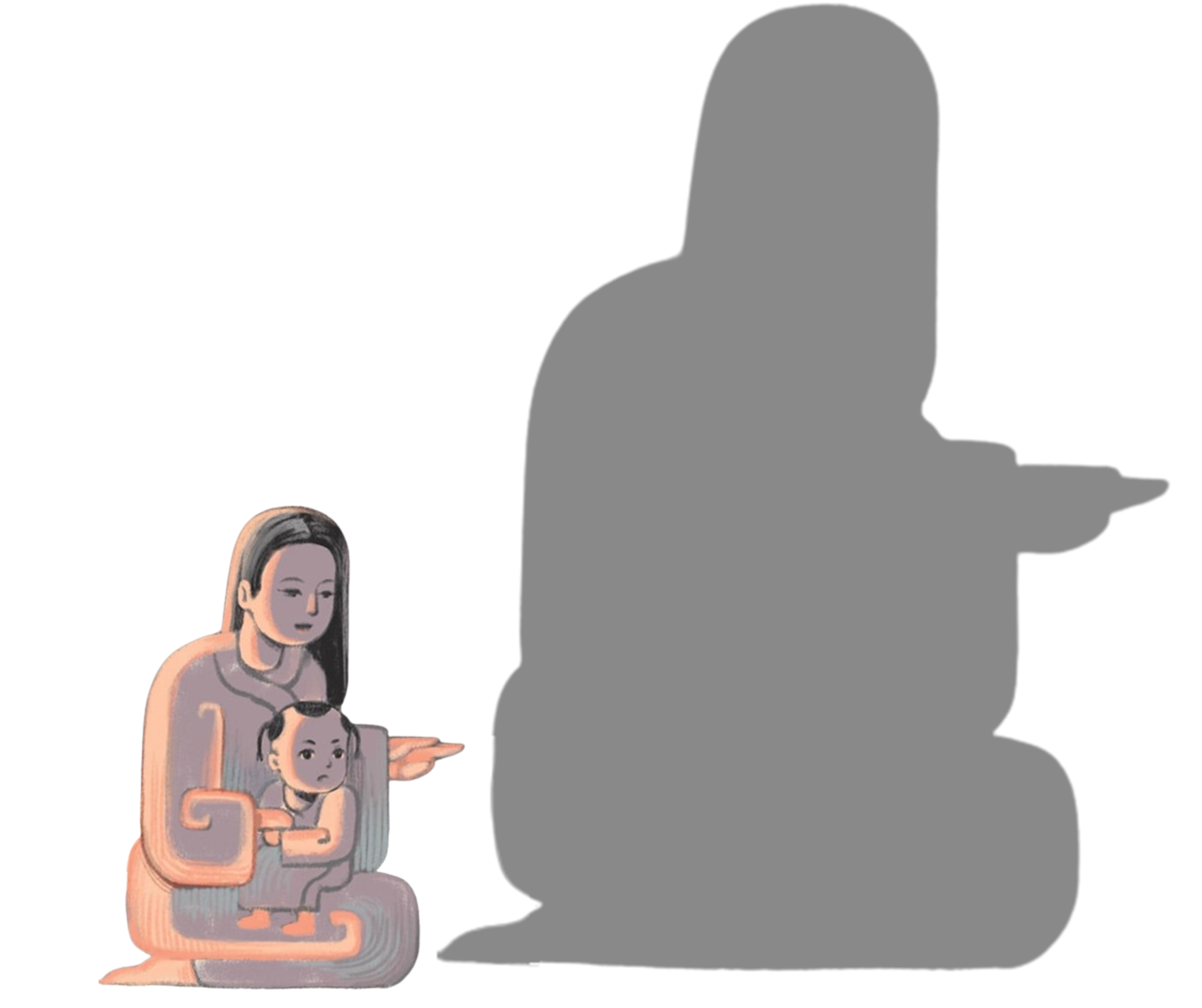 Tìm hiểu cốt truyện, ngôi kể
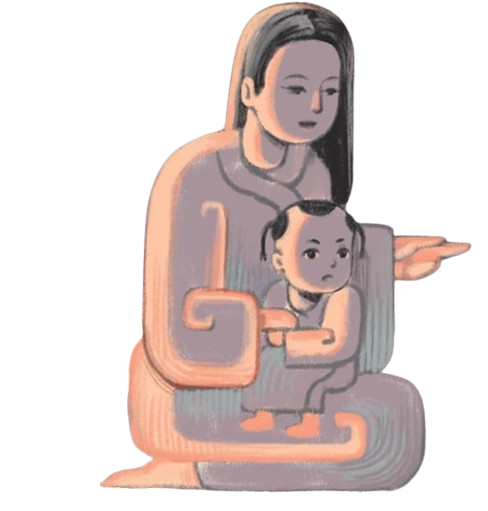 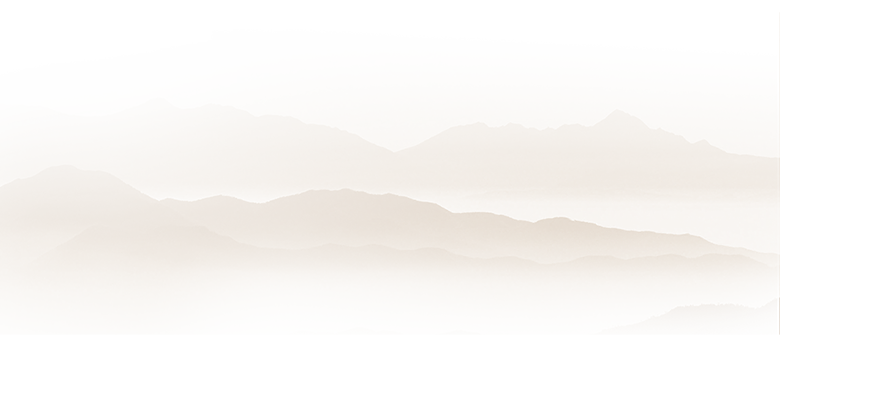 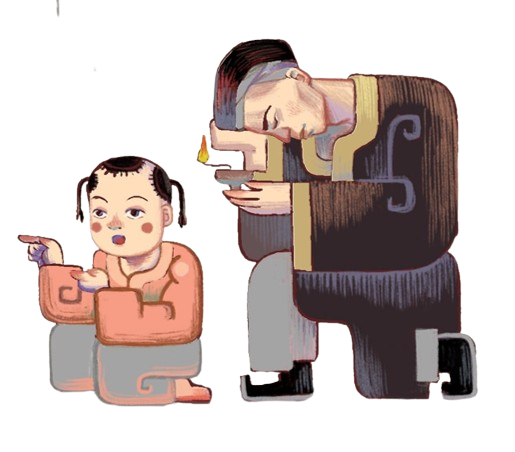 [Speaker Notes: Giáo án Nguyễn Nhâm –zalo-0981.713.891]
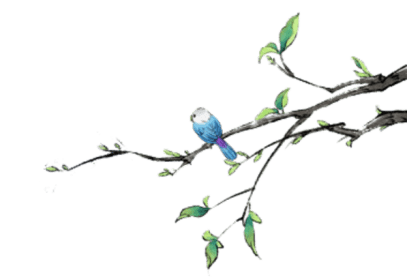 a. Cốt truyện
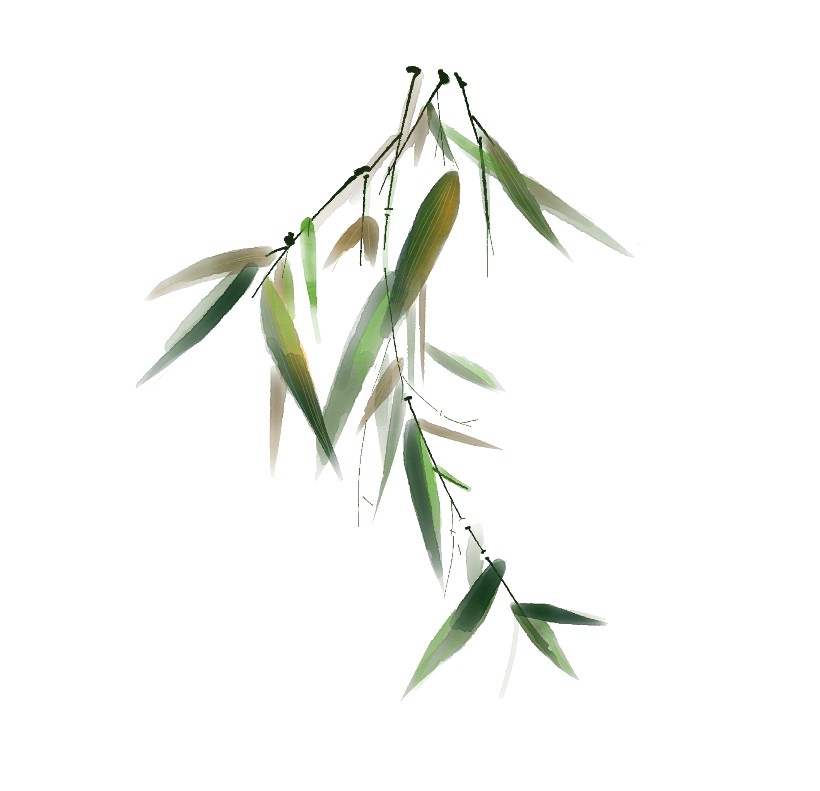 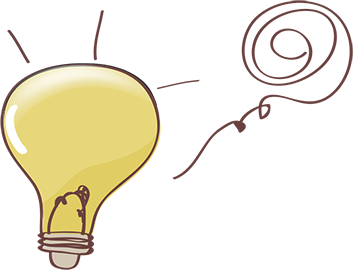 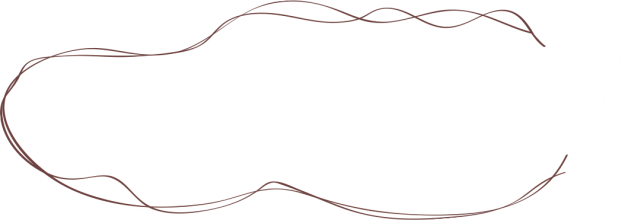 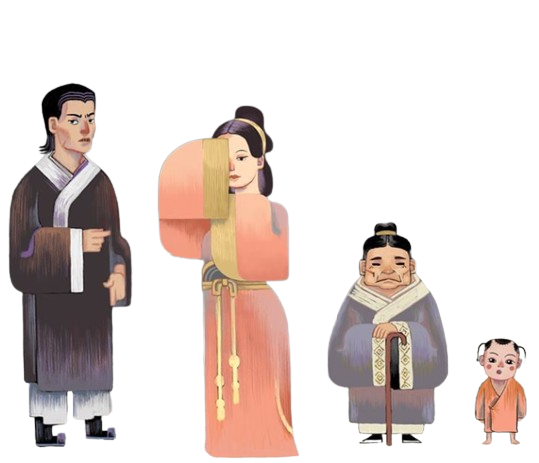 HS thảo luận nhóm đôi theo PHT số 3 để tìm hiểu về cốt truyện, ngôi kể.
[Speaker Notes: Giáo án Nguyễn Nhâm –zalo-0981.713.891]
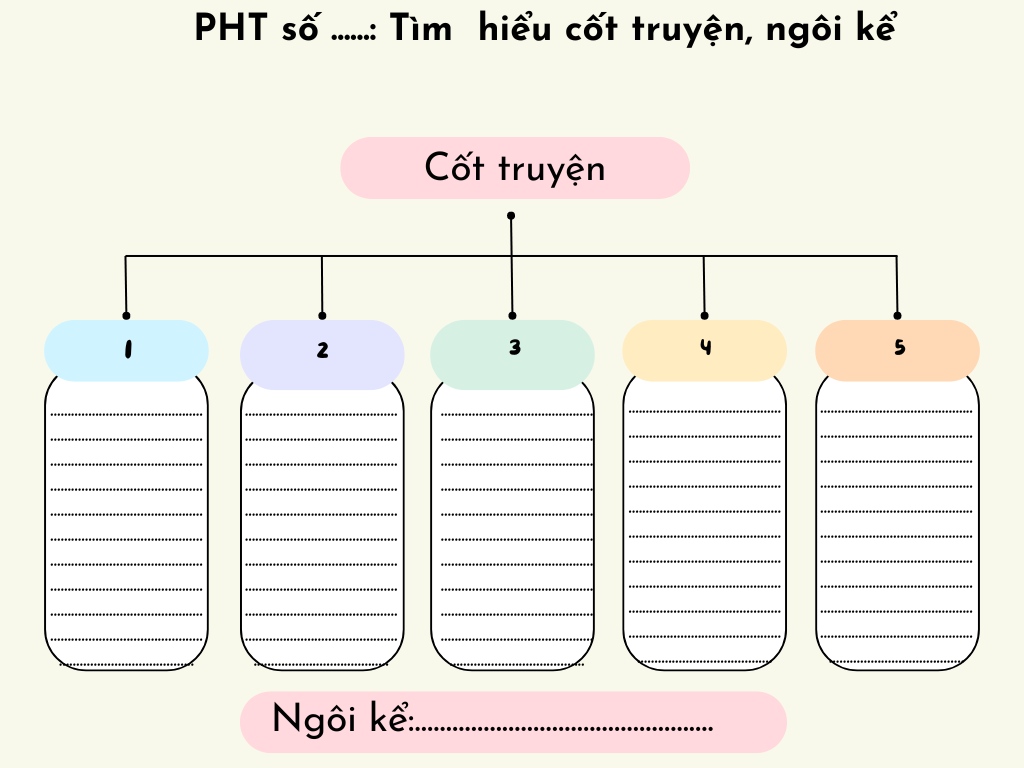 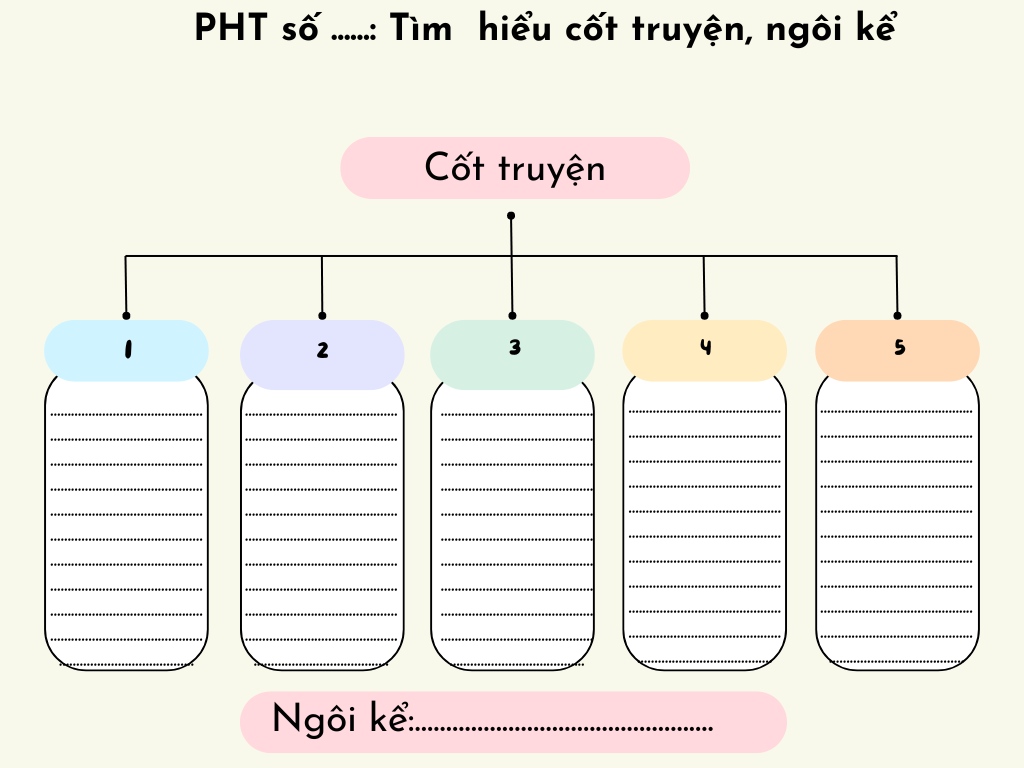 CỐT TRUYỆN
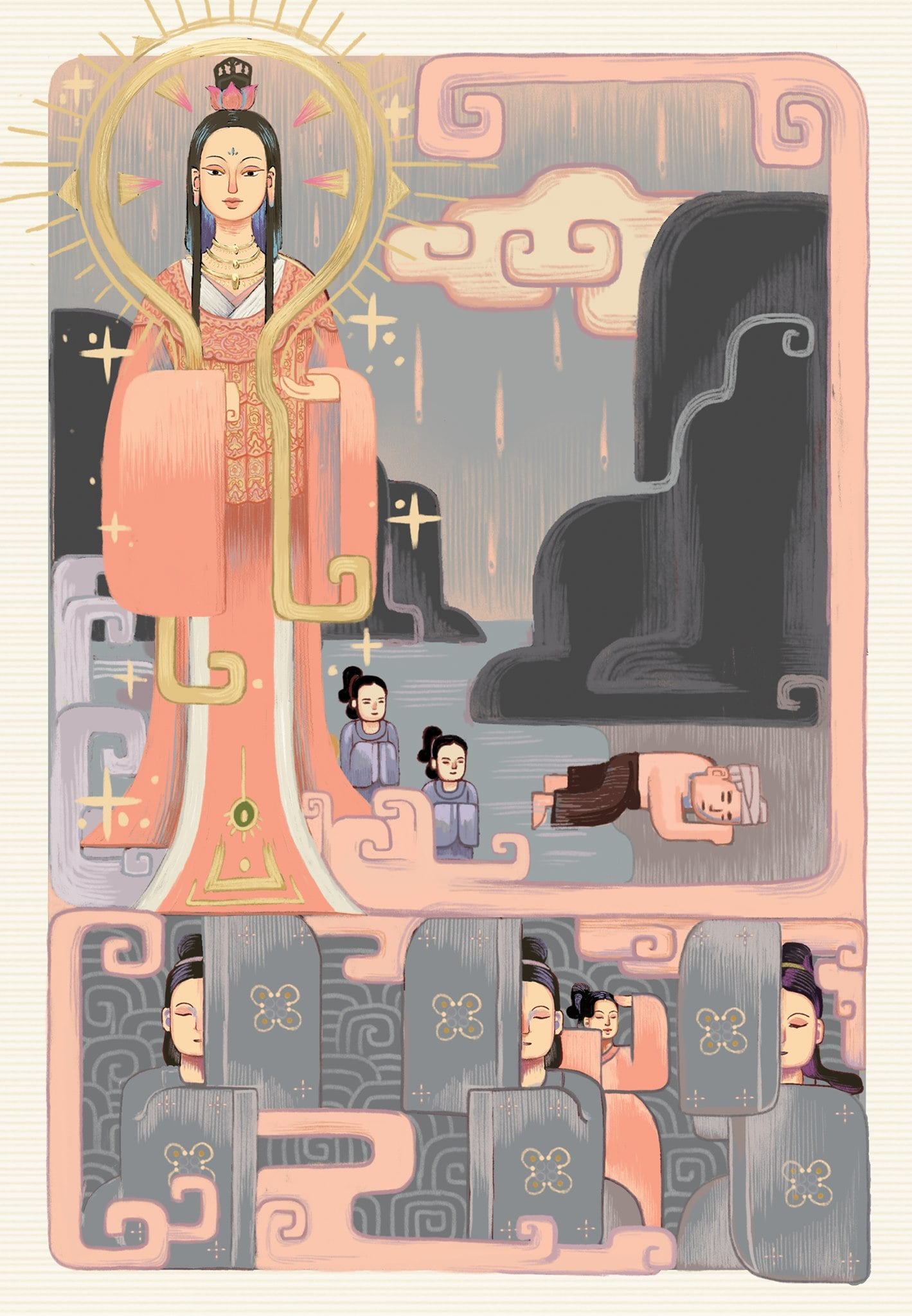 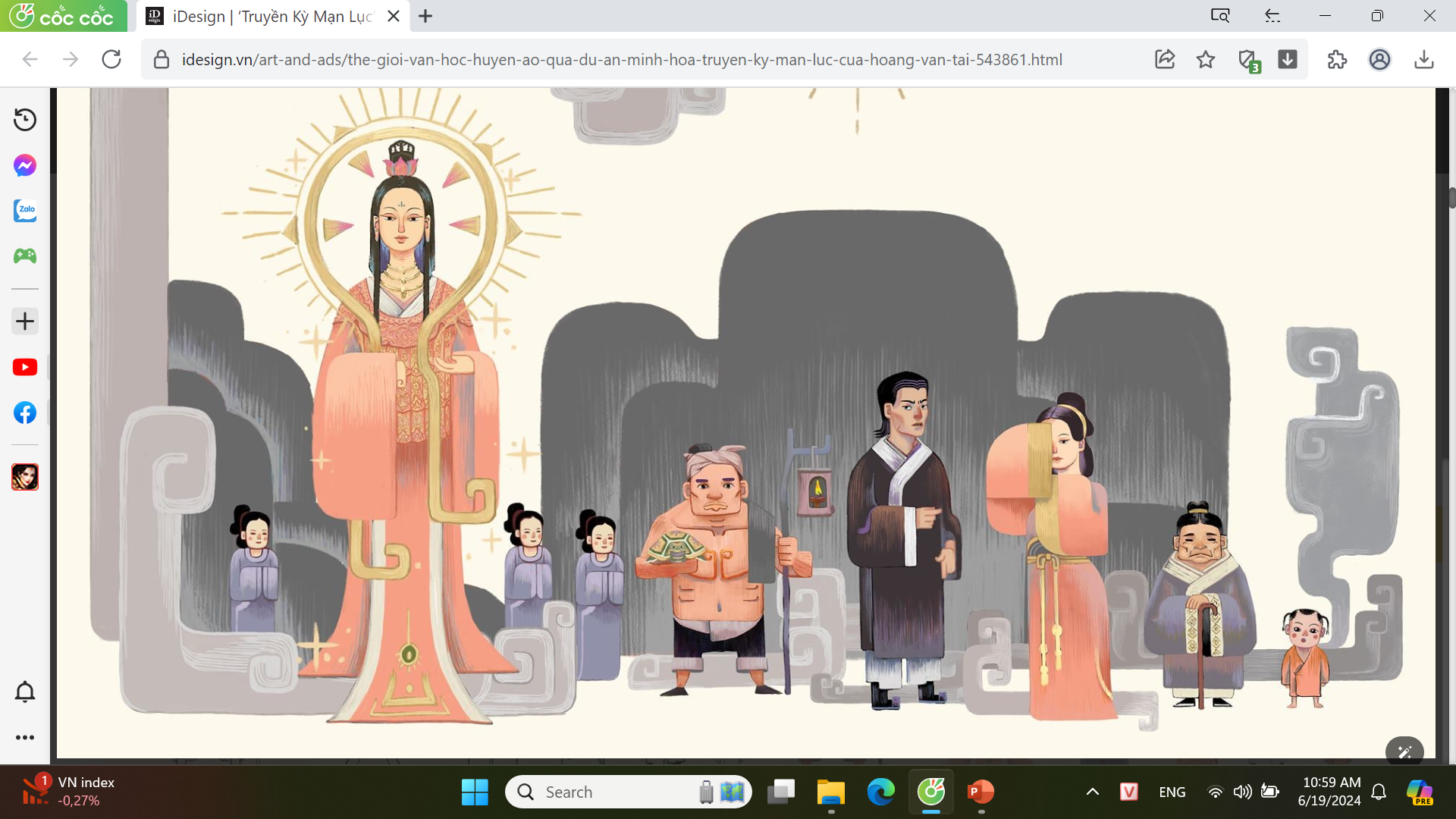 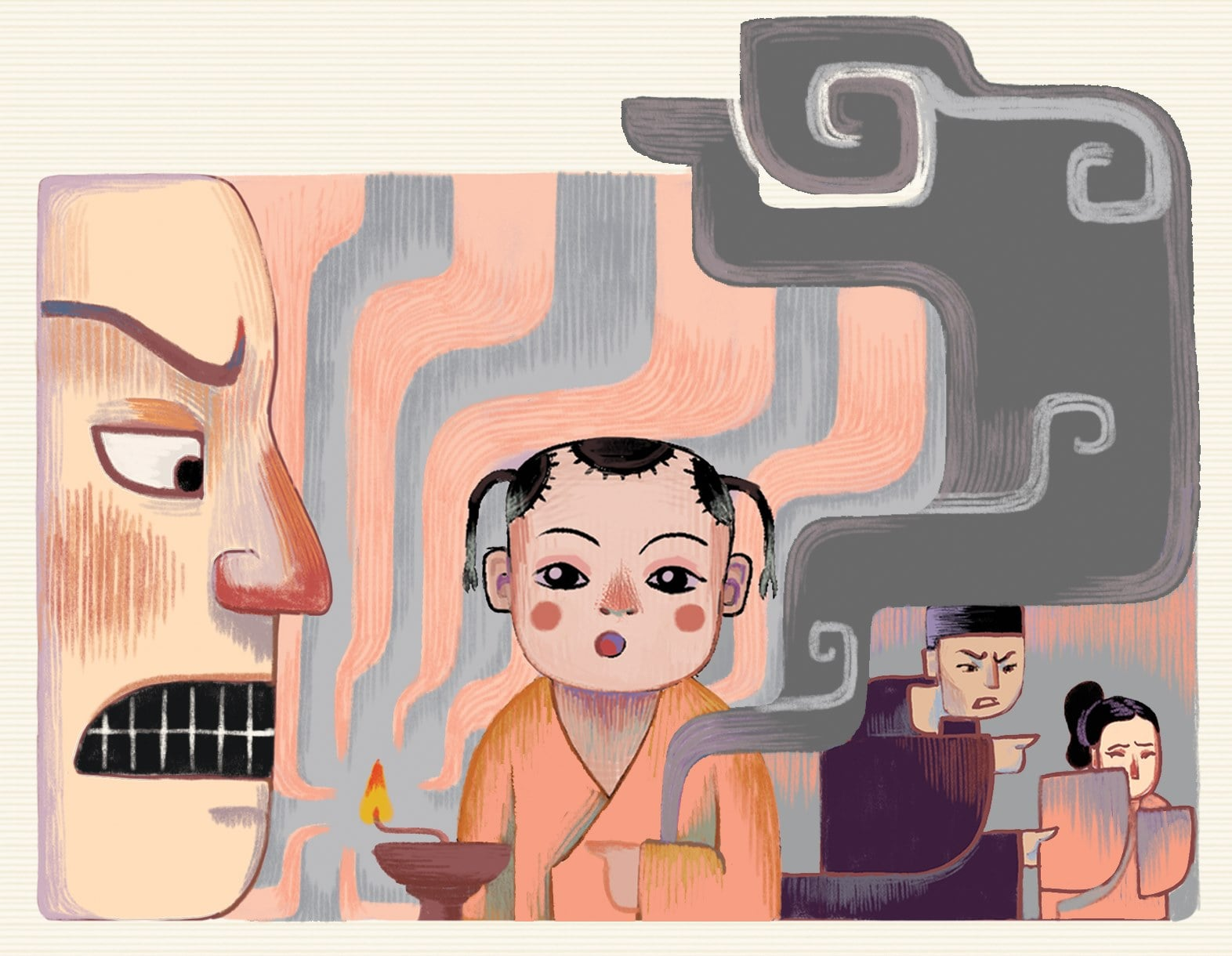 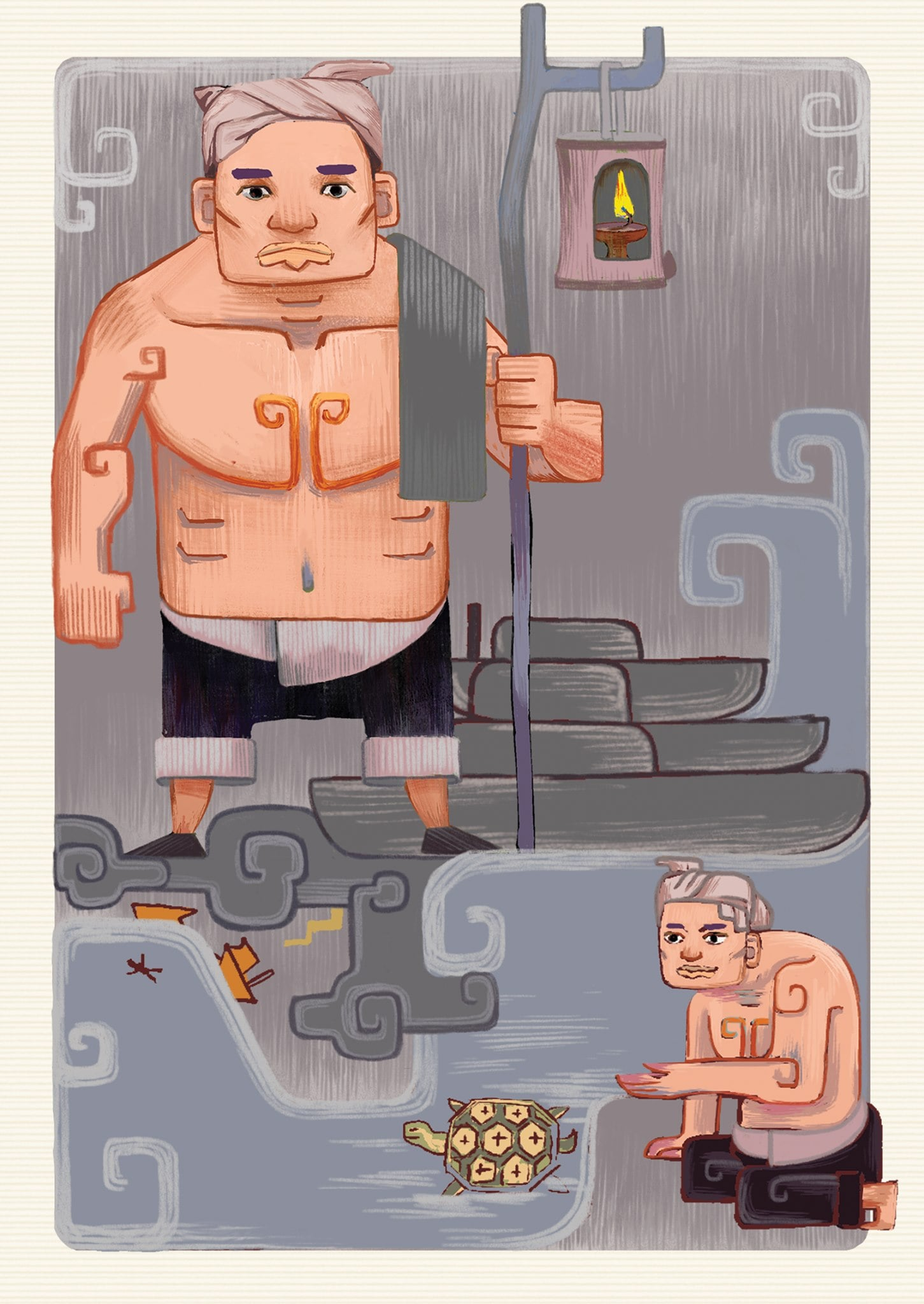 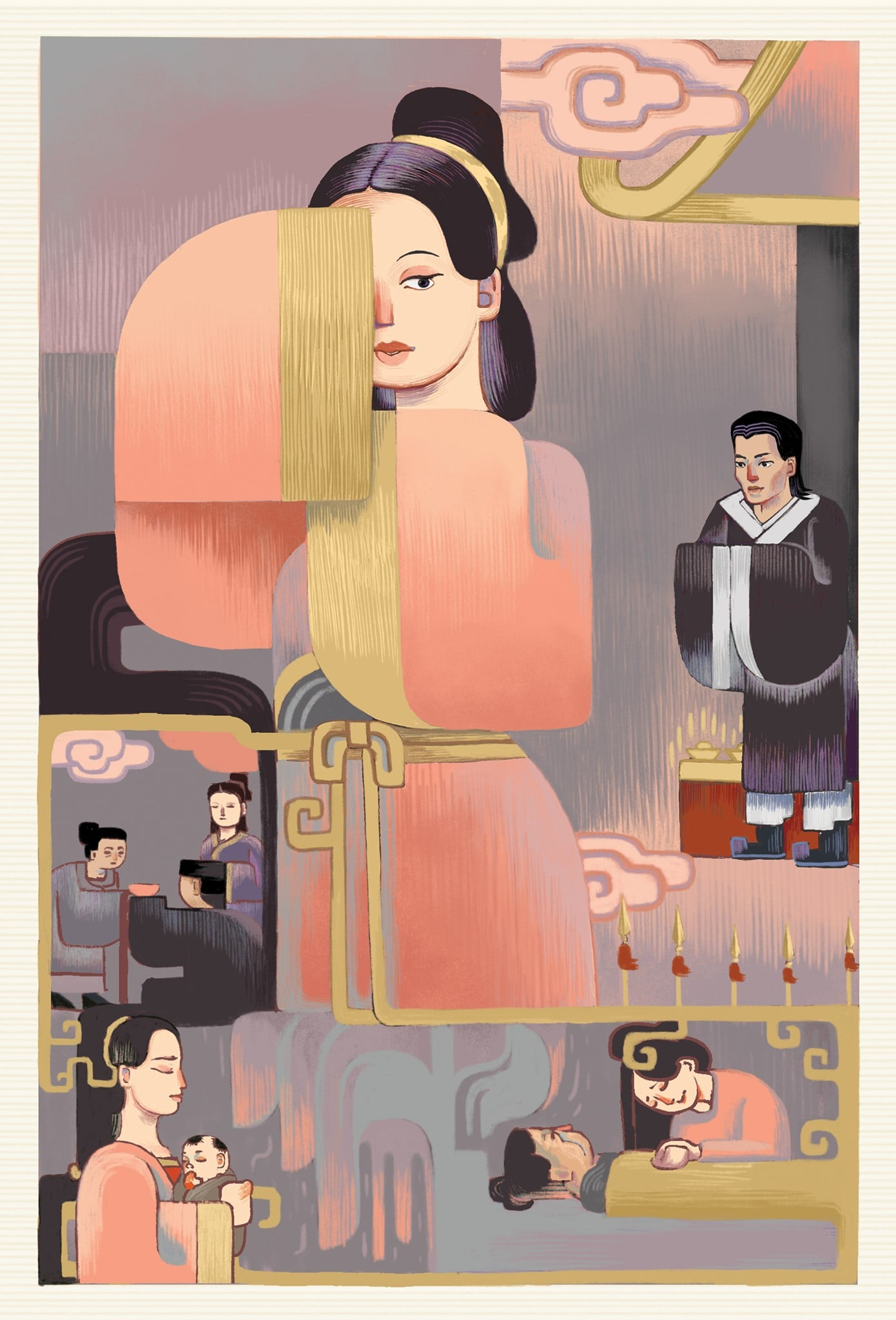 Chiến tranh kết thúc, Trương Sinh được trở về. Chỉ vì câu nói ngây thơ của đứa con trai 3 tuổi mà Trương Sinh ghen tuông, mắng nhiếc, đánh đuổi vợ đến mức nàng phải nhảy xuống sông tự tử.
Vũ Nương đã được Linh Phi cứu, đưa xuống cung nước. Ở đây, nàng gặp Phan Lang (cùng làng) - người cũng được Linh Phi cứu để trả ơn. Nghe Phan Lang khuyên nên trở về, Vũ Nương đã nhờ Phan Lang chuyển lời đến chồng về việc lập đàn giải oan.
Vũ Thị Thiết (con nhà nghèo nhưng đẹp người, đẹp nết) kết hôn với Trương Sinh (con một gia đình khá giả nhưng ít học, tính hay ghen tuông).
Trương Sinh phải đi lính, để mẹ già và vợ trẻ ở nhà. Vũ Nương đã làm tròn bổn phận của người vợ, người con dâu.
Trương Sinh lập đàn giải oan. Vũ Nương đã trở về trên sông, nói với chồng mấy lời cho tỏ nỗi oan khuất của mình, rồi dần dần biến mất.
[Speaker Notes: Giáo án Nguyễn Nhâm –zalo-0981.713.891]
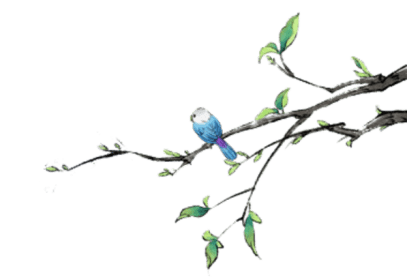 b. Ngôi kể
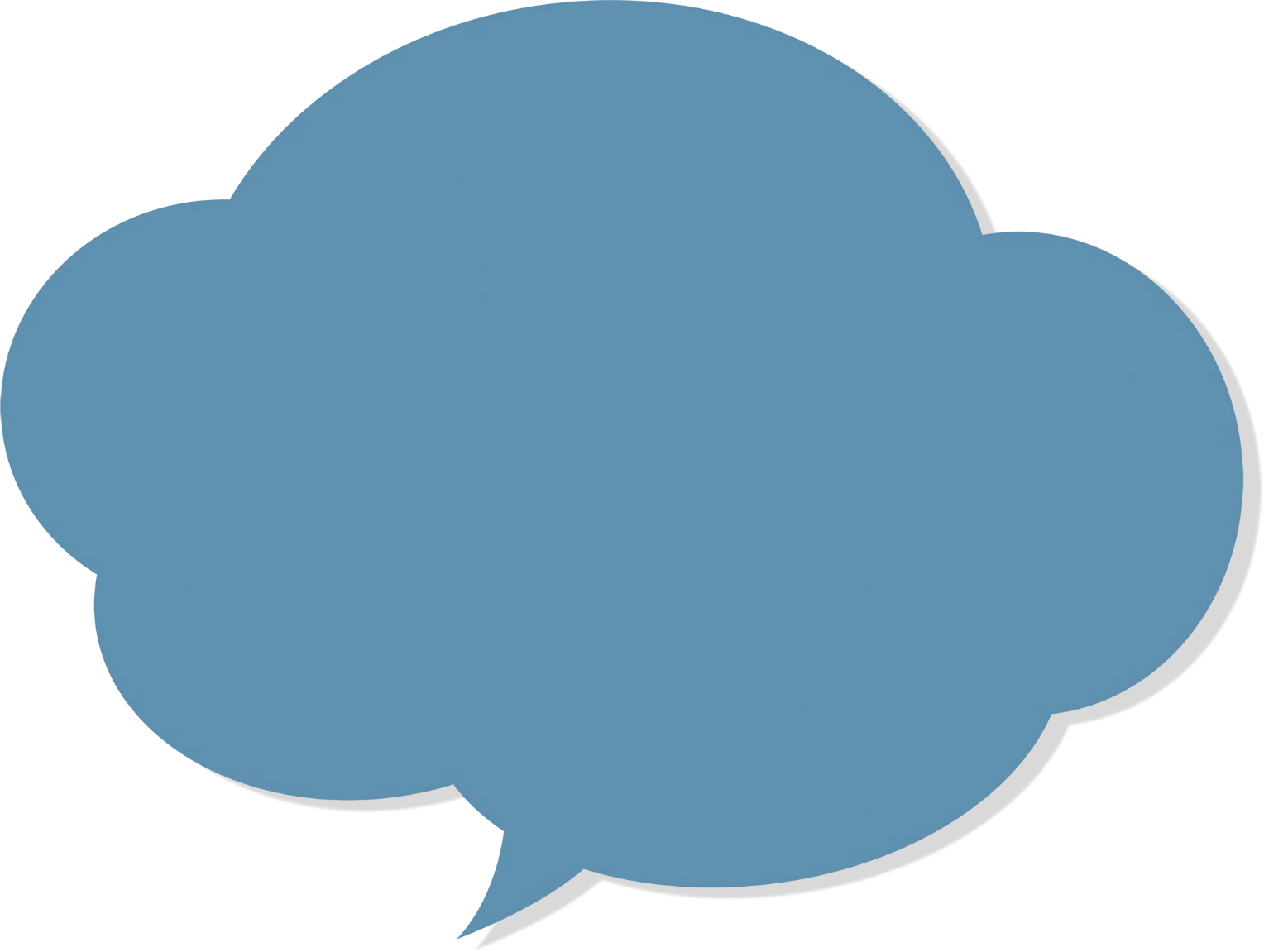 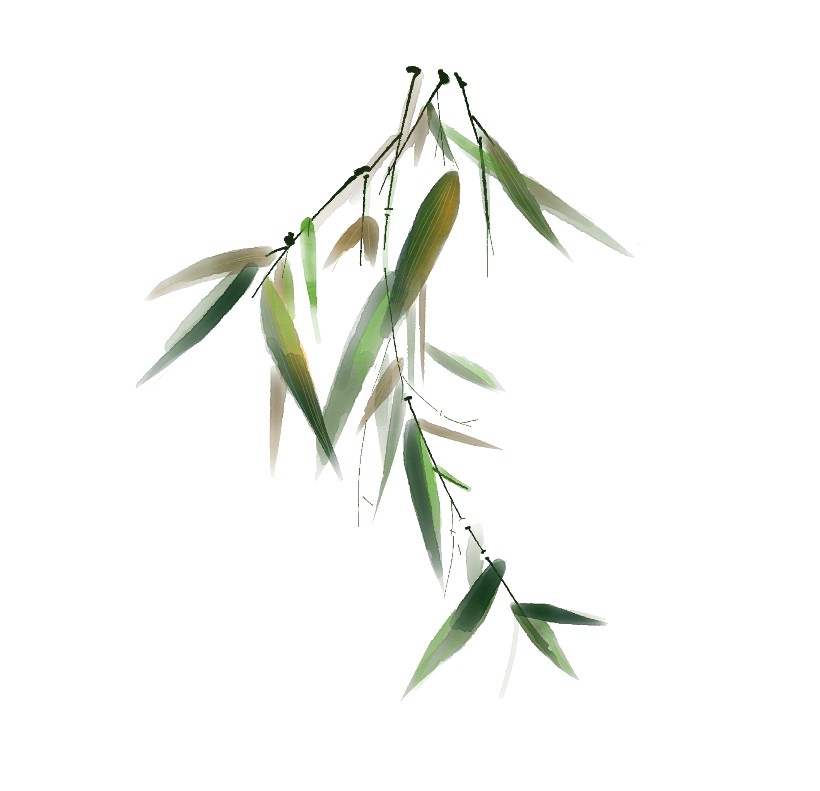 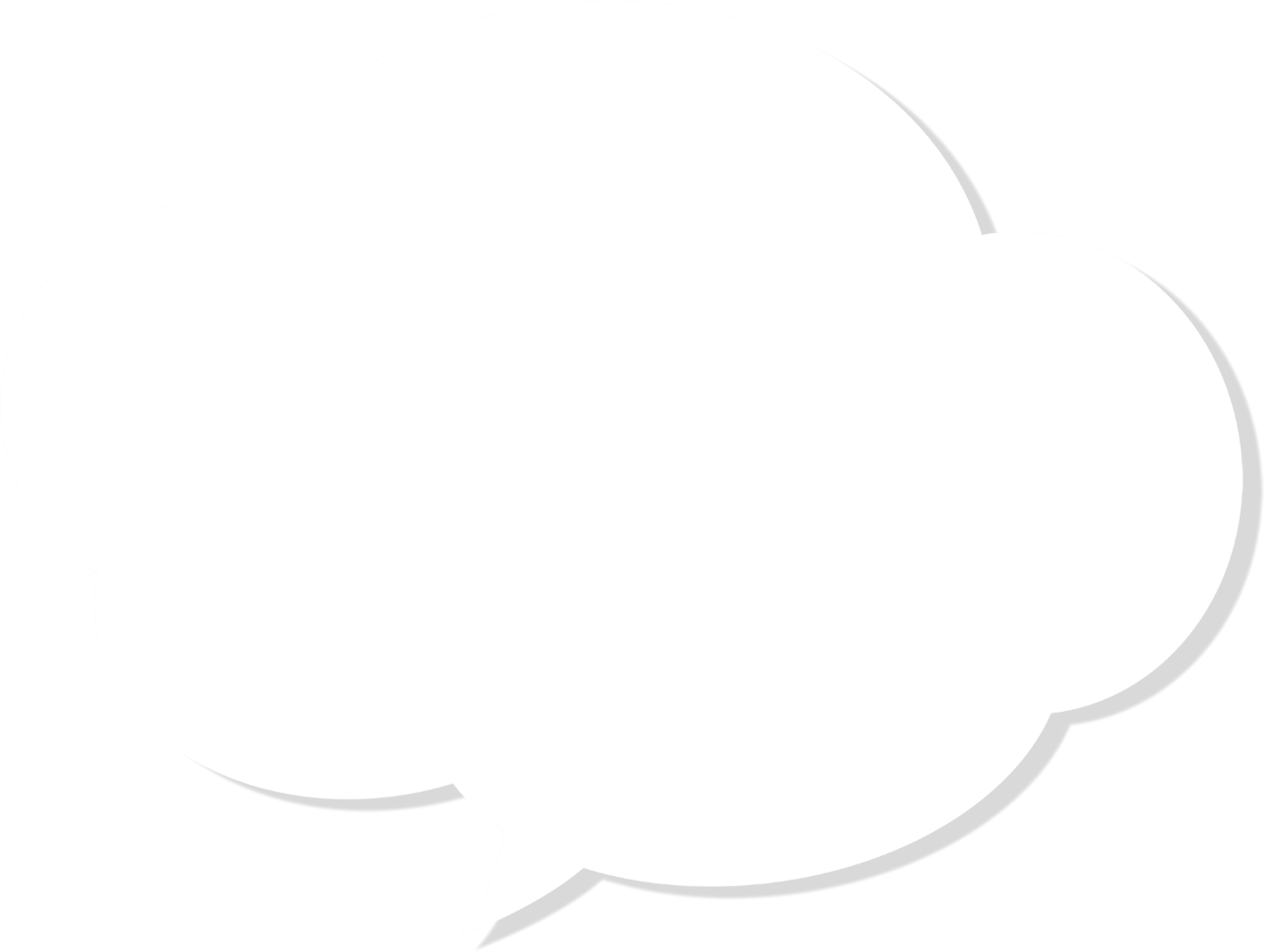 Câu chuyện được kể theo ngôi thứ ba.
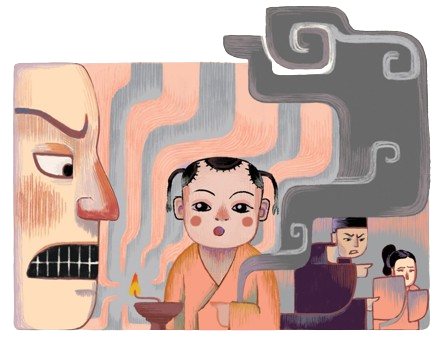 [Speaker Notes: Giáo án Nguyễn Nhâm –zalo-0981.713.891]
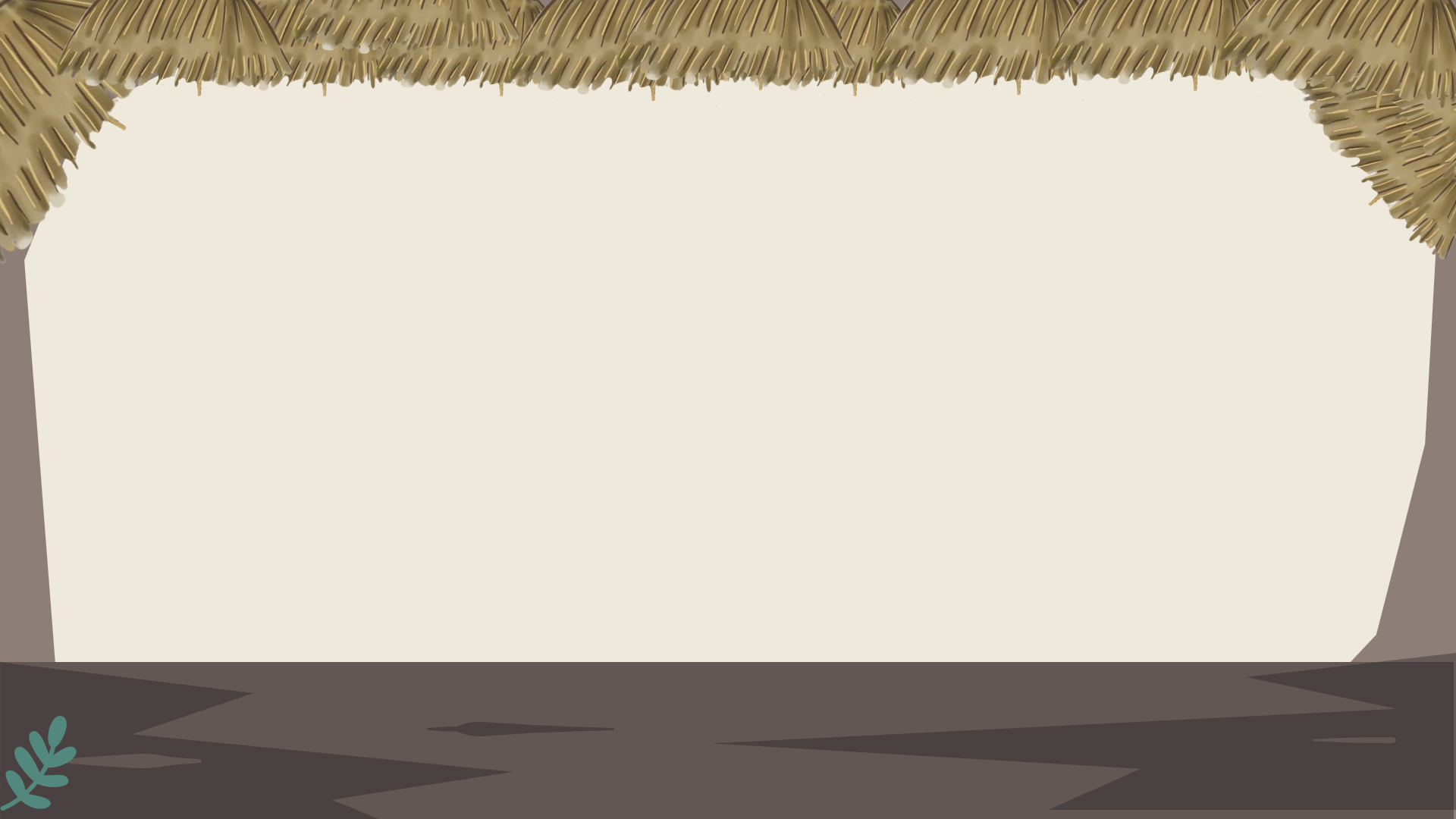 2
Tìm hiểu nhân vật Vũ Nương và nguyên nhân dẫn đến bi kịch của nàng
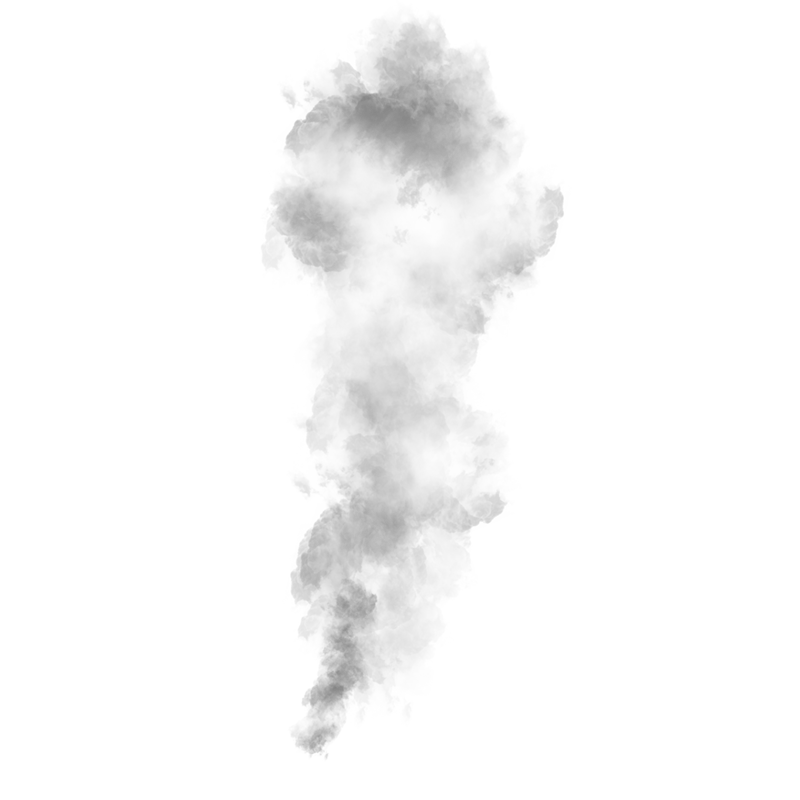 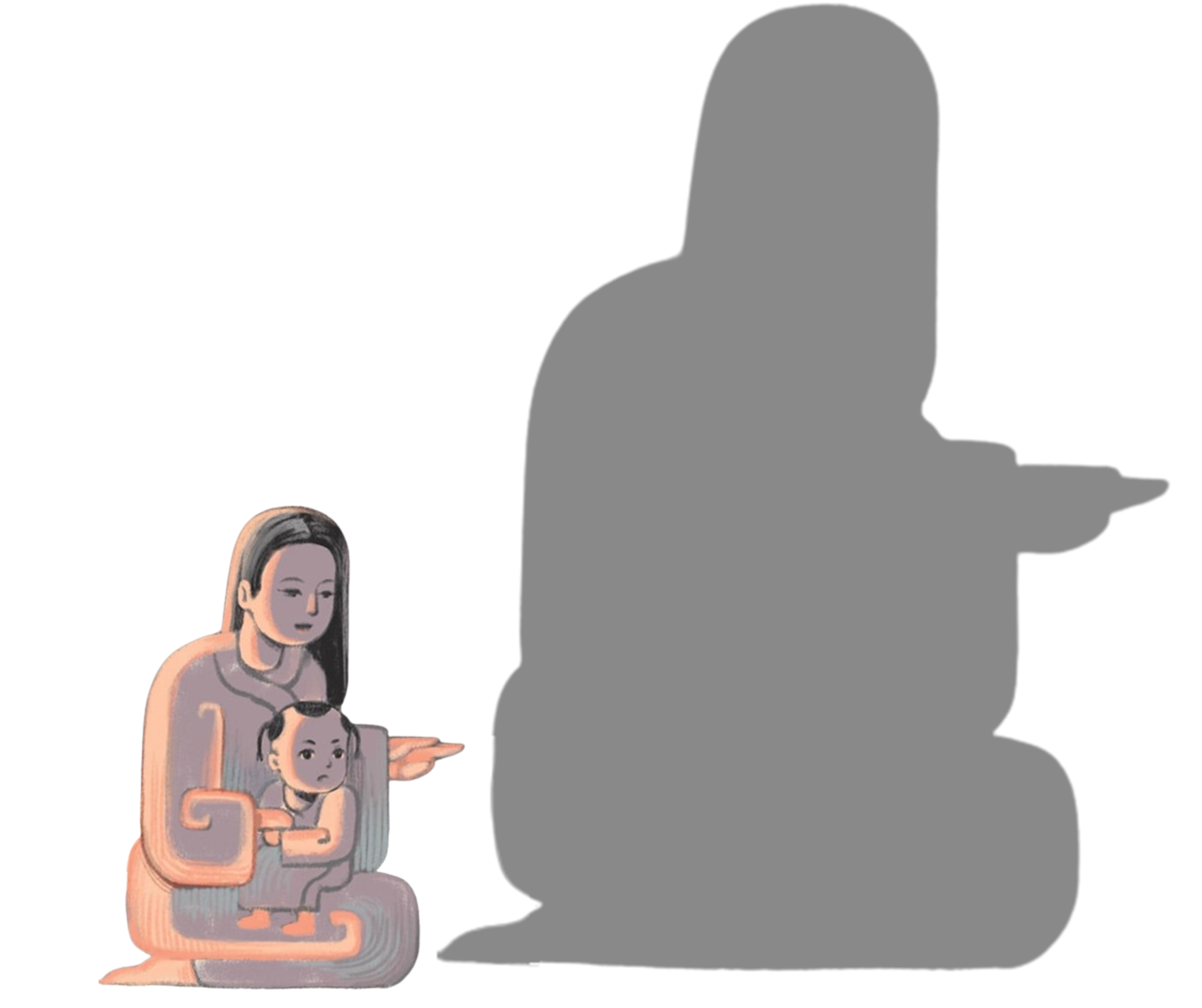 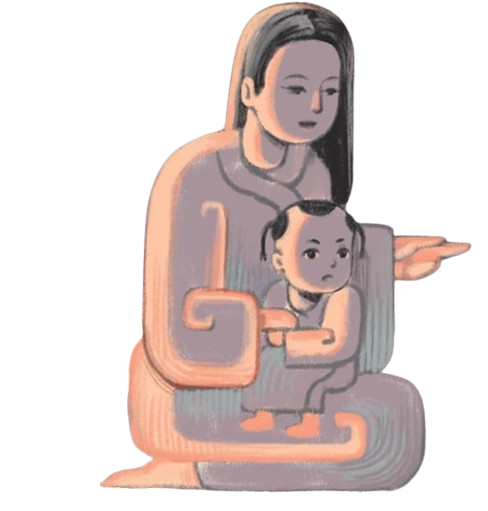 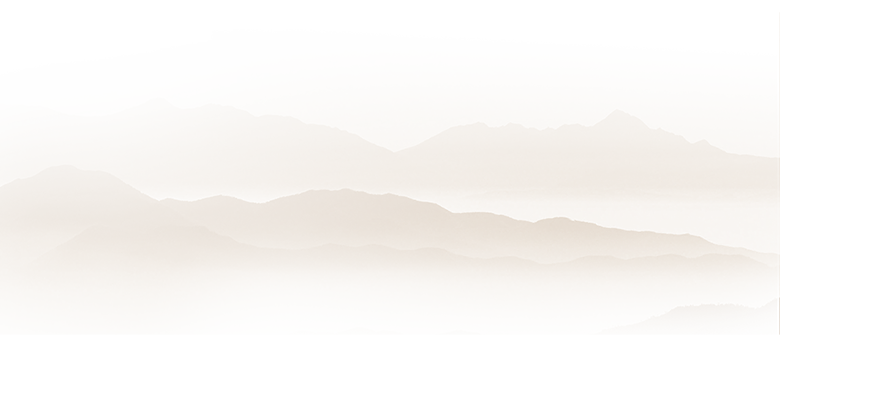 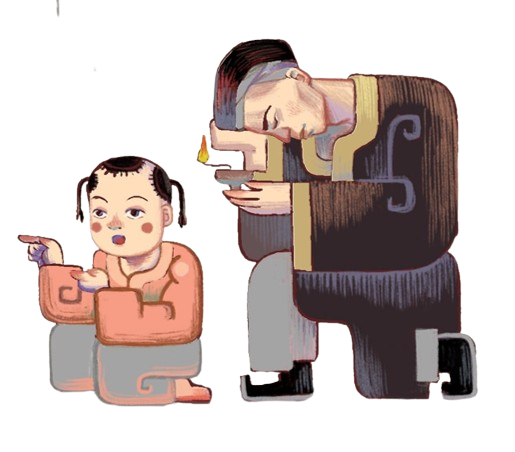 [Speaker Notes: Giáo án Nguyễn Nhâm –zalo-0981.713.891]
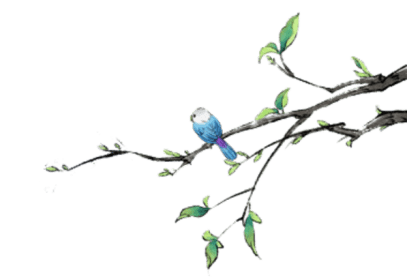 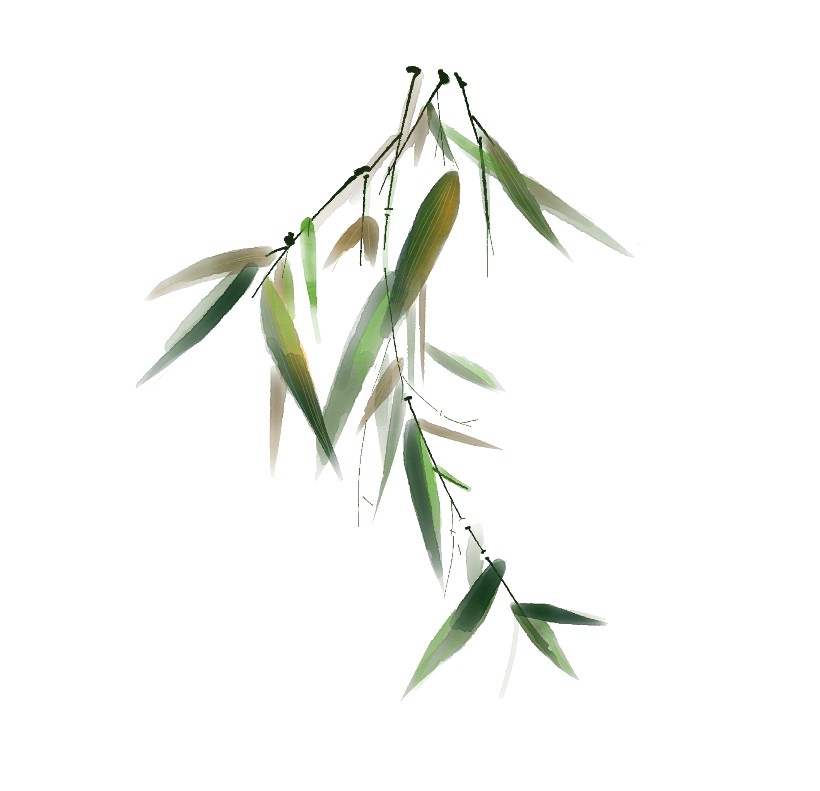 a. Tìm hiểu nhân vật Vũ Nương
Hs thảo luận PHT số 4 để tìm hiểu về nhân vật Vũ Nương.
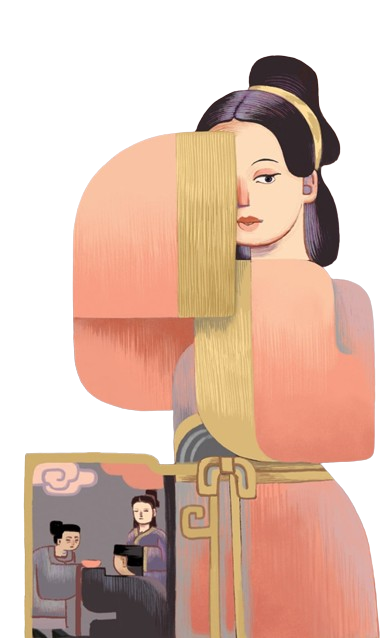 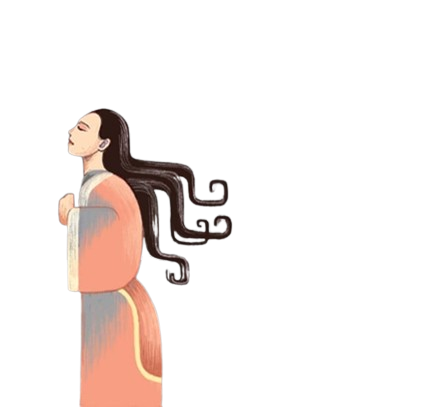 PHIẾU HỌC TẬP SỐ 4
tính đã thuỳ mị, nết na, lại thêm tư dung tốt đẹp.
luôn giữ gìn khuôn phép, không từng để lúc nào vợ chồng phải đến thất hoà
là người vợ thuỷ chung, người con dâu hiếu thảo. Lời trăng trối của bà mẹ chồng đã thể hiện sự ghi nhận nhân cách và công lao của nàng đối với gia đình nhà chồng.
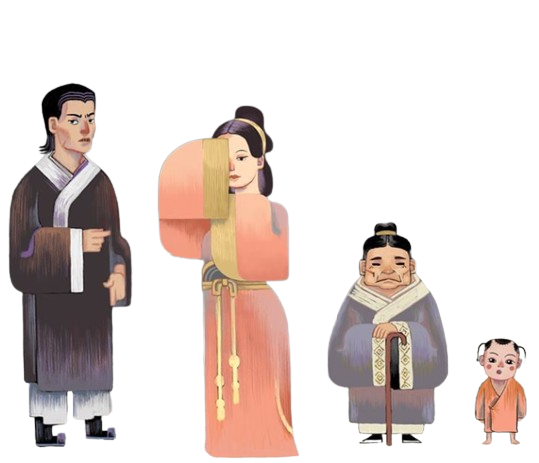 [Speaker Notes: Giáo án Nguyễn Nhâm –zalo-0981.713.891]
Phân trần để chồng hiểu rõ tấm lòng mình, khẳng định sự thuỷ chung, trong trắng 
 Nàng hết lòng tìm cách hàn gắn hạnh phúc gia đình đang có nguy cơ tan vỡ.
Nỗi đau đớn, thất vọng khi bị đối xử bất công.
Lời than, cũng là lời nguyền mà Vũ Nương nói với thần sông để giãi bày nỗi niềm trước khi tự vẫn.
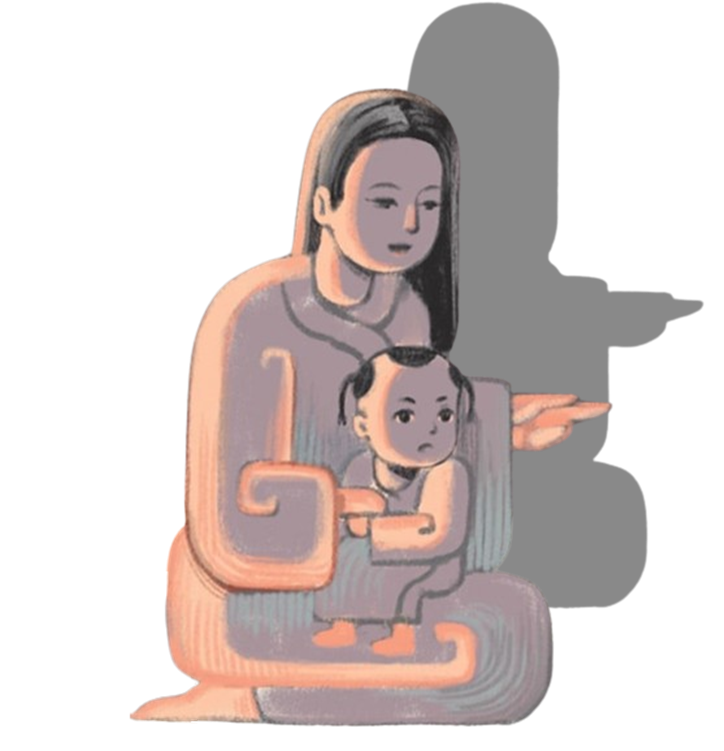  Nhận xét về tính cách nhân vật Vũ Nương: Vũ Nương là người phụ nữ xinh đẹp, nết na, hiền thục, đảm đang, nhưng lại rơi vào bi kịch.
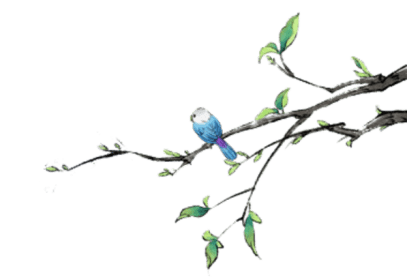 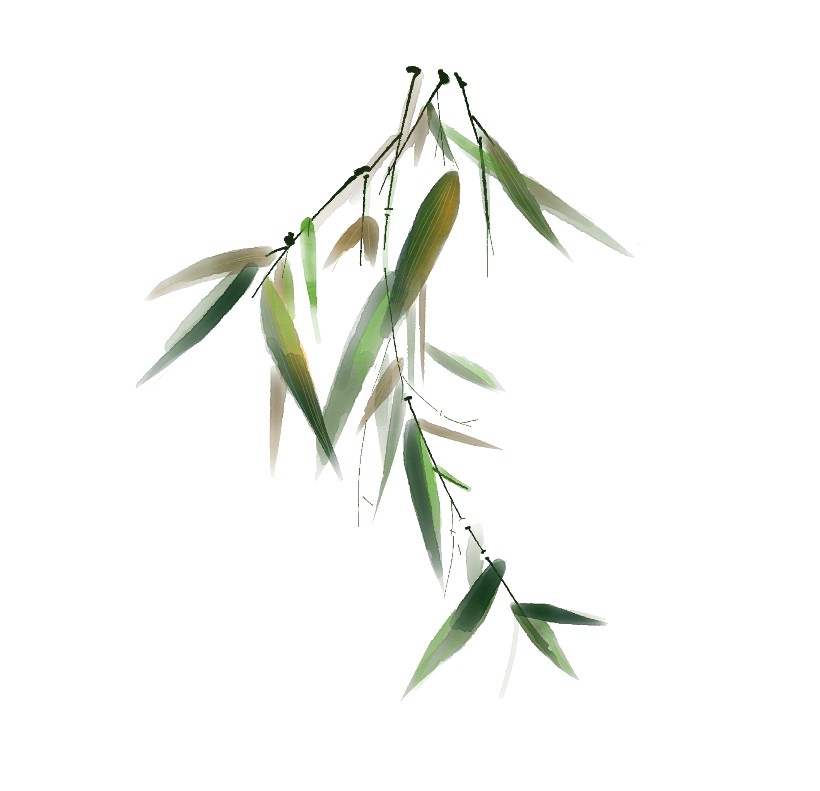 a. Tìm hiểu nhân vật Vũ Nương
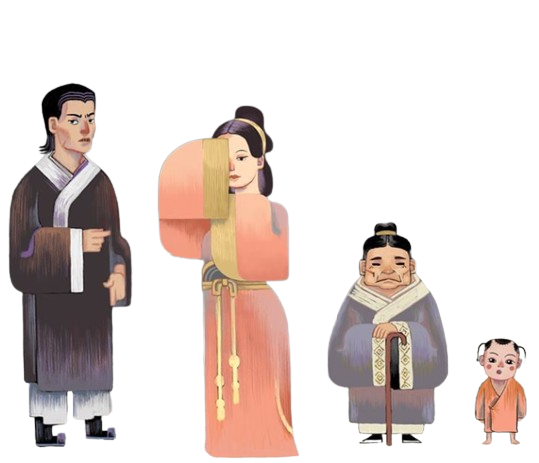 Theo em, qua lời kể, người kể chuyện đã bộc lộ thái độ gì về nhân vật Vũ Nương?
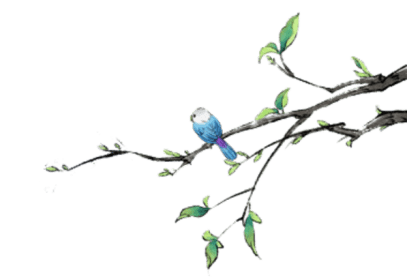 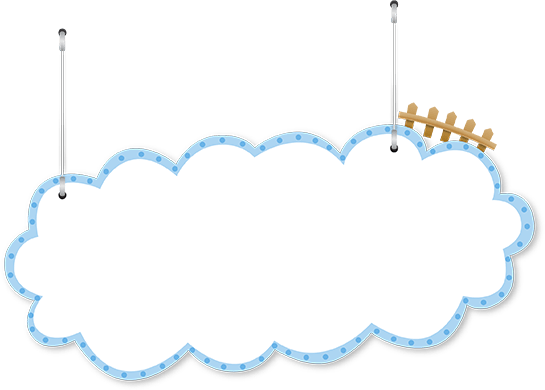 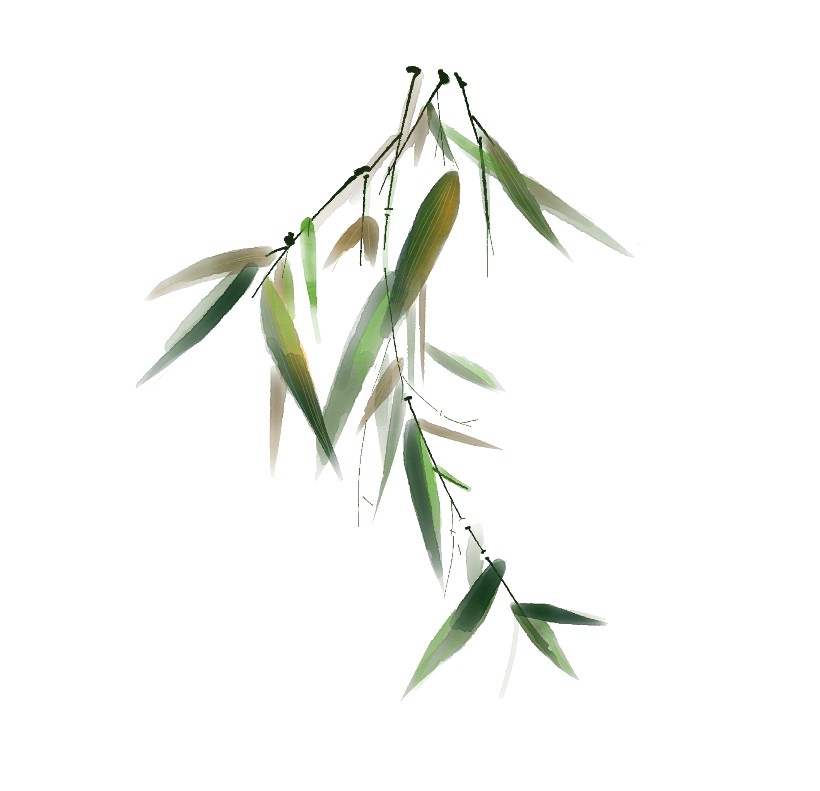 a. Tìm hiểu nhân vật Vũ Nương
Lời người kể chuyện bộc lộ niềm cảm thông, thương xót cho Vũ Nương cũng như thân phận người phụ nữ trong xã hội lúc bấy giờ.
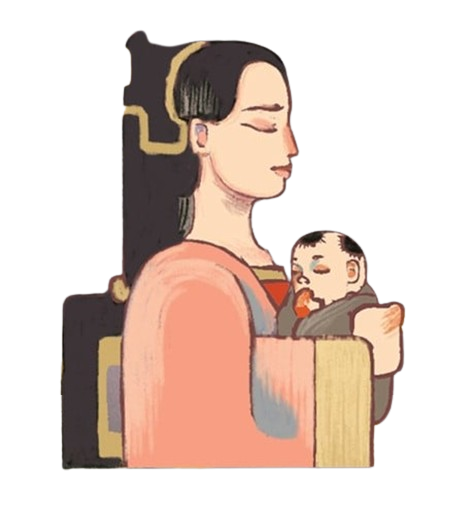 [Speaker Notes: Giáo án Nguyễn Nhâm –zalo-0981.713.891]
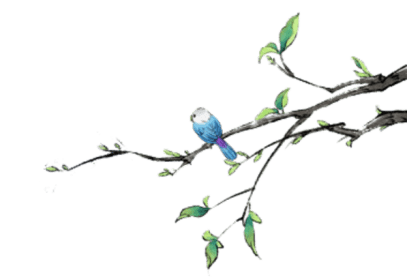 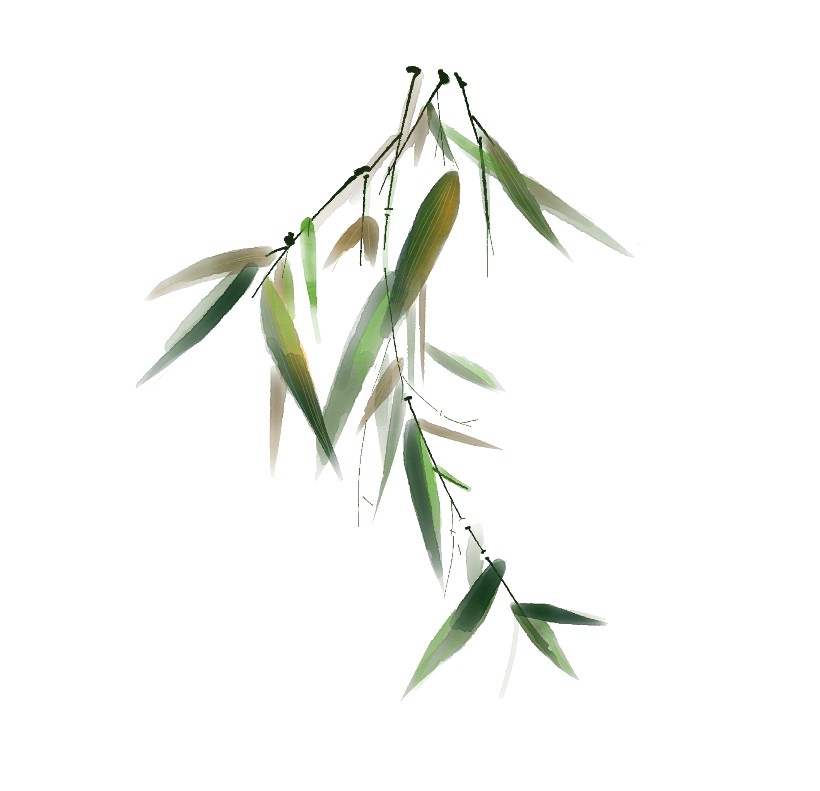 b. Tìm hiểu nguyên nhân dẫn đến bi kịch của Vũ Nương
Hs thảo luận PHT số 5 để tìm hiểu nguyên nhân dẫn đến bi kịch của Vũ Nương và trả lời câu hỏi: Trong số các nguyên nhân đó, nguyên nhân nào là nguyên nhân chủ yếu dẫn đến bi kịch?
[Speaker Notes: Giáo án Nguyễn Nhâm –zalo-0981.713.891]
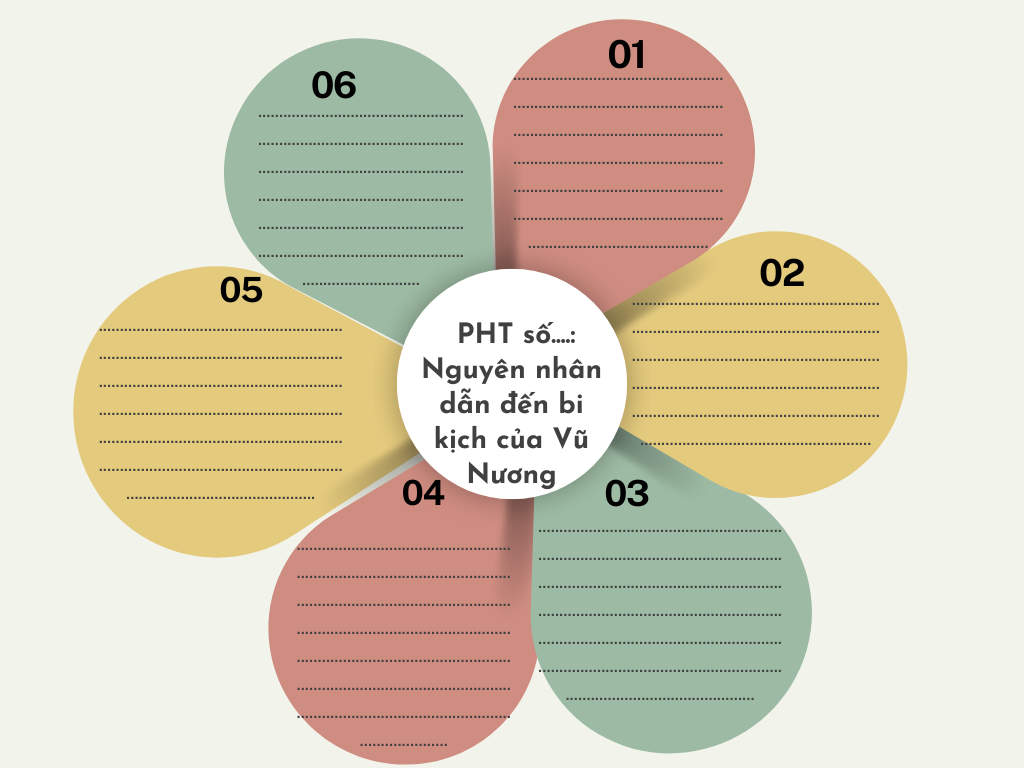 Lễ giáo phong kiến cùng chế độ nam quyền đã hạn chế tiếng nói bình đẳng, quyền được bảo vệ bản thân của người phụ nữ.
Nguyên nhân 
gián tiếp
NGUYÊN NHÂN DẪN ĐẾN BỊ KỊCH CỦA VŨ NƯƠNG
Những cuộc chiến tranh phi nghĩa gây nên cảnh sinh li tử biệt; vợ chồng xa cách.
Cuộc hôn nhân không bình đẳng: Vũ Nương là “con kẻ khớ” được Trương Sinh, là con nhà khá giả, đem trăm lạng vàng để xin cưới.
Nguyên nhân trực tiếp
Chiếc bóng trên tường (Vũ Nương thường chỉ vào và bảo với con rằng, đó là cha nó).
Câu nói ngây thơ của đứa trẻ: “Ô hay! Thế ra ông cũng là cha tôi ư? Ông lại biết nói, chứ không như cha tôi trước kia chỉ nín thin thít.” đã thổi bùng lên ngọn lửa ghen tuông trong lòng Trương Sinh.
Tính cách của Trương Sinh: đa nghi, ghen tuông, hồ đồ, gia trưởng, sẵn sàng thô bạo với vợ.
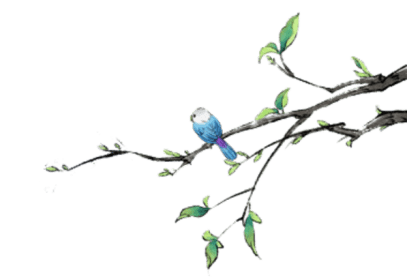 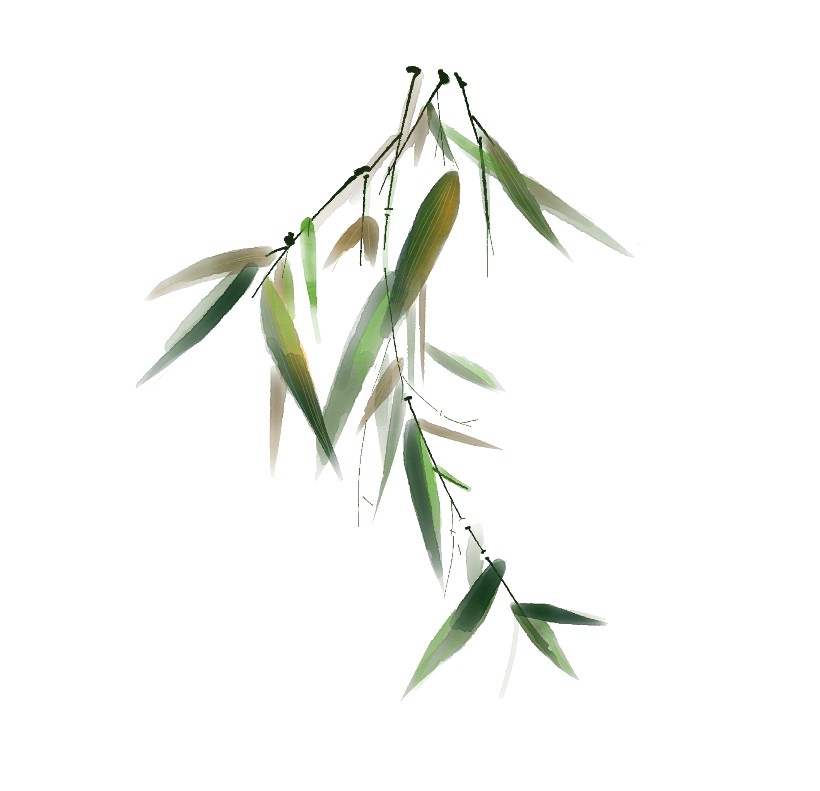 b. Tìm hiểu nguyên nhân dẫn đến bi kịch của Vũ Nương
Tính đa nghi, ghen tuông của Trương Sinh là nguyên nhân cơ bản đẩy Vũ Nương vào thế cùng đường, không còn cách nào khác ngoài việc tự vẫn.
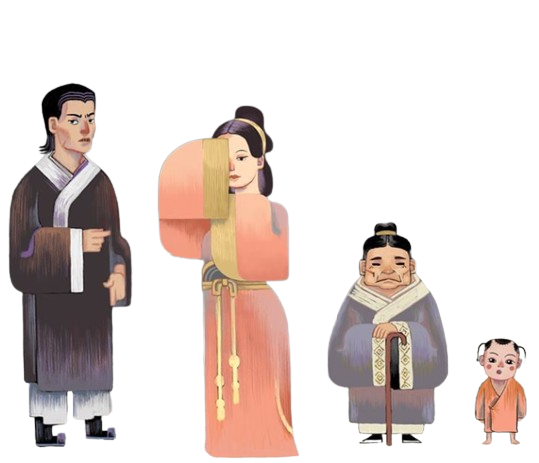 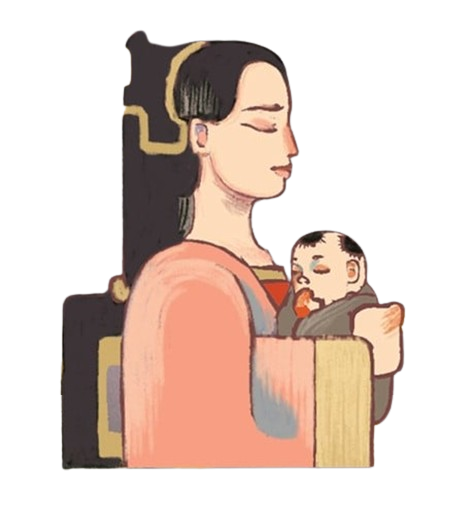 [Speaker Notes: Giáo án Nguyễn Nhâm –zalo-0981.713.891]
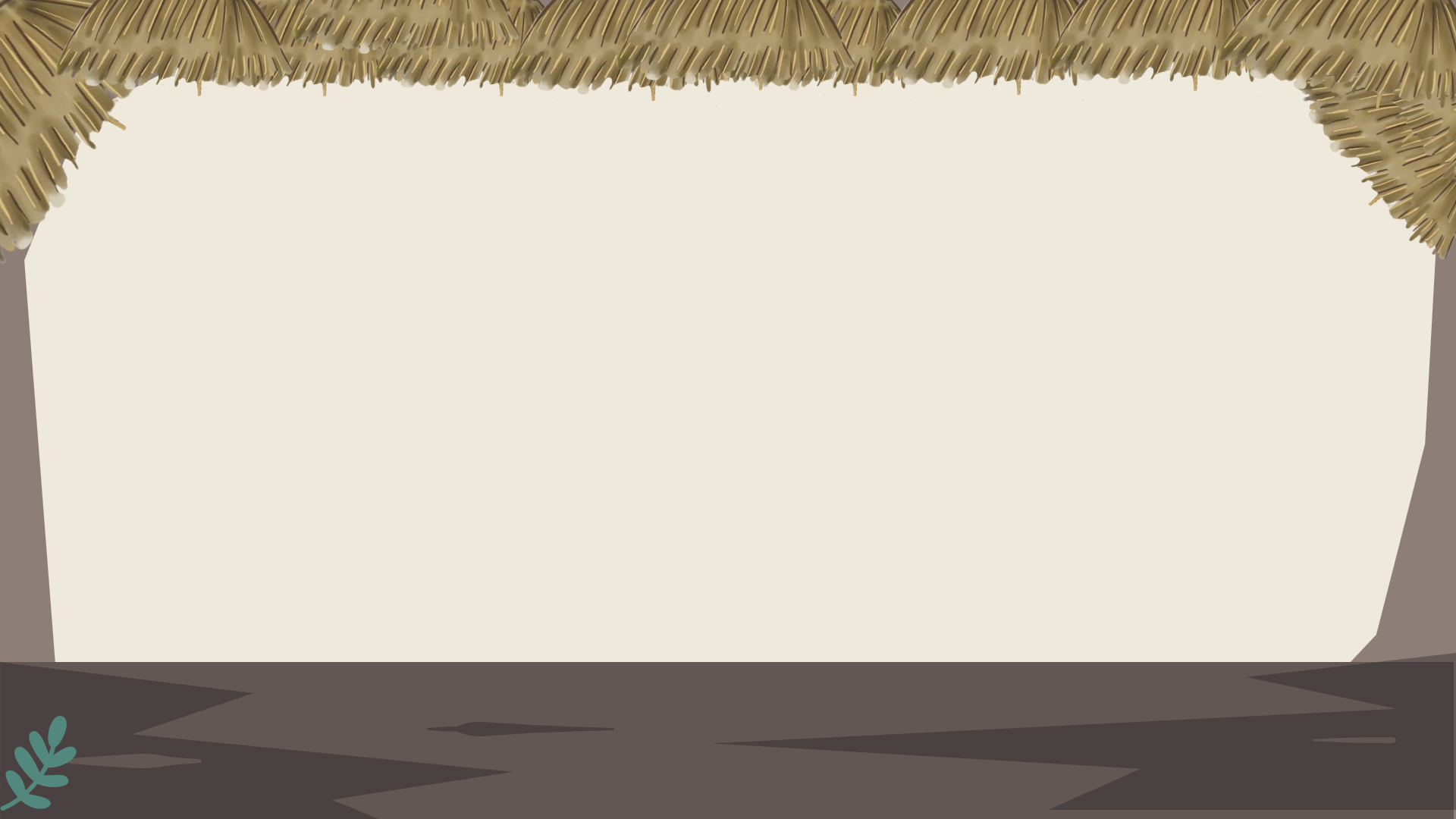 2
Tìm hiểu về nhân vật Phan Lang
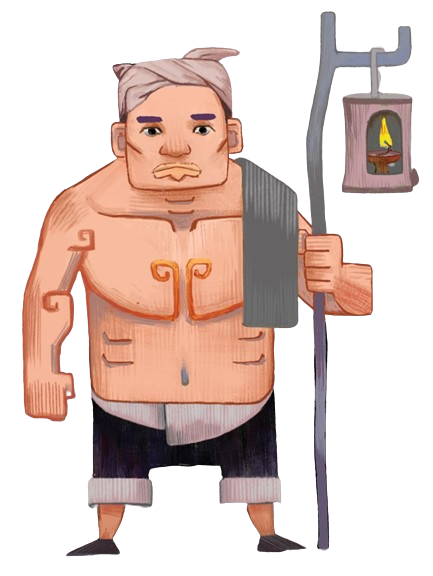 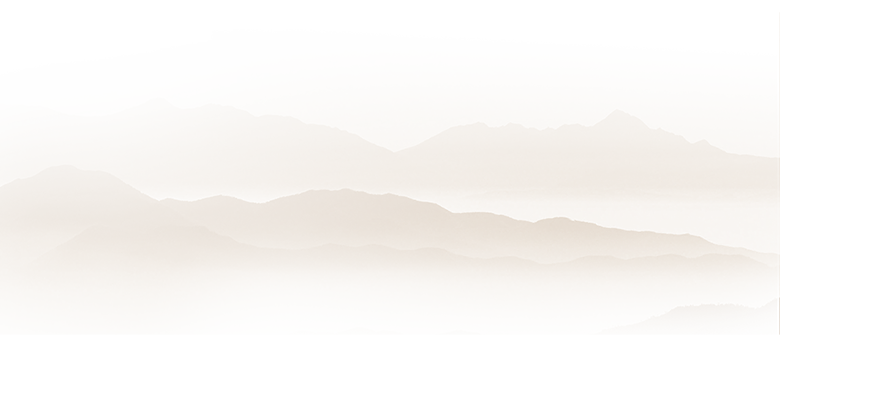 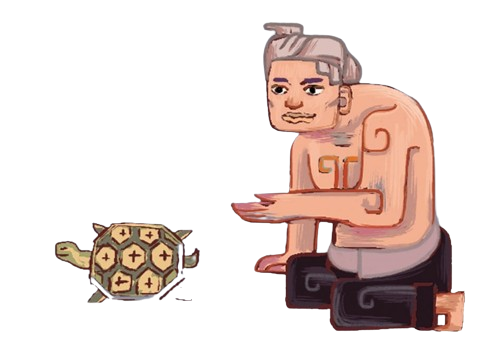 [Speaker Notes: Giáo án Nguyễn Nhâm –zalo-0981.713.891]
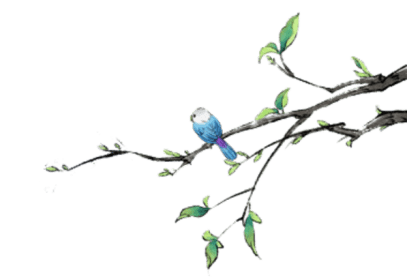 3. Tìm hiểu về nhân vật Phan Lang
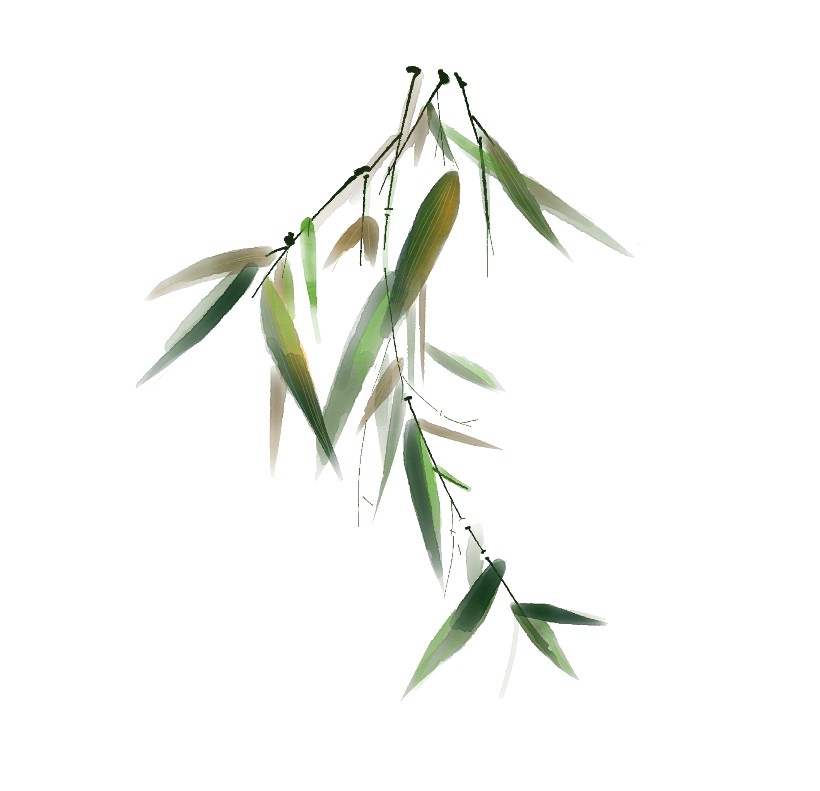 Trong tác phẩm, nhân vật Phan Lang được khắc họa ở những không gian, thời gian nào?
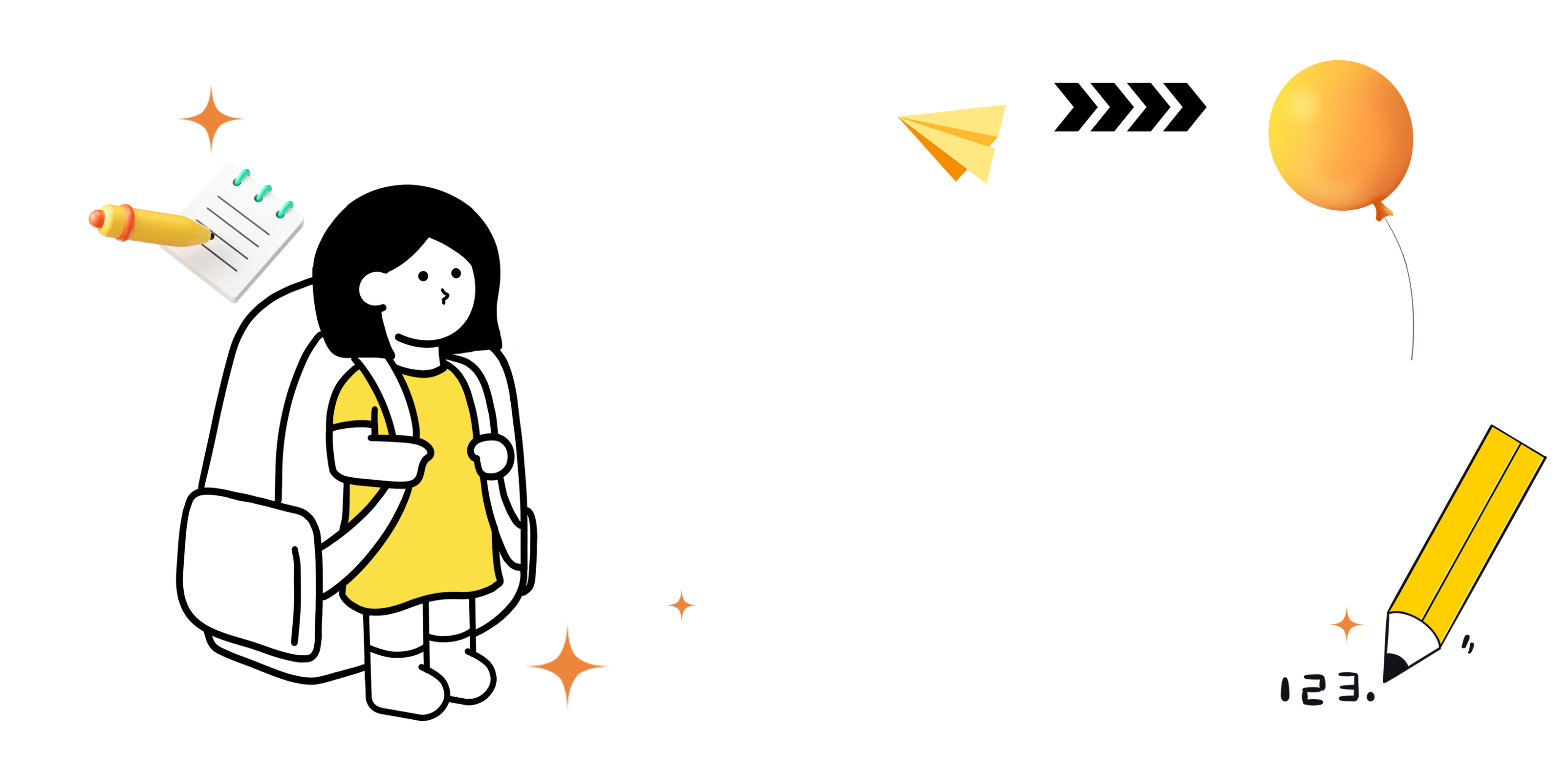 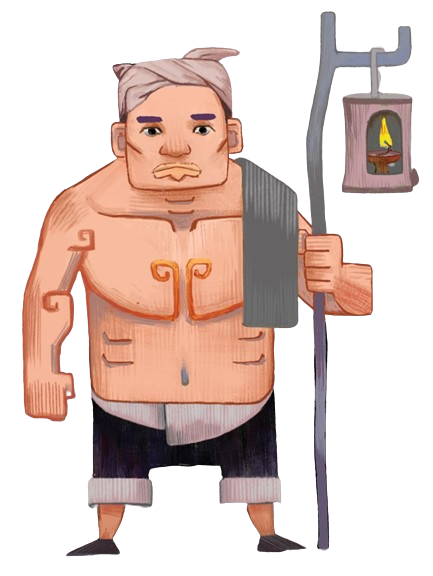 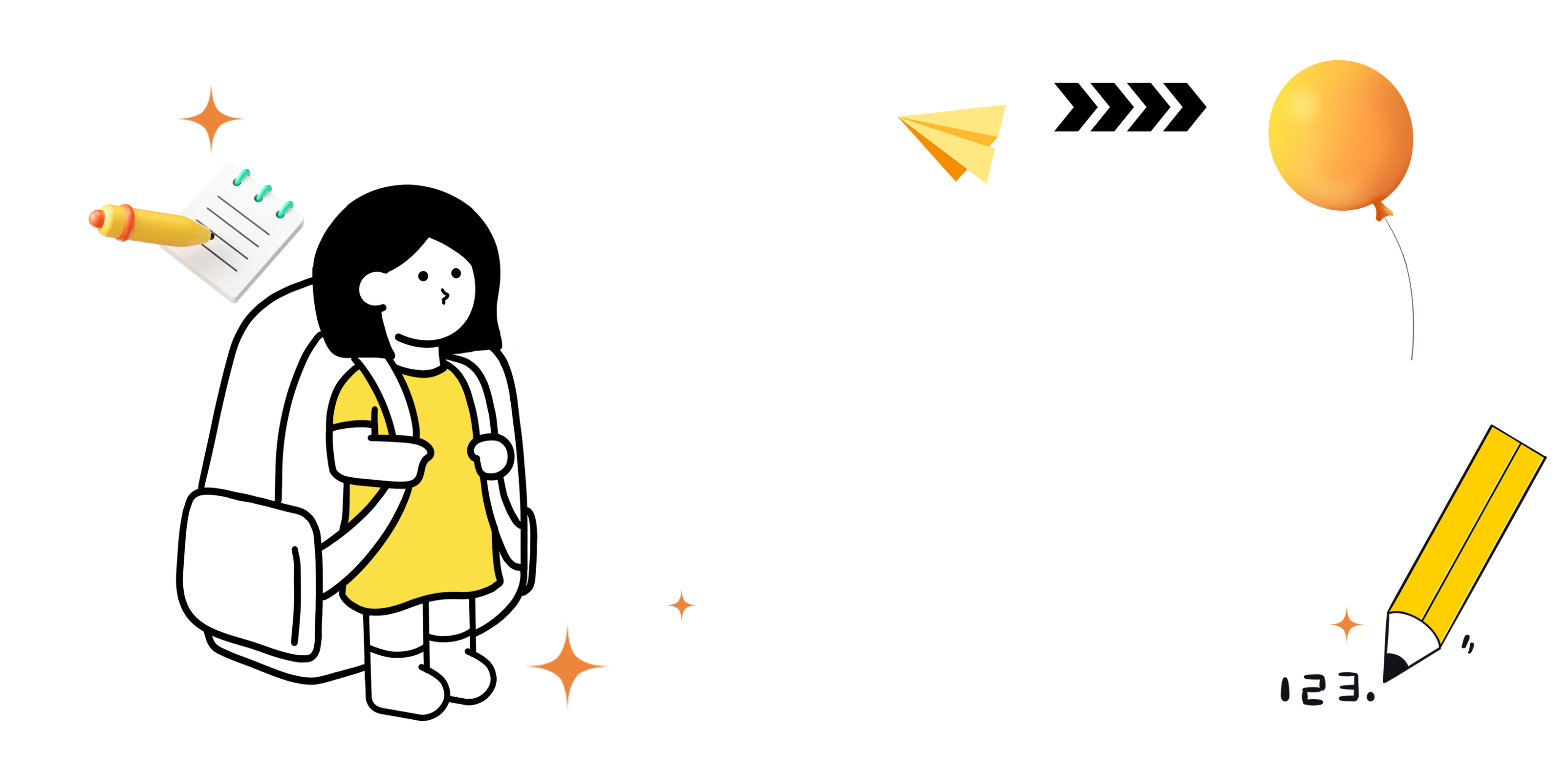 Nhân vật này có vai trò gì trong truyện? (Hs thảo luận theo kĩ thuật khăn trải bàn)
[Speaker Notes: Giáo án Nguyễn Nhâm –zalo-0981.713.891]
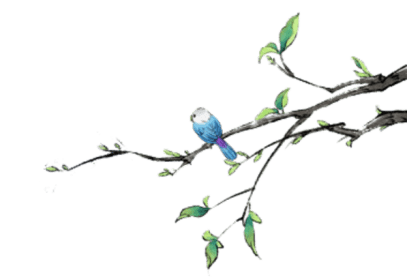 3. Tìm hiểu về nhân vật Phan Lang
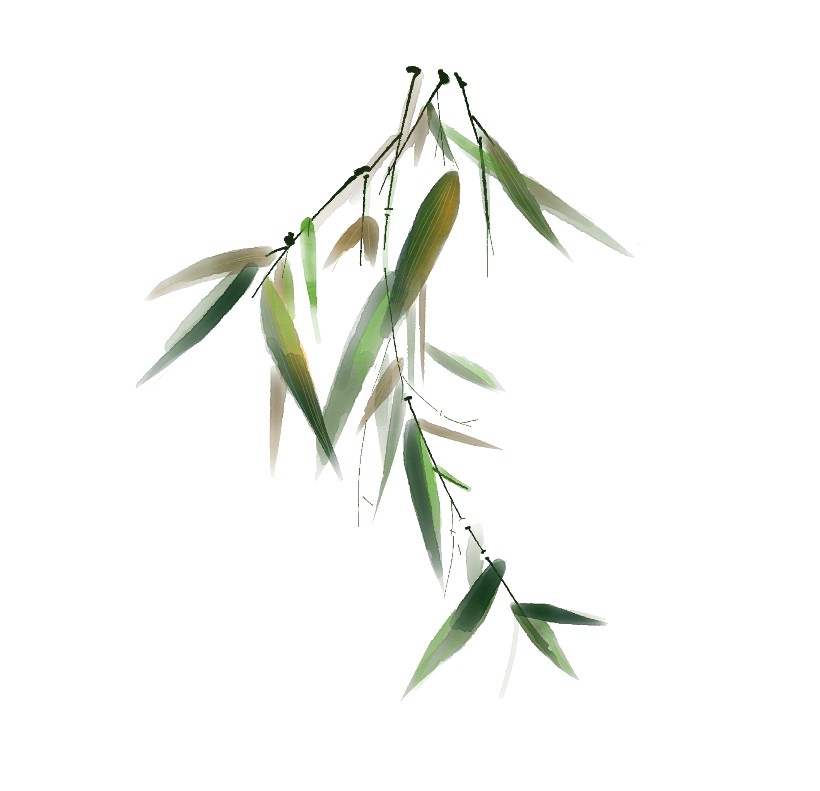 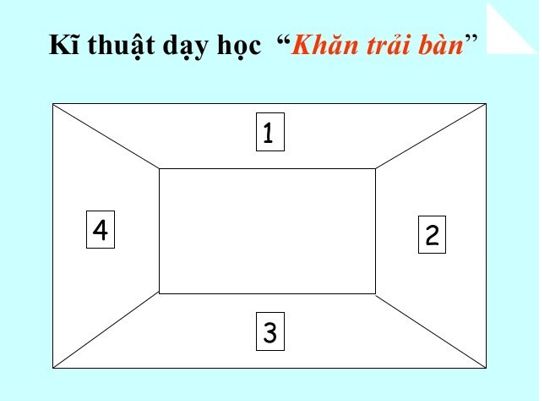 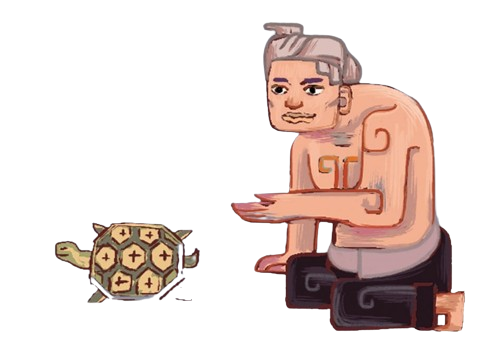 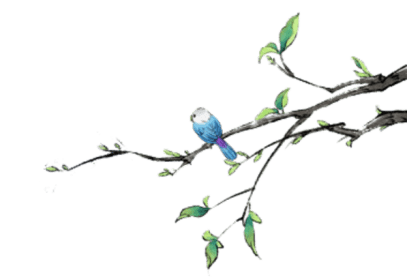 3. Tìm hiểu về nhân vật Phan Lang
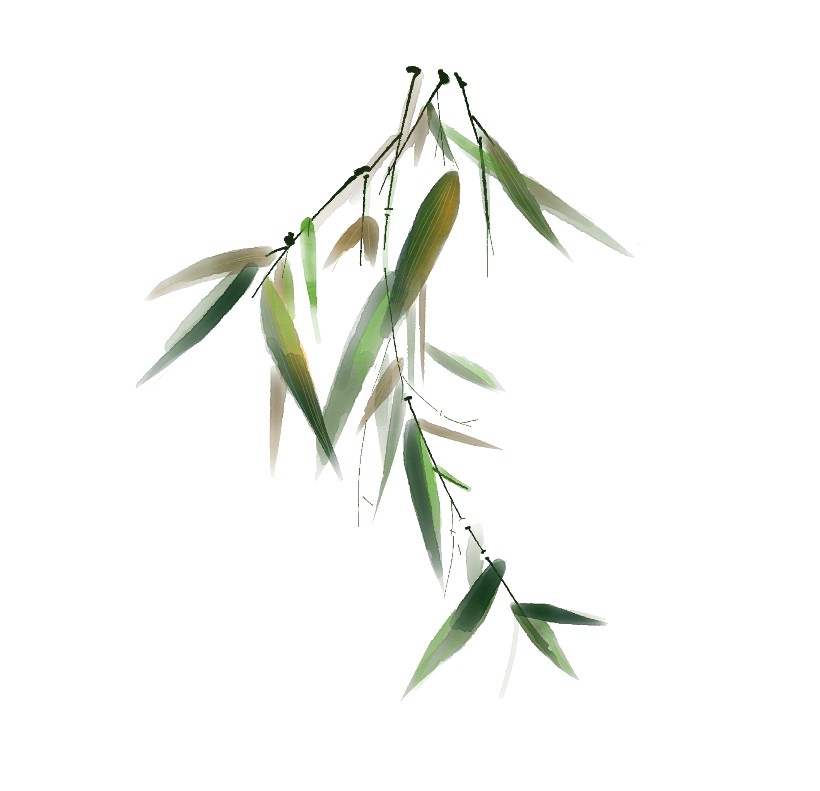 [Speaker Notes: Giáo án Nguyễn Nhâm –zalo-0981.713.891]
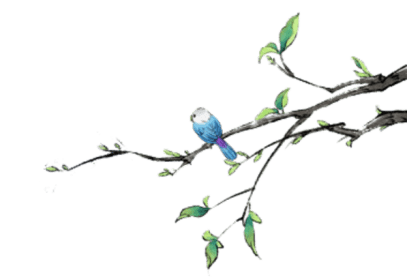 3. Tìm hiểu về nhân vật Phan Lang
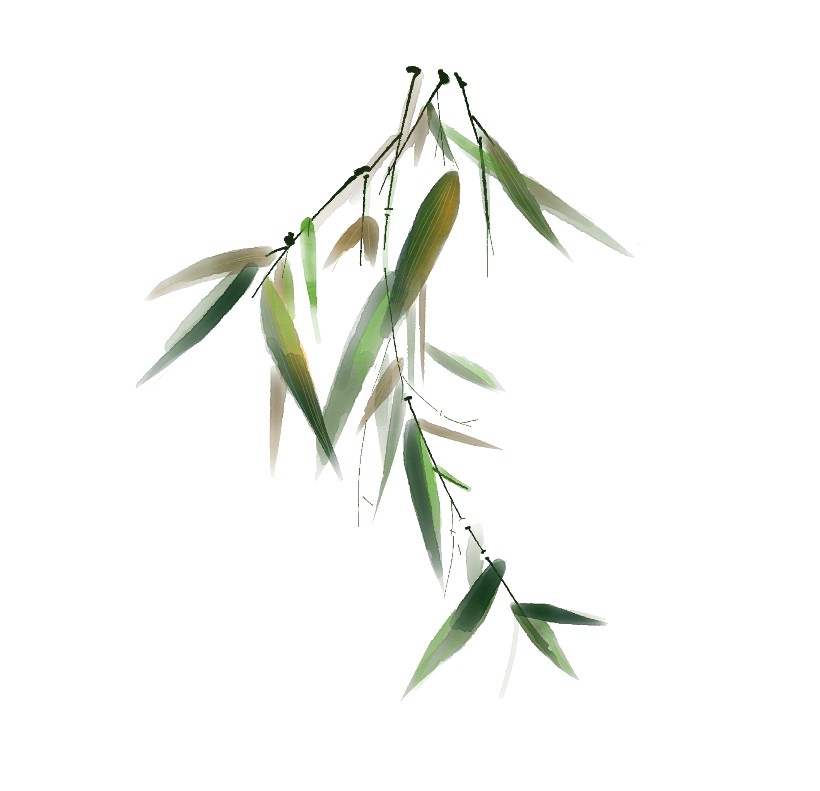 VAI TRÒ CỦA PHAN LANG
Là chiếc cầu nối giữa hai cõi, là nhân tố kết nối giúp Vũ Nương có điều kiện trở về để giải tỏ nỗi oan với Trương Sinh, nhờ đó, Trương Sinh hiểu ra mọi điều về vợ, dù đã    quá muộn màng.
Phan Lang đã cầm theo tín vật của Vũ Nương và trở về nhân gian, nói với Trương Sinh ước nguyện của Vũ Nương (Trương Sinh phải lập đàn bên sông).
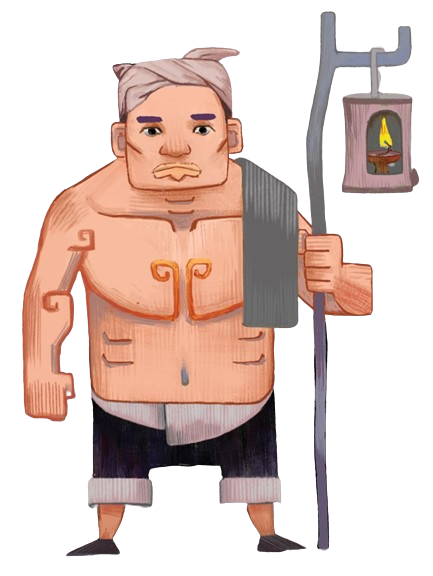 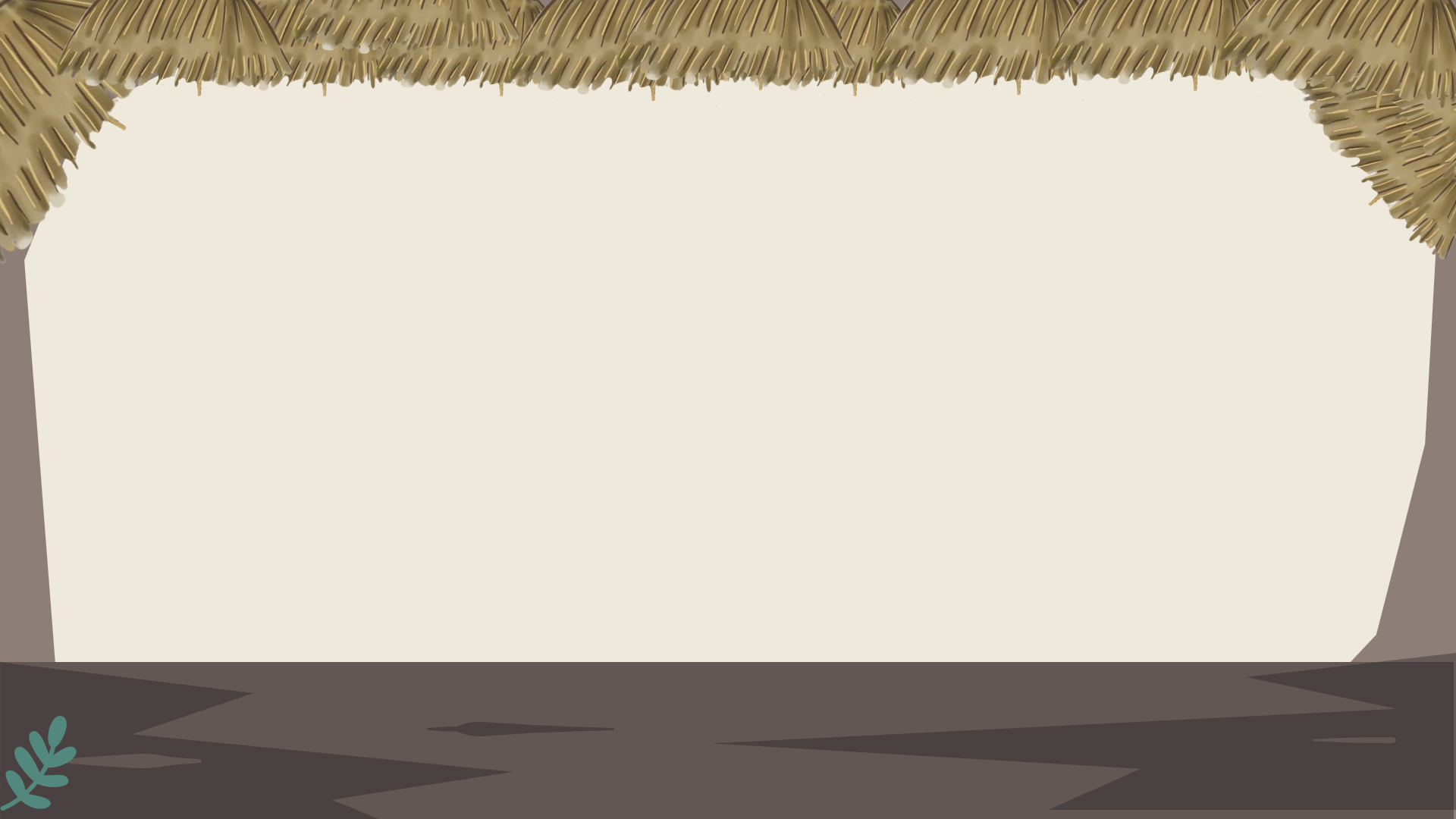 4
Tìm hiểu yếu tố kì ảo và lời bình của tác giả
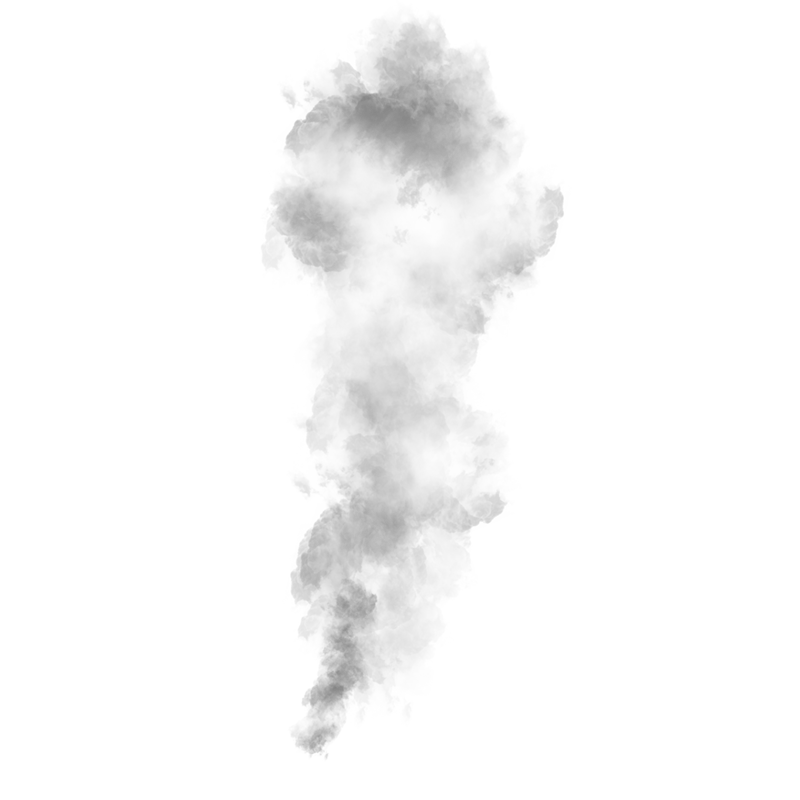 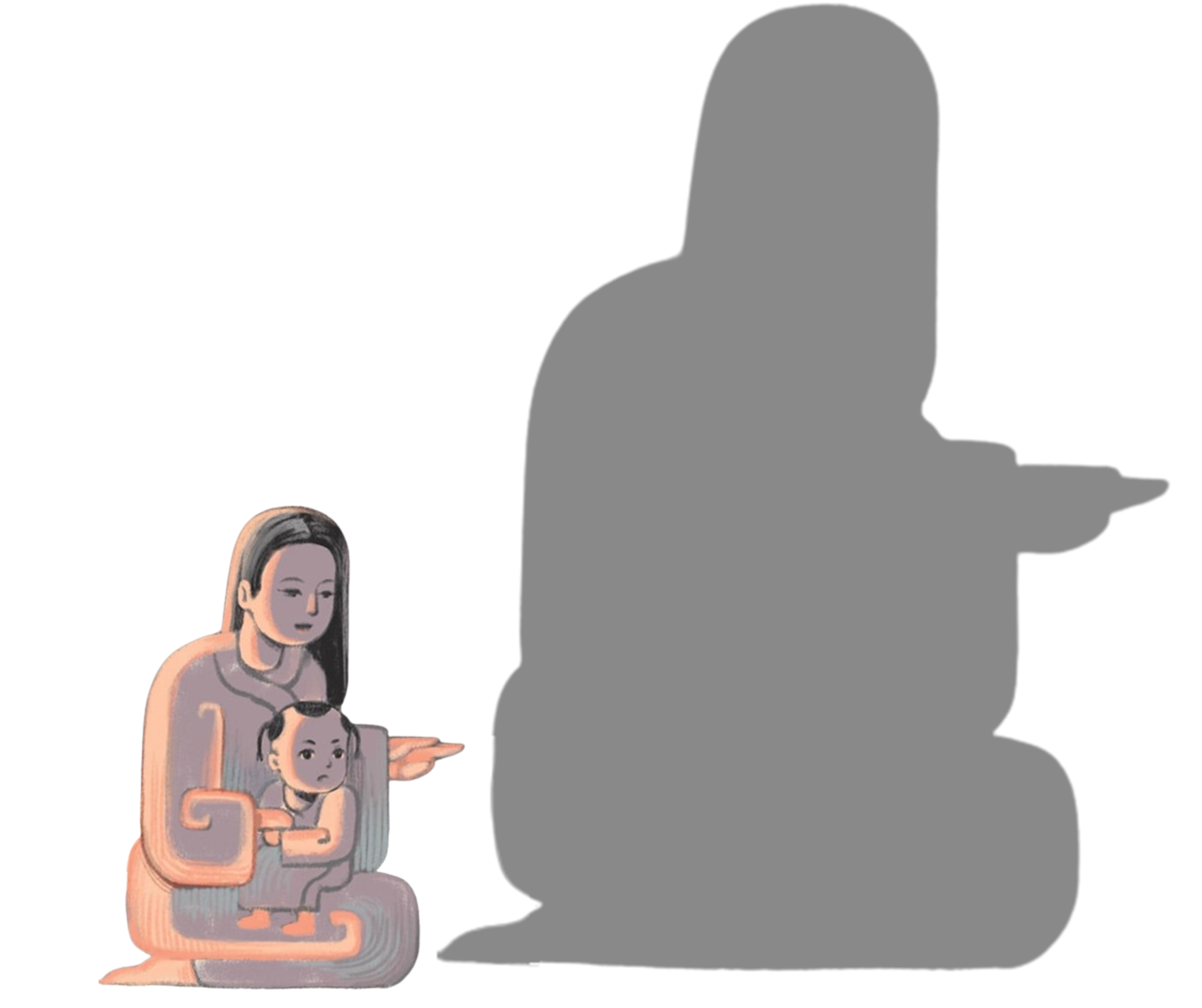 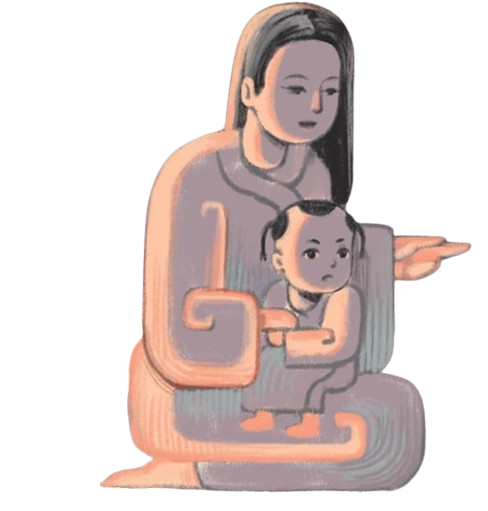 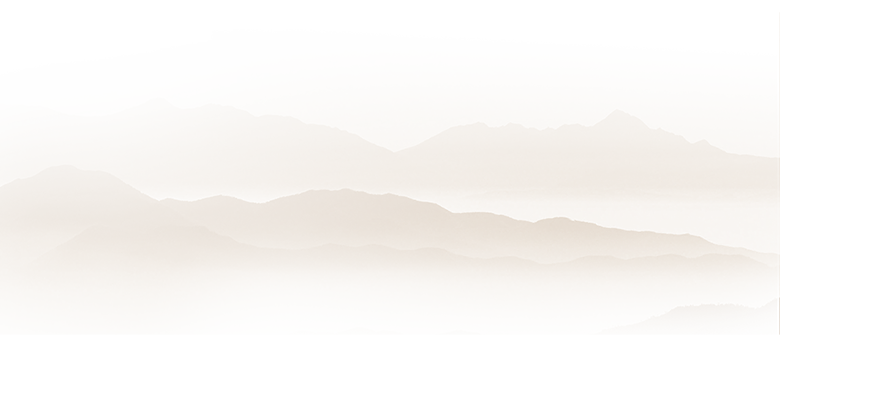 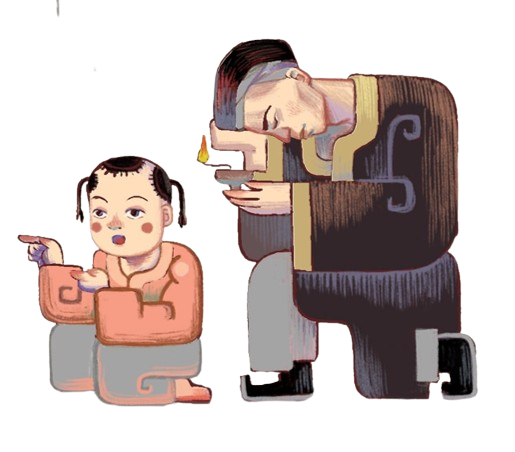 [Speaker Notes: Giáo án Nguyễn Nhâm –zalo-0981.713.891]
4. Tìm hiểu yếu tố kì ảo và lời bình của tác giả
Nhiệm vụ
Chỉ ra những yếu tố kì ảo trong tác phẩm.
Hs thảo luận PHT số 6 để:
Nhận xét cách thức sử dụng yếu tố kì ảo trong tác phẩm của Nguyễn Dữ.
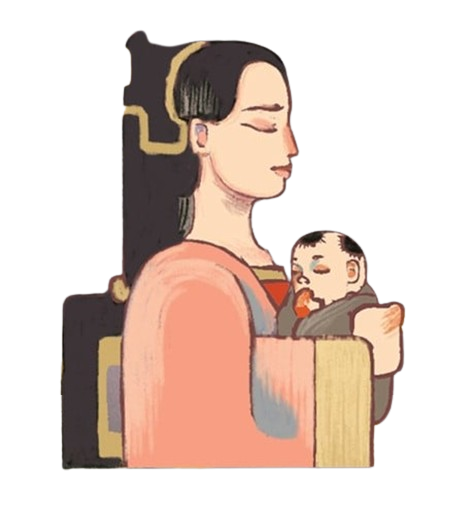 Ý nghĩa của những yếu tố kì ảo đó.
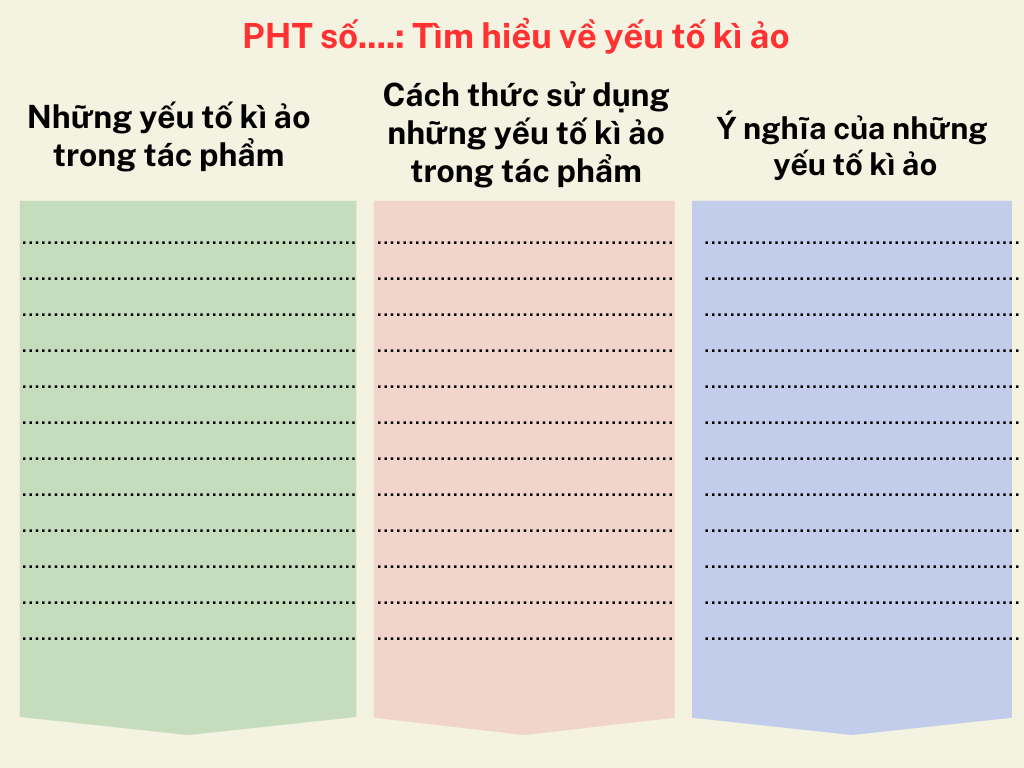 [Speaker Notes: Giáo án Nguyễn Nhâm –zalo-0981.713.891]
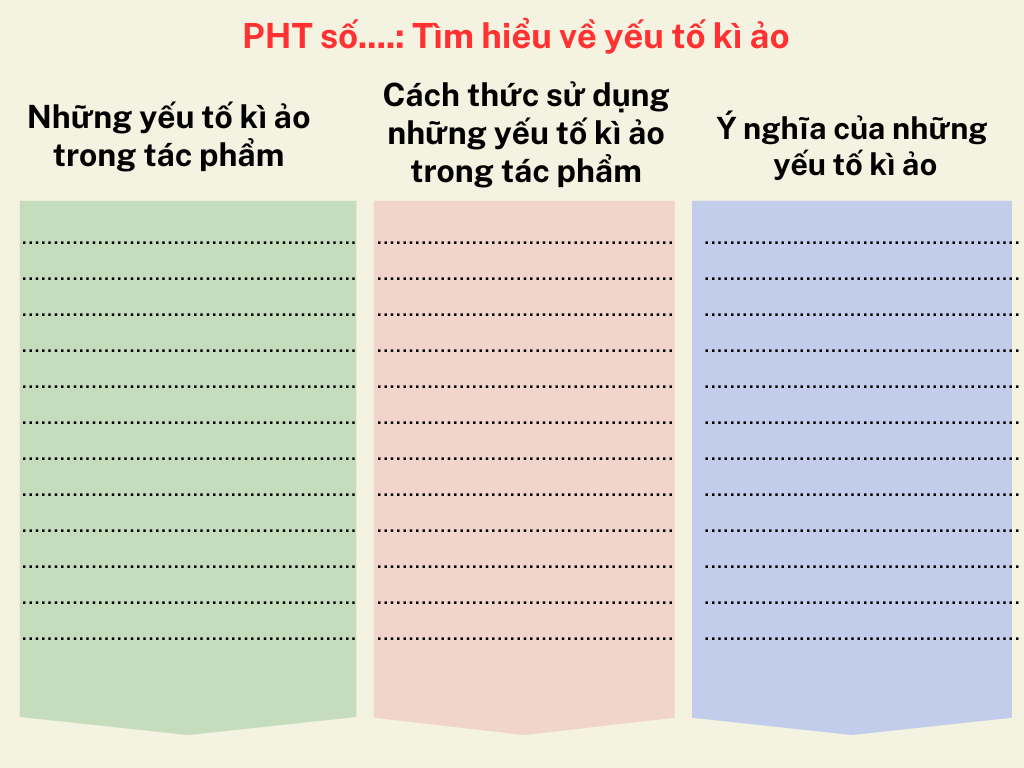 + Tô đậm, làm hoàn chỉnh thêm nét đẹp của nhân vật Vũ Nương
+ Làm câu chuyện trở nên lung linh, kì ảo, hấp dẫn, lôi cuốn hơn.
+ Tạo nên một kết thúc phần nào có hậu cho tác phẩm, thể hiện ước mơ của nhân dân về sự công bằng trong cuộc đời
Phan Lang nằm mộng rồi thả rùa; Phan Lang lạc vào động rùa của Linh Phi, được đãi tiệc yến và gặp Vũ Nương, được sứ giả của Linh Phi rẽ nước đưa về dương thế; hình ảnh Vũ Nương hiện ra sau khi Trương Sinh lập đàn giải oan; bóng Vũ Nương mờ nhạt dần và biến mất.
Các yếu tố kì ảo được sử dụng đan xen với yếu tố thực về địa danh (bến đò Hoàng Giang, ải Chi Lăng), thời điểm lịch sử (cuối đời Khai Đại nhà Hồ), sự kiện lịch sử (quân Minh xâm lược nước ta, nhiều người chạy trốn ra ngoài bể, rồi bị đắm thuyền),...
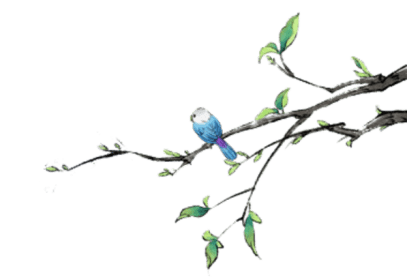 b. Lời bình của tác giả
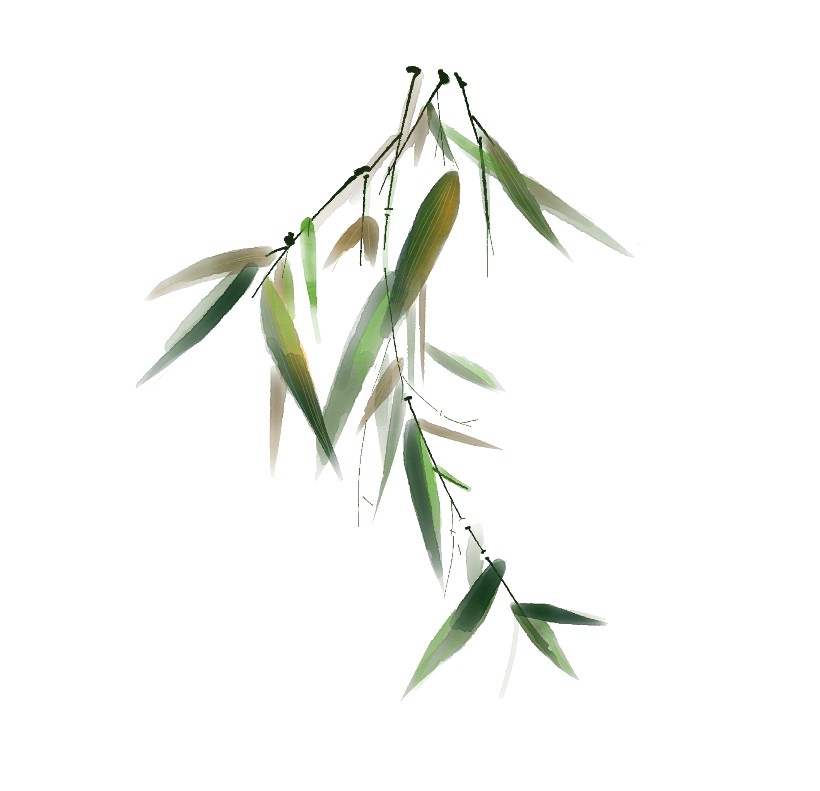 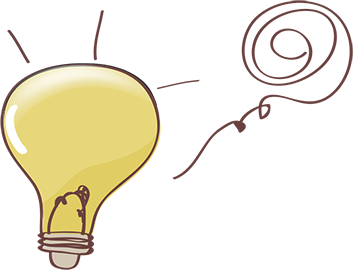 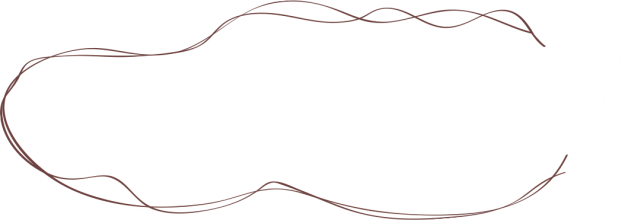 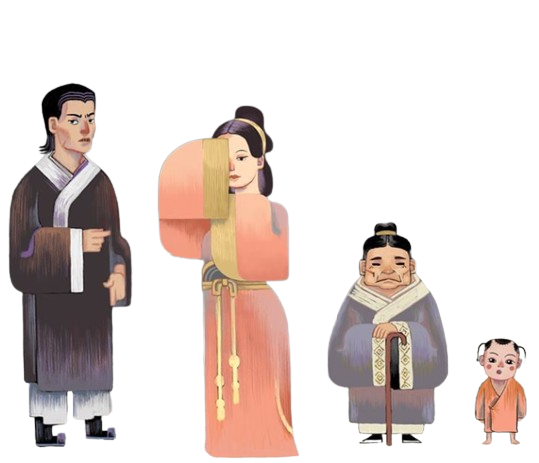 Lời bình là yếu tố thường xuất hiện ở truyện truyền kì. Lời bình thể hiện nội dung tác phẩm và quan niệm của tác giả. Em hãy xác định và chỉ ra ý nghĩa của lời bình trong Chuyện người con gái Nam Xương.
[Speaker Notes: Giáo án Nguyễn Nhâm –zalo-0981.713.891]
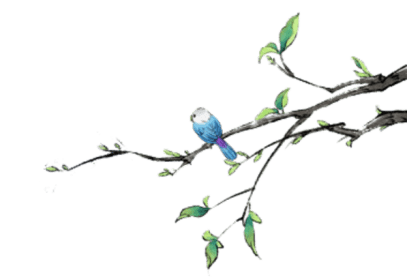 b. Lời bình của tác giả
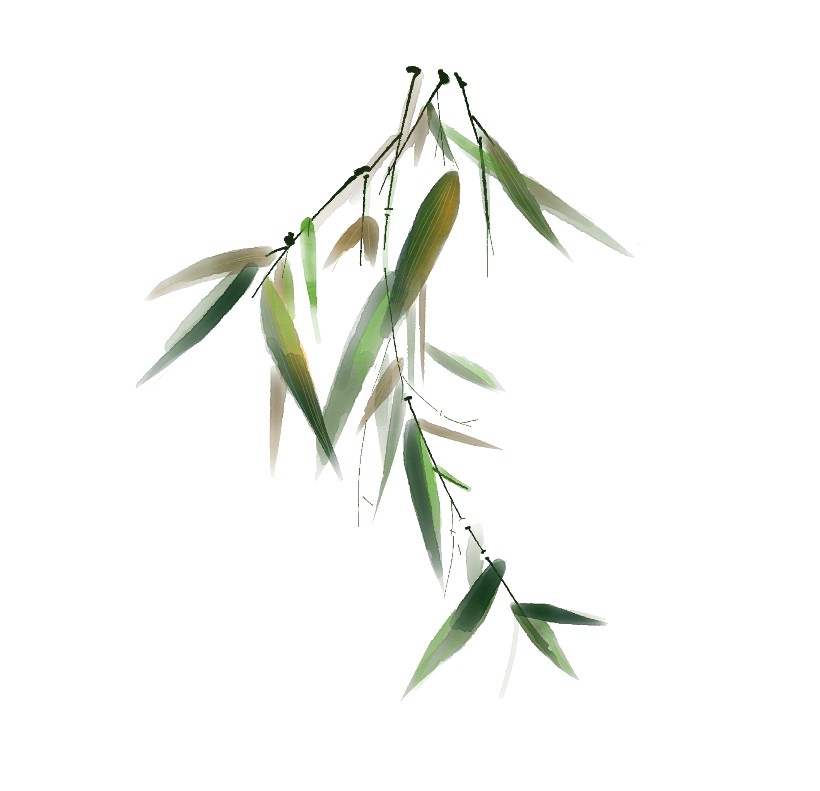 1
2
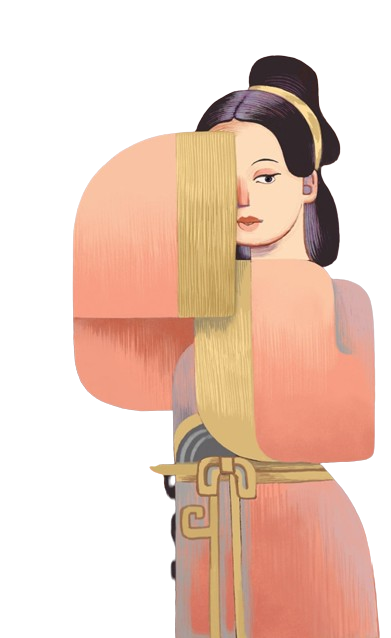 Lời bình phê phán những người đàn ông gia trưởng đã đẩy người phụ nữ vào đường cùng.
Lời bình nhấn mạnh ranh giới mơ hồ, khó rạch ròi, minh bạch giữa sự thật và giả dối ở đời.
[Speaker Notes: Giáo án Nguyễn Nhâm –zalo-0981.713.891]
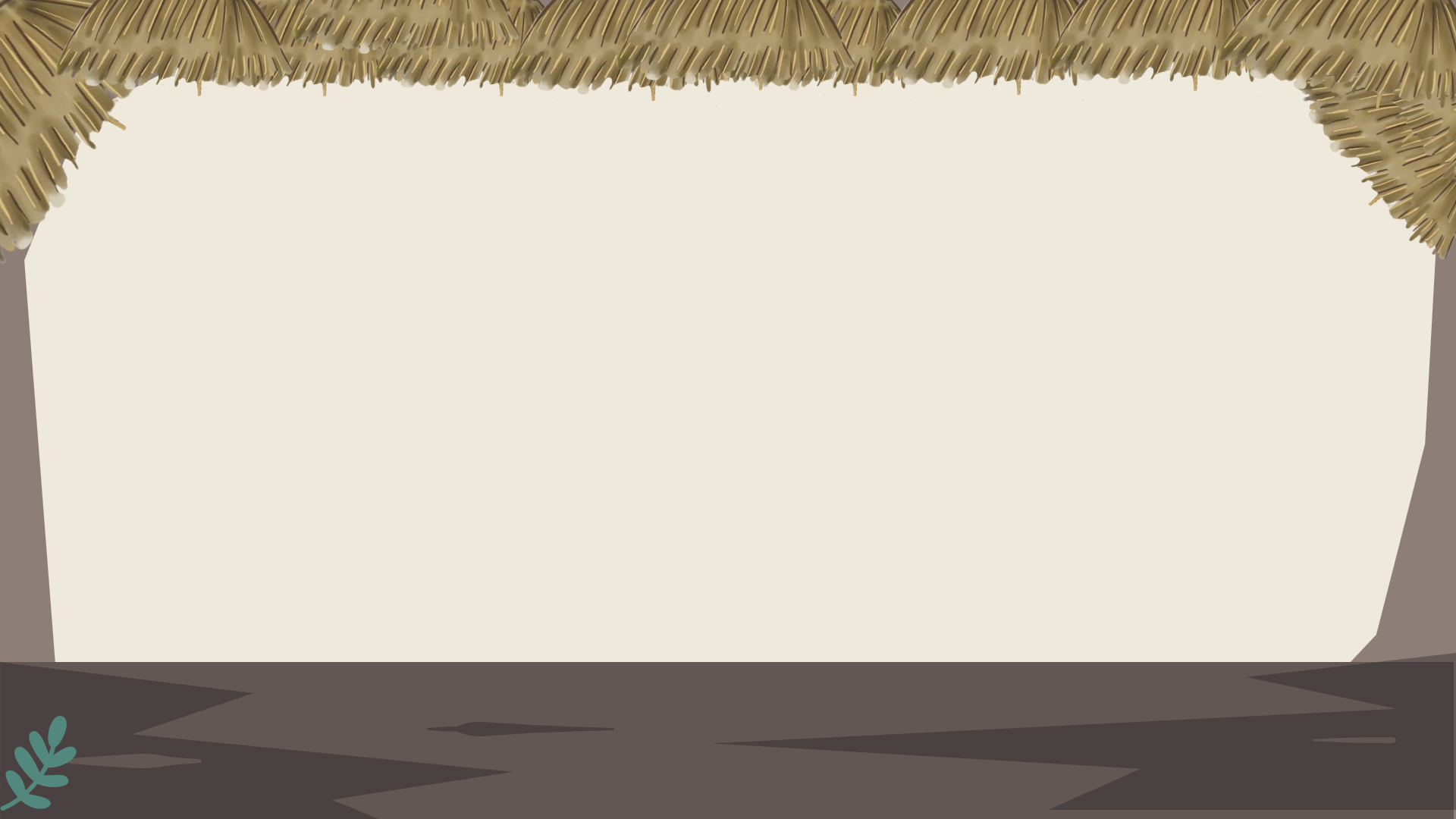 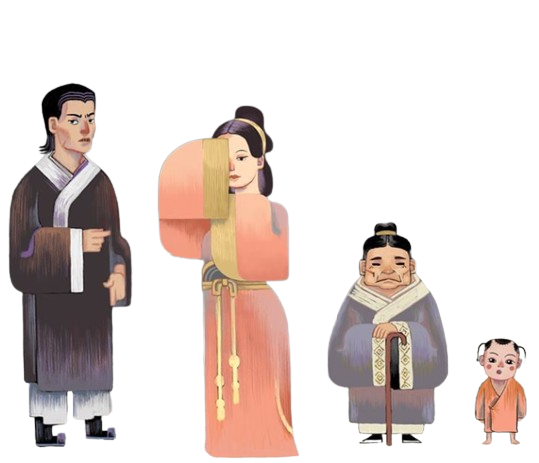 IV
Tổng kết
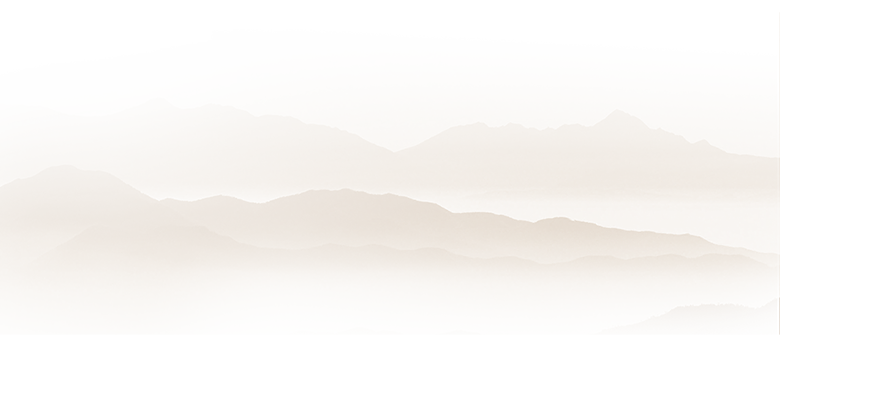 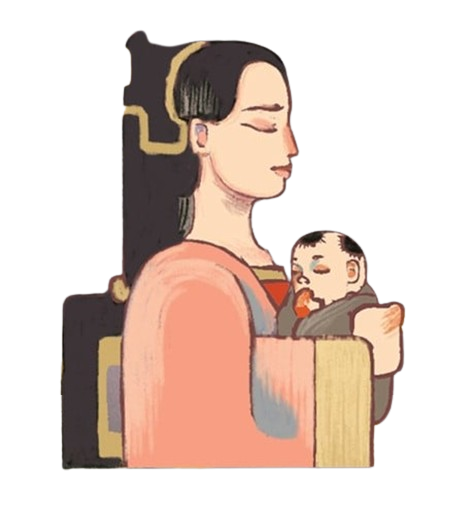 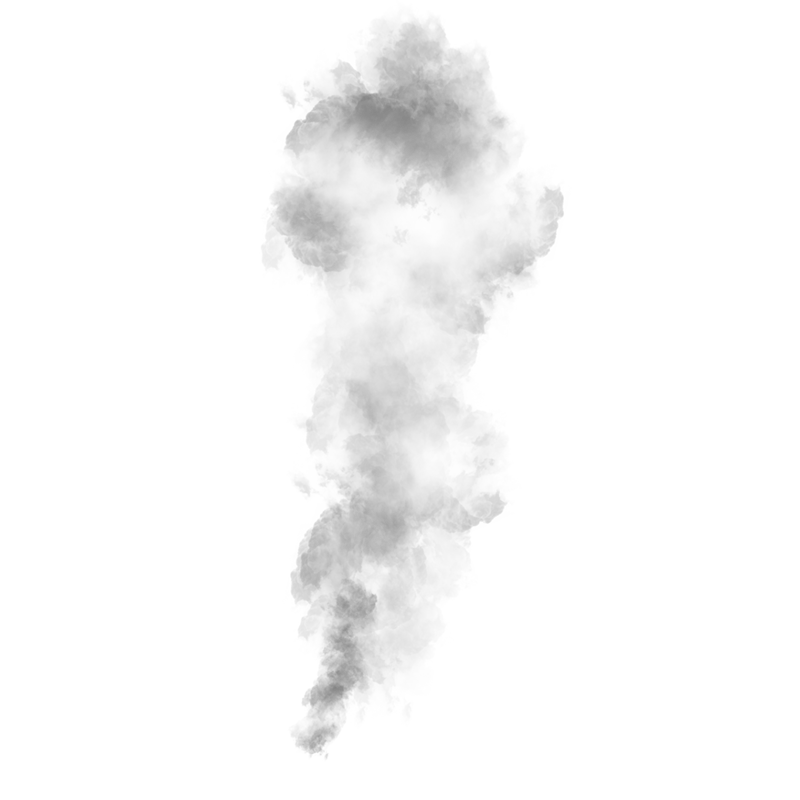 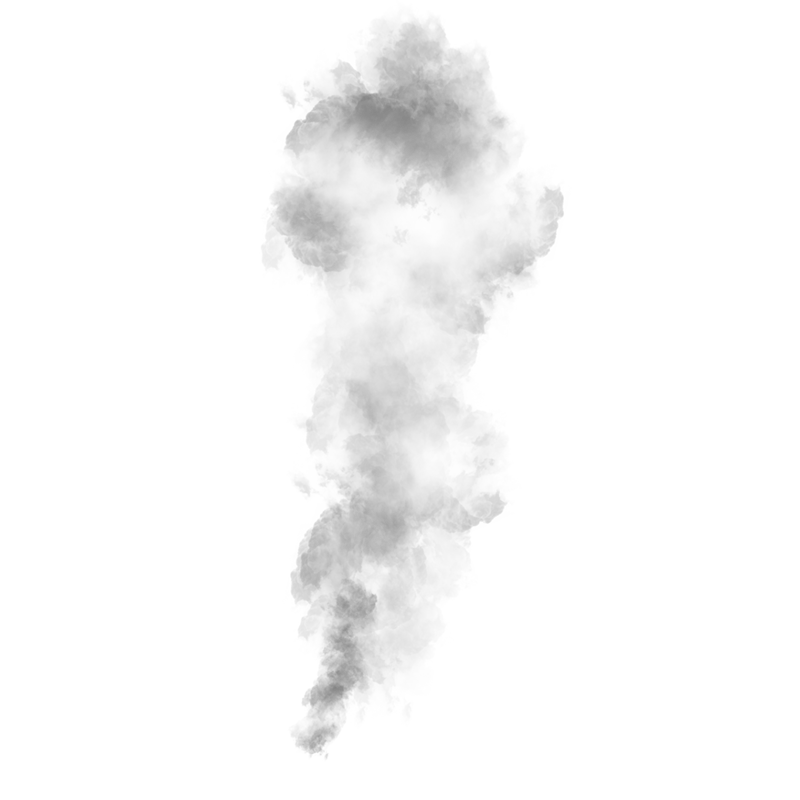 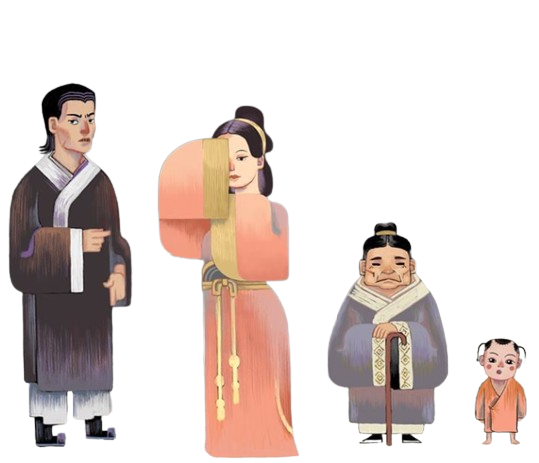 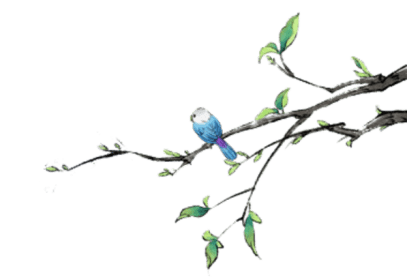 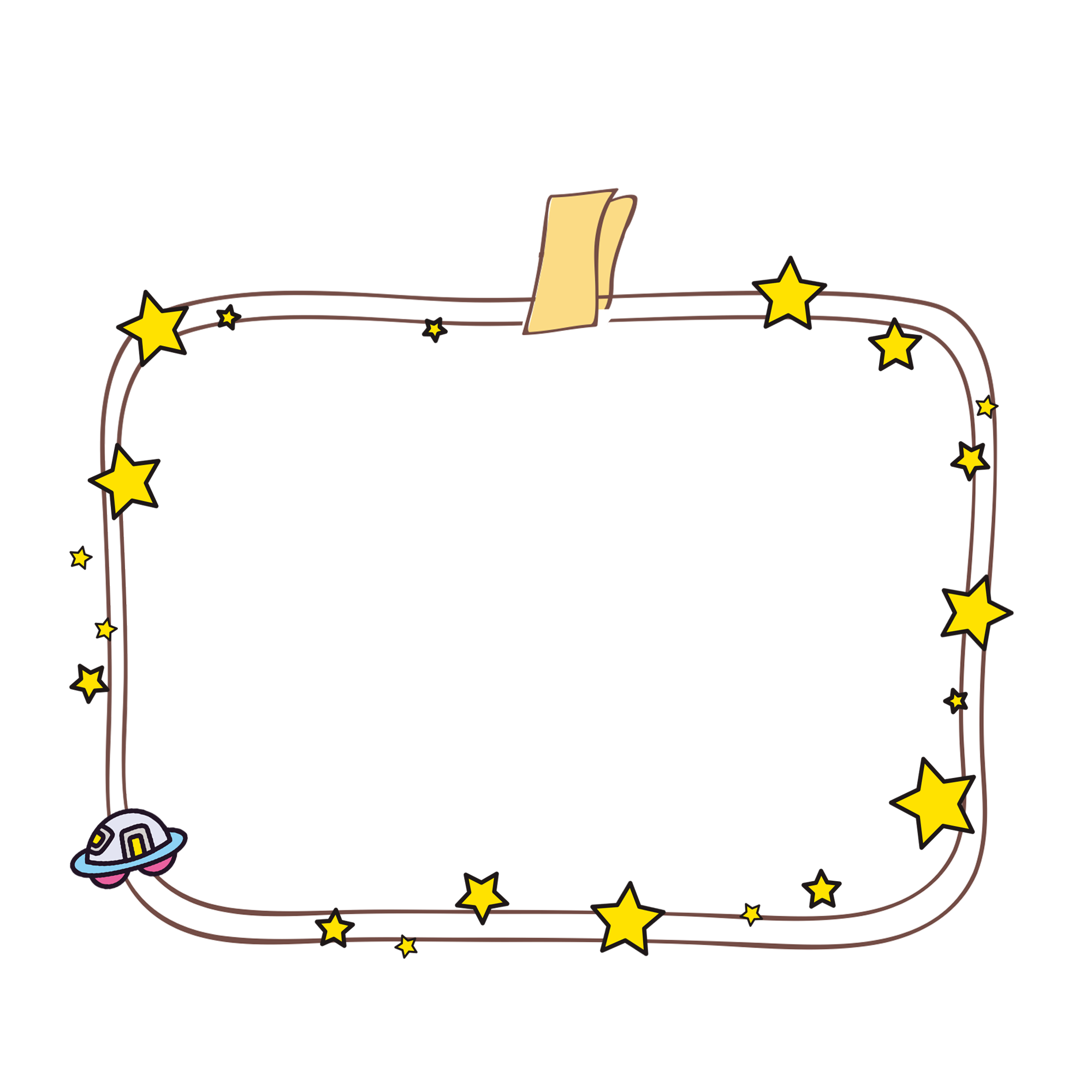 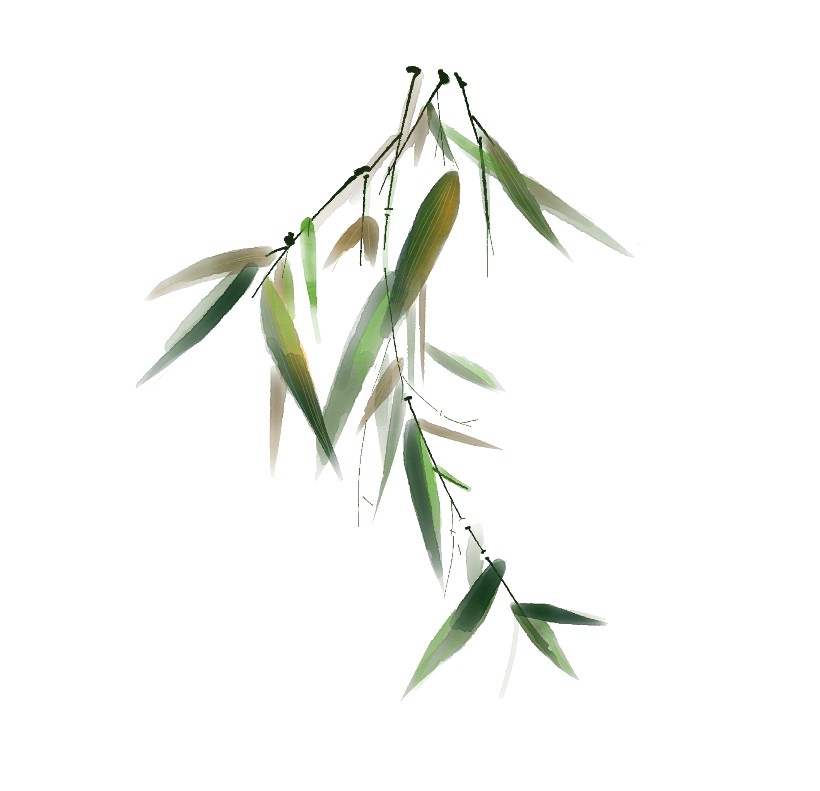 1. Chủ đề và đặc điểm của truyện truyền kì trong tác phẩm
Em hãy xác định chủ đề và chỉ ra đặc điểm của truyện truyền kì được thể hiện trong tác phẩm.
[Speaker Notes: Giáo án Nguyễn Nhâm –zalo-0981.713.891]
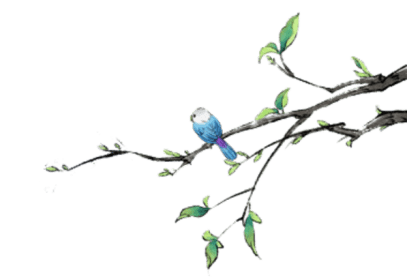 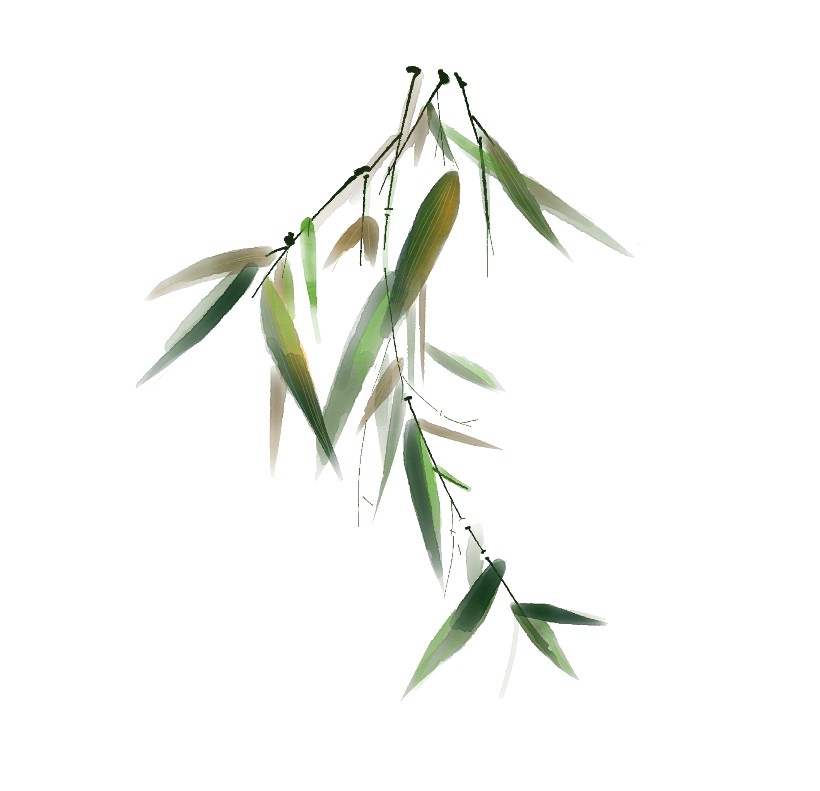 1. Chủ đề và đặc điểm của truyện truyền kì trong tác phẩm
CHỦ ĐỀ
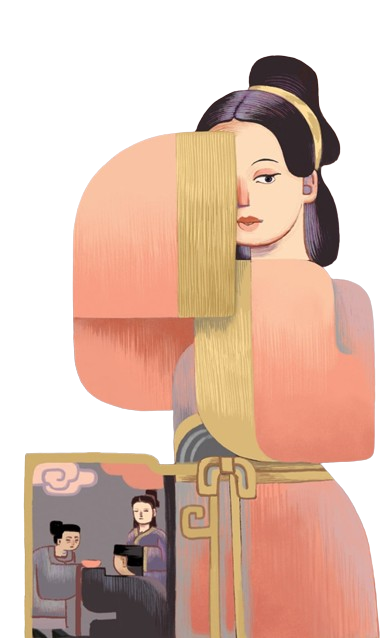 Thể hiện bi kịch tan vỡ hạnh phúc gia đình, qua đó phê phán xã hội phong kiến, đồng thời bày tỏ niềm thương cảm sâu sắc đối với sự bất hạnh của người phụ nữ.
[Speaker Notes: Giáo án Nguyễn Nhâm –zalo-0981.713.891]
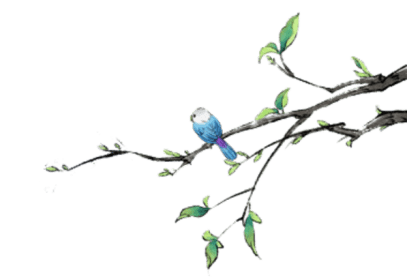 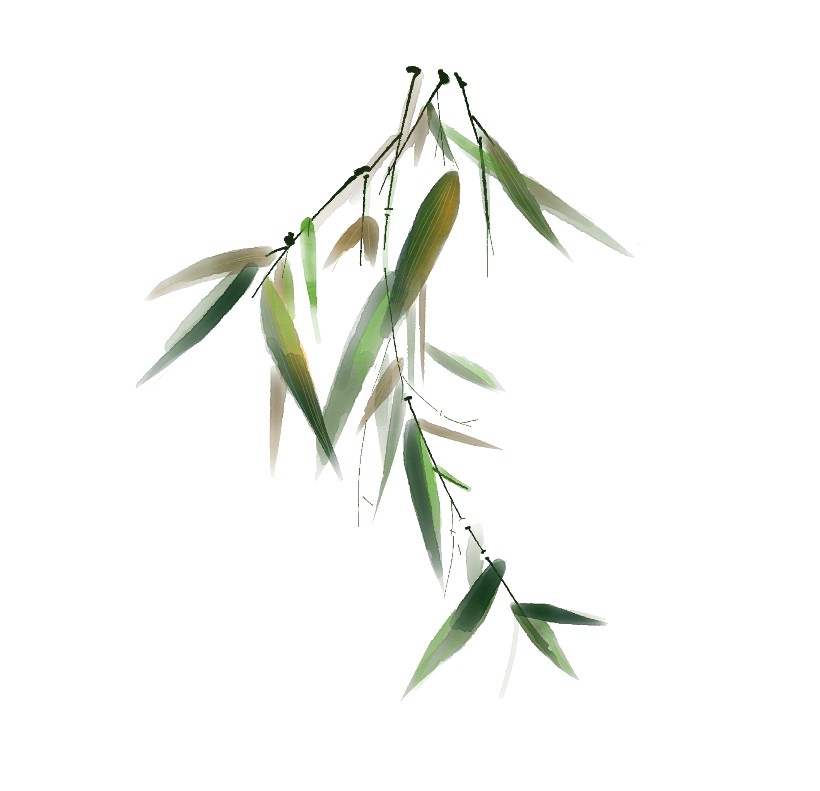 1. Chủ đề và đặc điểm của truyện truyền kì trong tác phẩm
Cốt truyện được tổ chức theo trình tự tuyến tính.
01
Đặc điểm
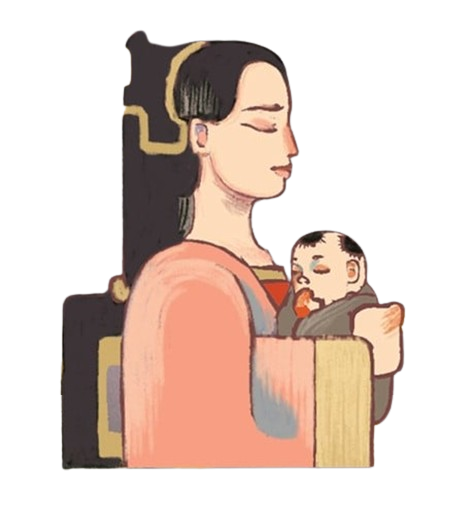 Có sự kết hợp giữa yếu tố hiện thực và yếu tố kì ảo.
02
[Speaker Notes: Giáo án Nguyễn Nhâm –zalo-0981.713.891]
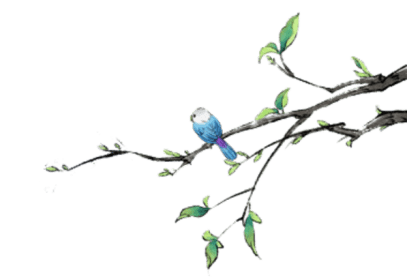 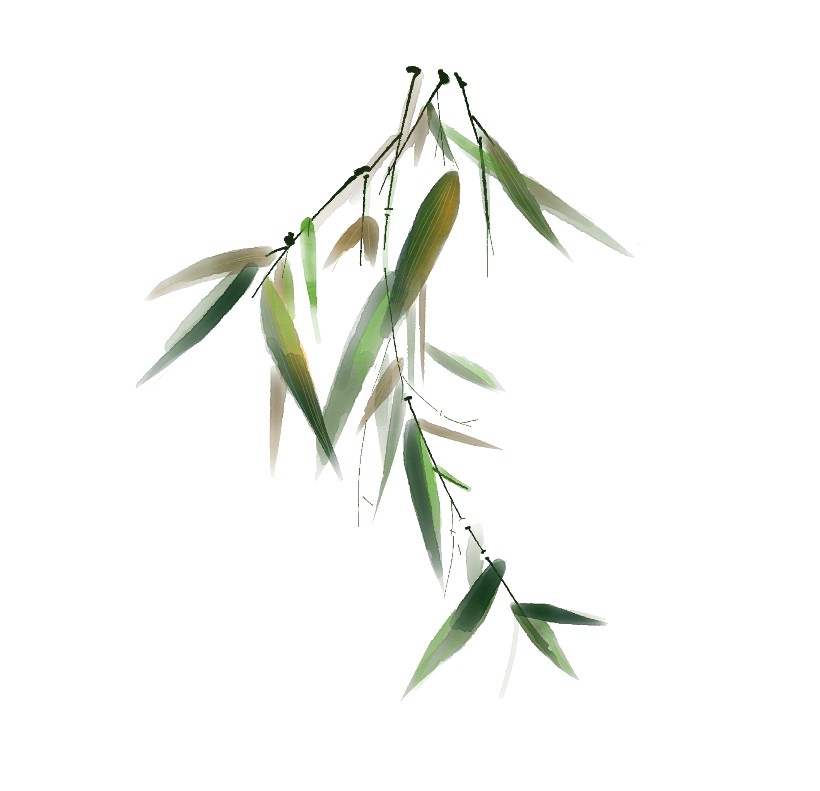 2. Một số lưu ý khi đọc văn bản truyện truyền kì
Em hãy rút ra một số lưu ý khi đọc truyện truyền kì.
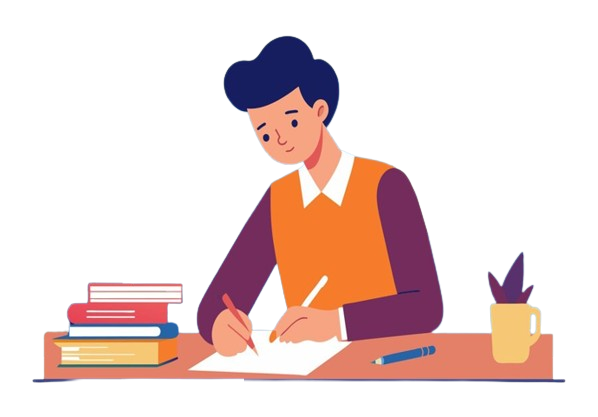 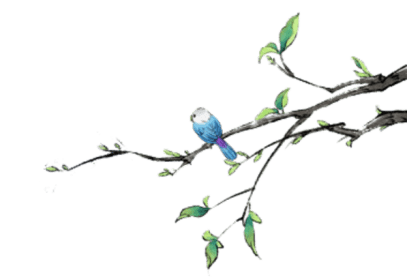 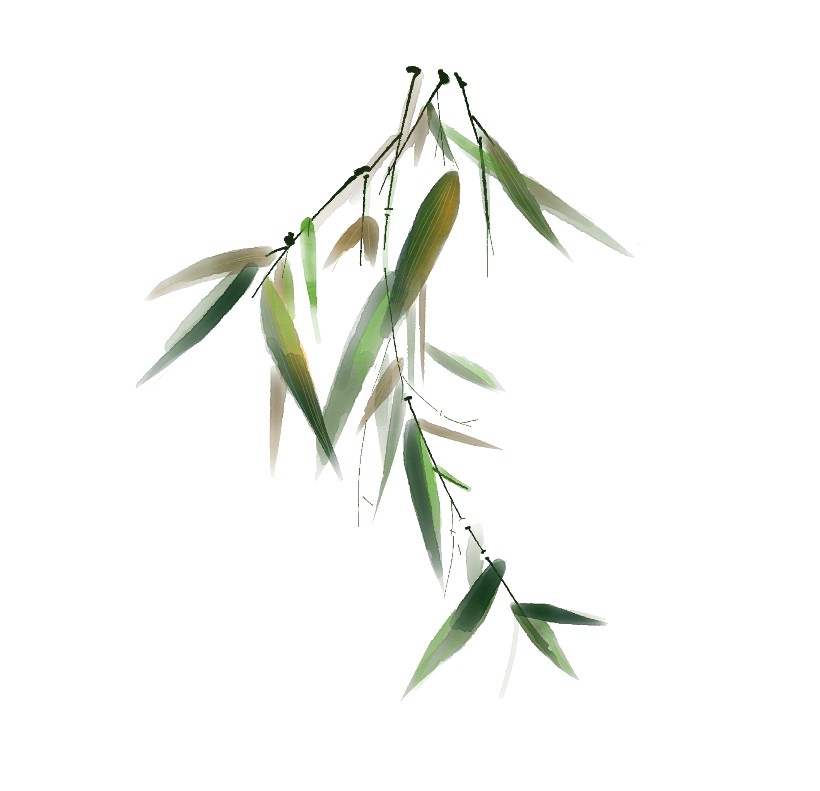 2. Một số lưu ý khi đọc văn bản truyện truyền kì
Một số lưu ý khi đọc văn bản truyện truyền kì
03
02
01
04
Tìm hiểu nhân vật
Xác định yếu tố kì ảo và vai trò của yếu tố kì ảo trong truyện.
Tóm tắt chuỗi sự kiện của tác phẩm.
Tìm chủ đề của truyện,...
[Speaker Notes: Giáo án Nguyễn Nhâm –zalo-0981.713.891]
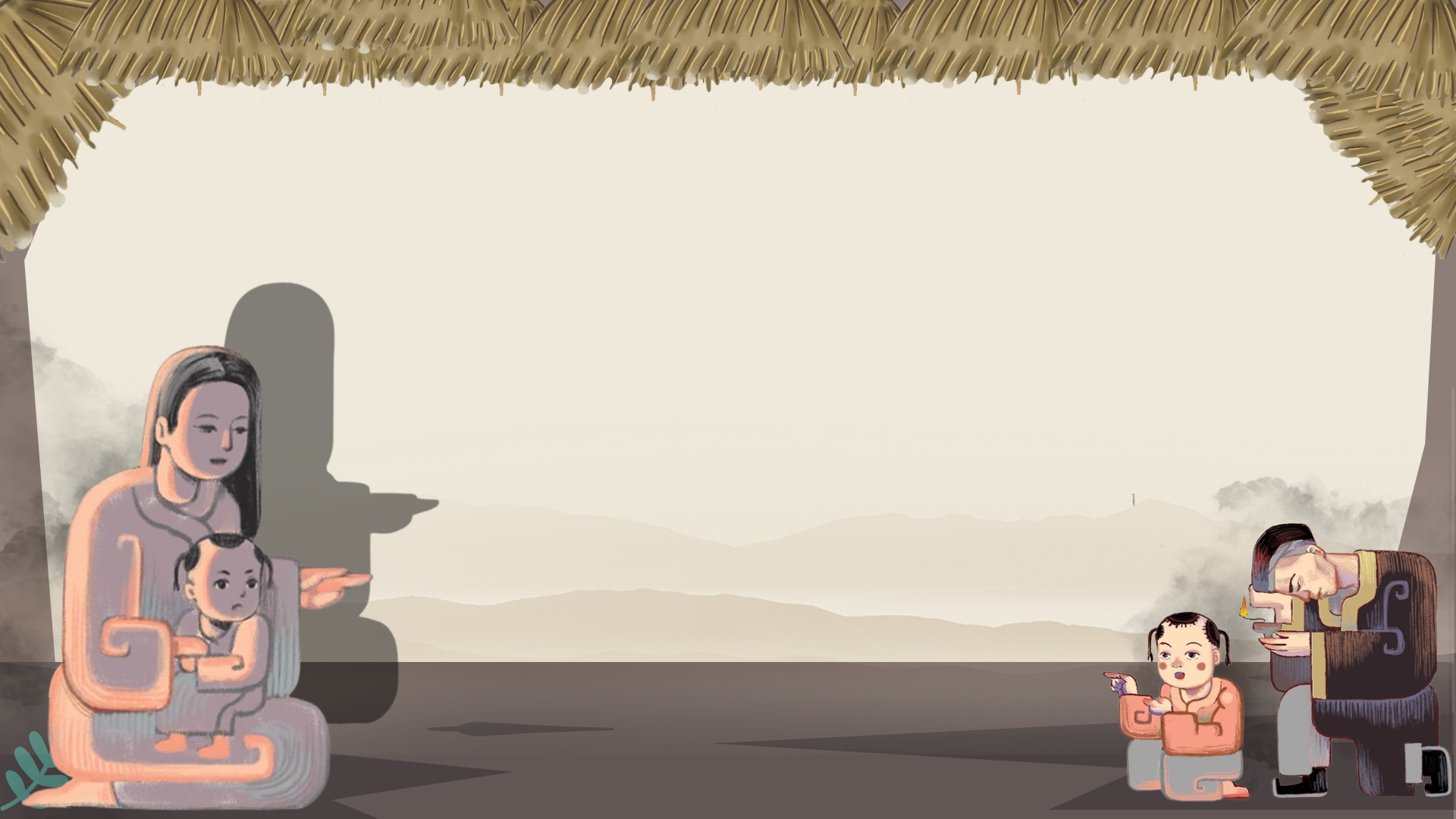 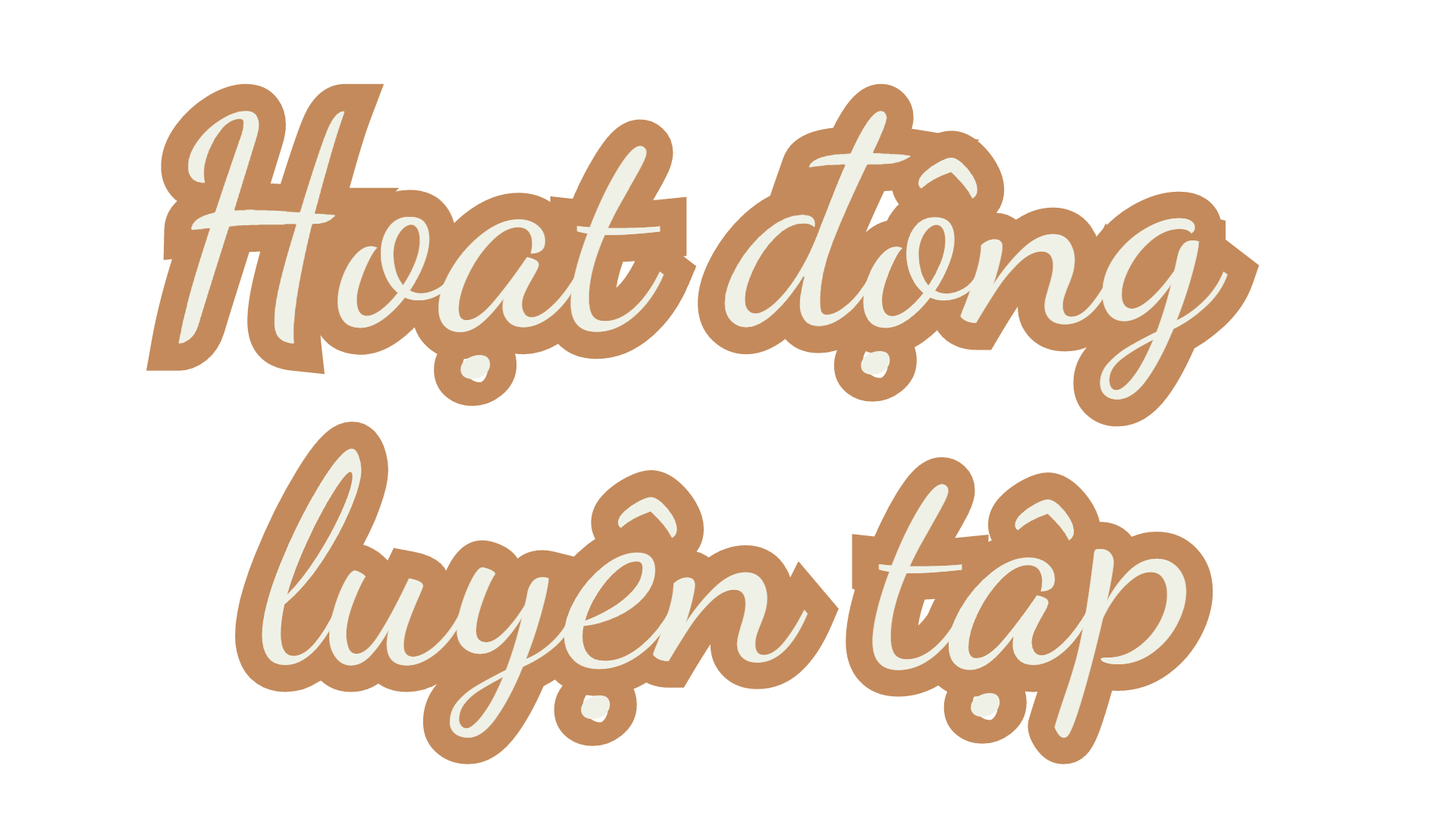 Giáo án Nguyễn Nhâm biên soạn. 
Thầy cô cần trọn bộ liên hệ sdt zalo: 0981.713.891
[Speaker Notes: Giáo án Nguyễn Nhâm –zalo-0981.713.891]
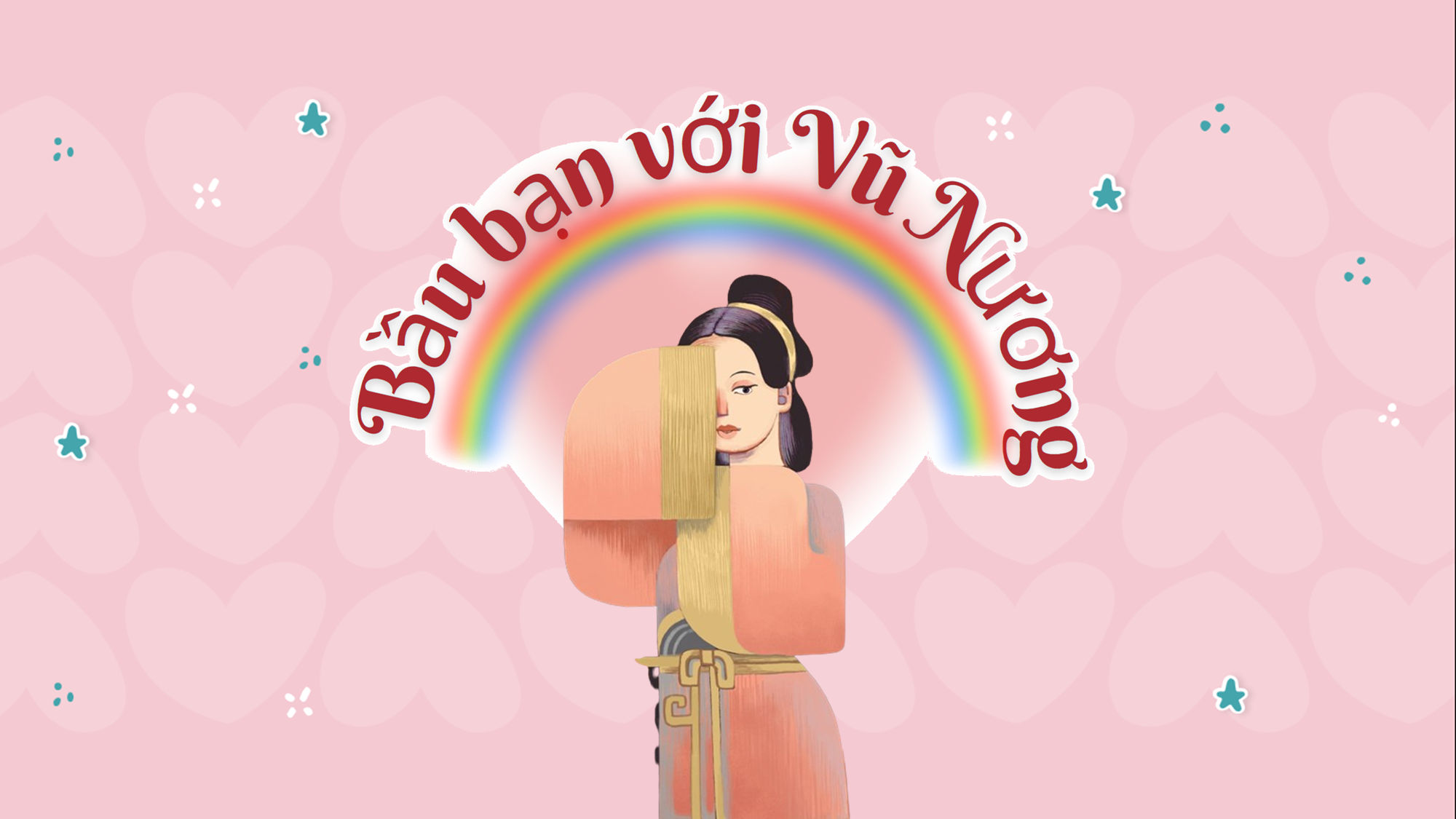 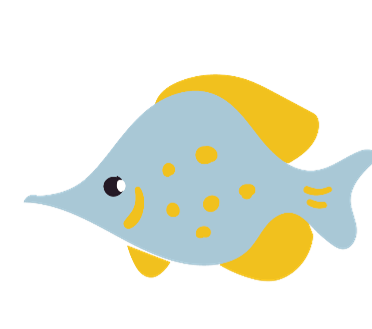 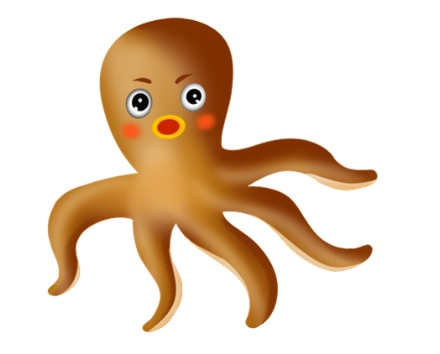 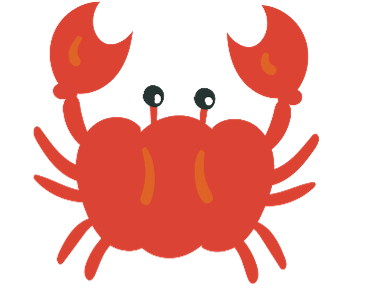 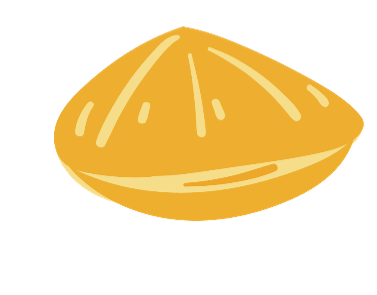 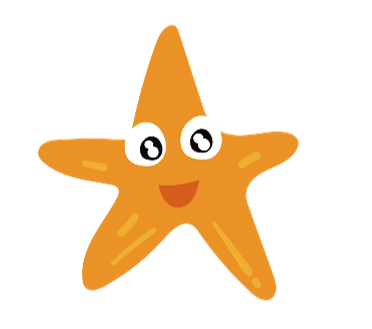 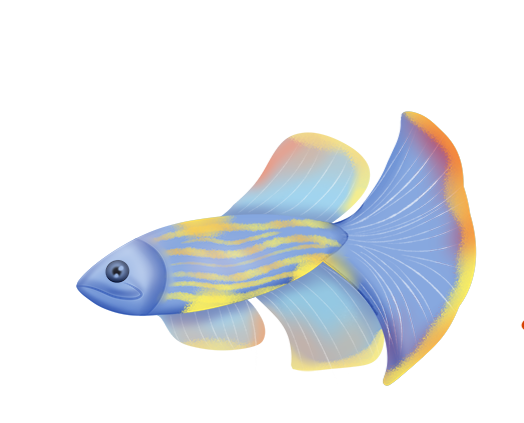 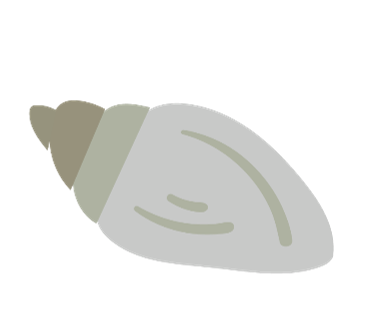 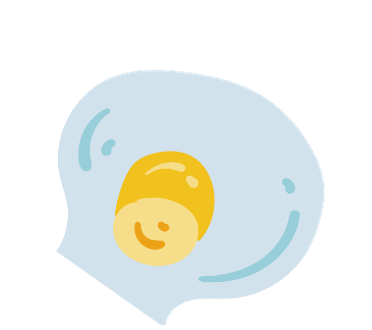 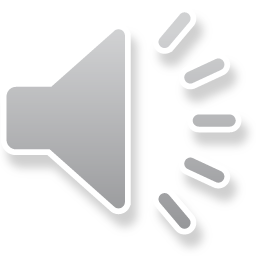 Chơi
[Speaker Notes: Giáo án Nguyễn Nhâm –zalo-0981.713.891]
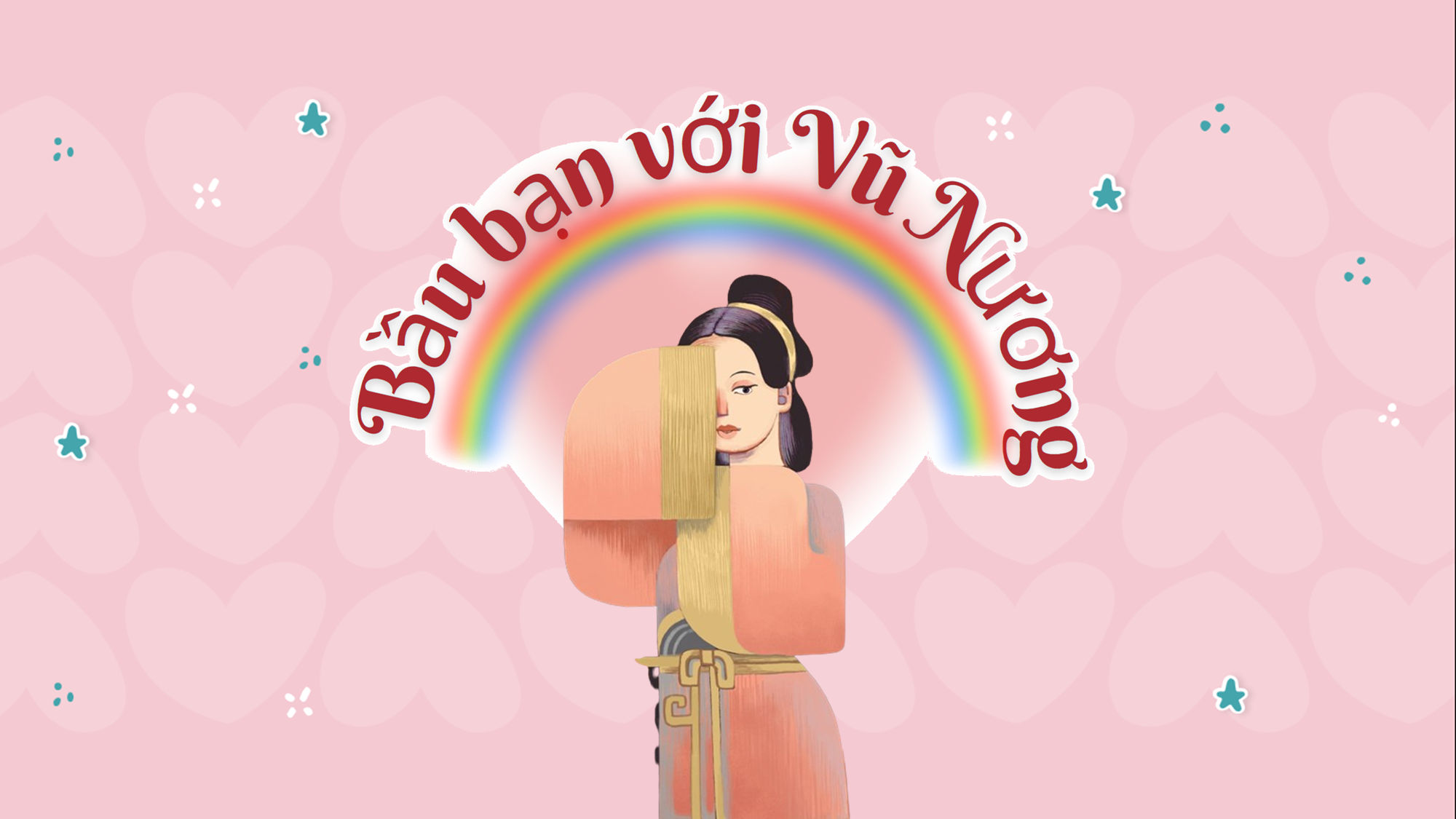 1
7
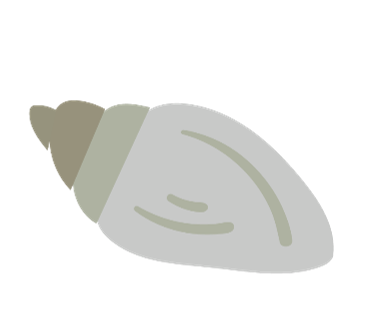 2
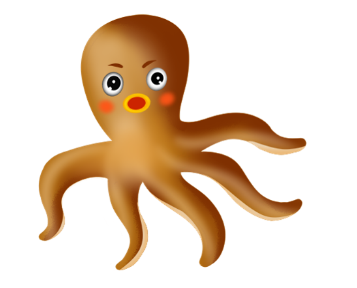 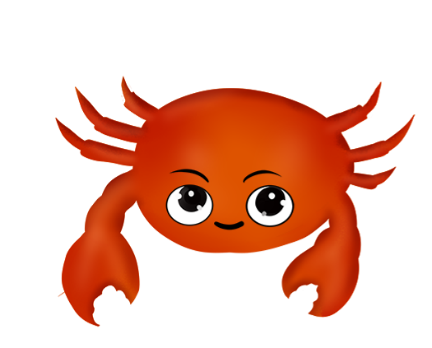 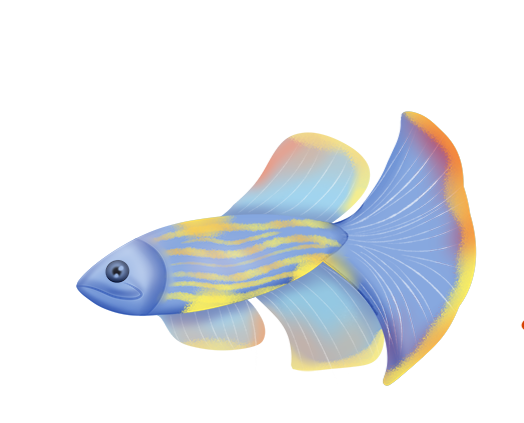 8
4
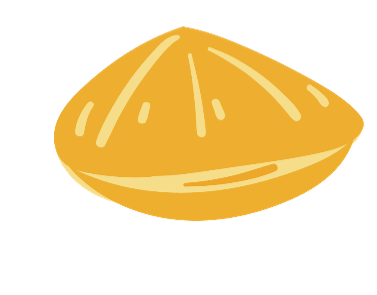 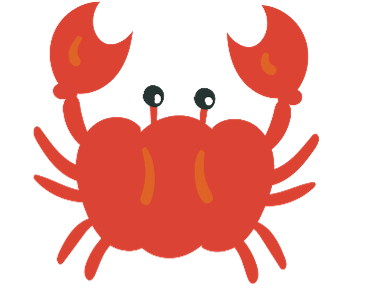 6
3
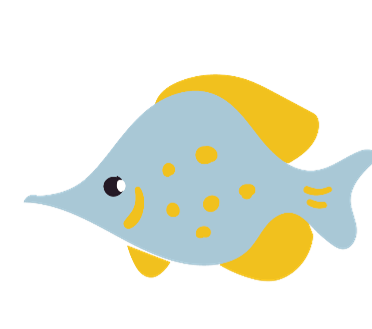 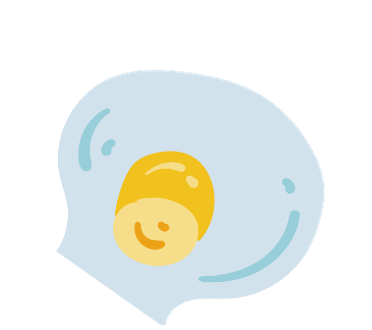 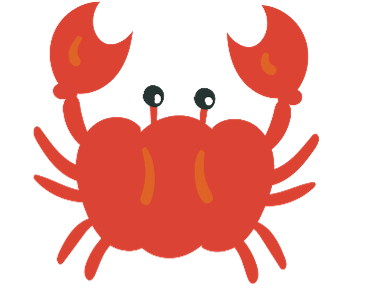 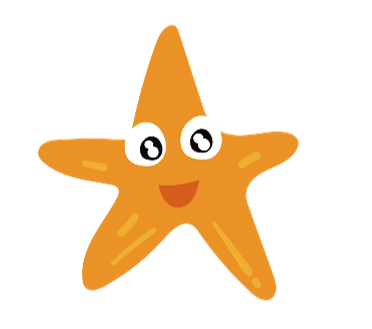 10
9
5
Vận dụng
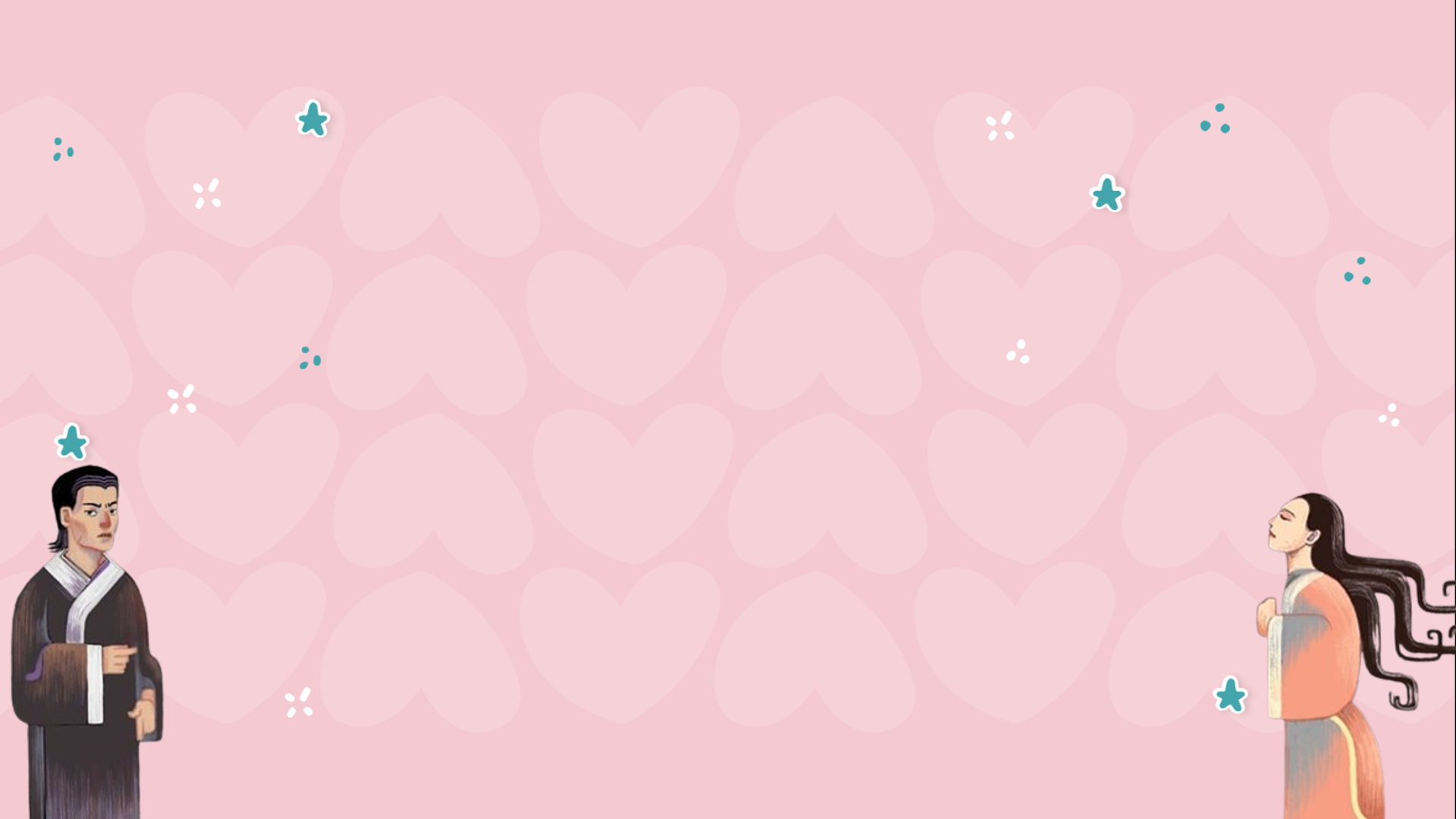 Câu 1: Nhận định nào sau đây nói đúng về truyện truyền kì?
A. Là những truyện kể có sự đan xen giữa những yếu tố có thật và yếu tố hoang đường
B. Là những truyện kể về các sự việc hoàn toàn do tác giả tưởng tượng ra.
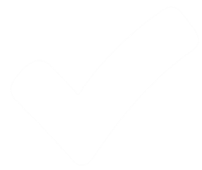 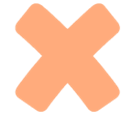 D. Là những truyện kể về các nhân vật lịch sử
C. Là những truyện kể về các sự việc hoàn toàn có thật
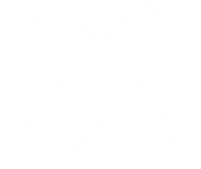 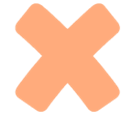 Quay lại
[Speaker Notes: Giáo án Nguyễn Nhâm –zalo-0981.713.891]
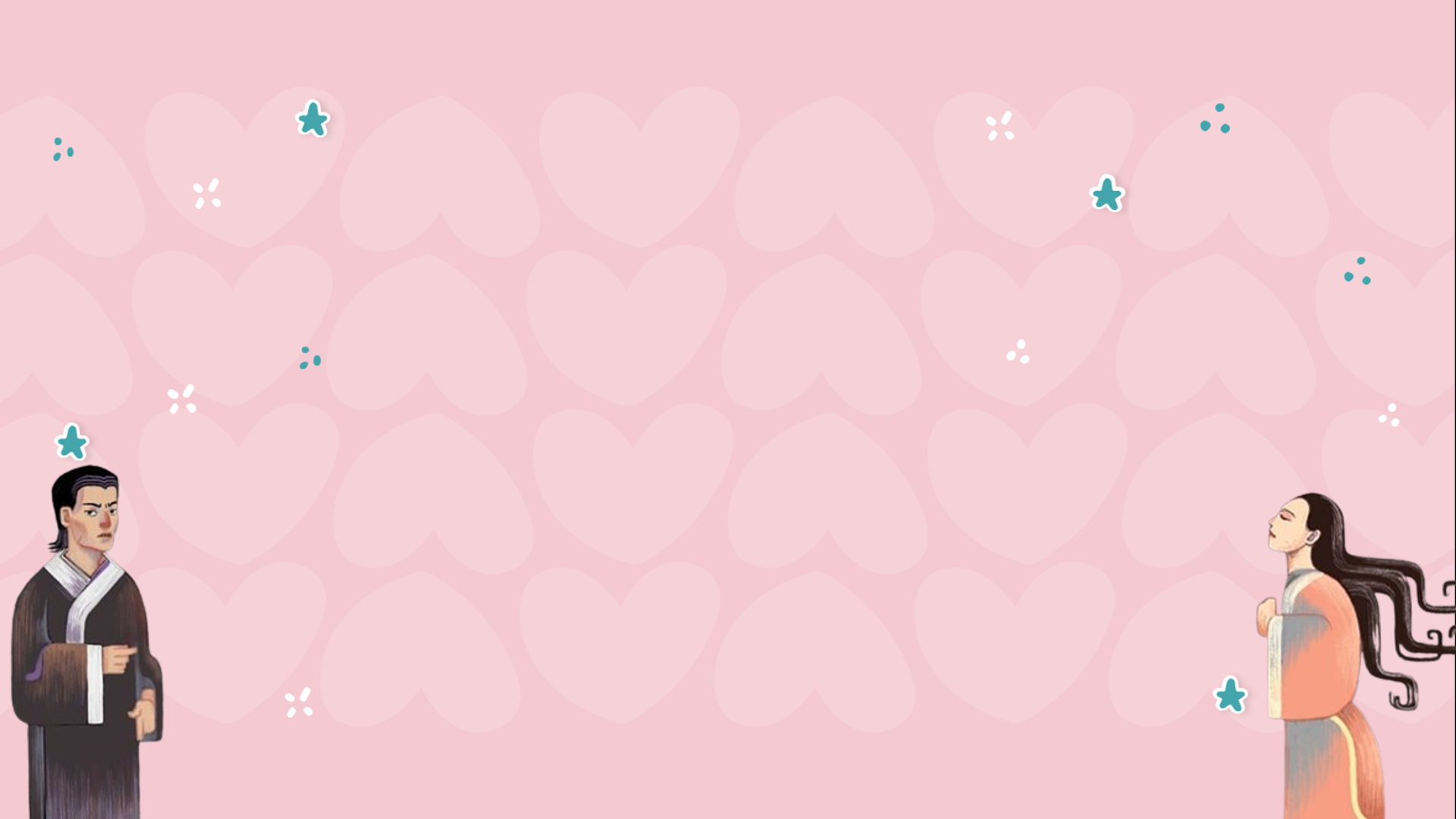 Câu 2: Nhân vật chính tron văn bản là
A. Trương Sinh và Phan Lang
B. Trương Sinh và Vũ Nương
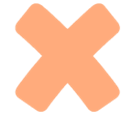 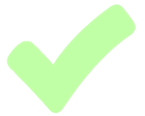 D. Vũ Nương và Phan Lang
C. Vũ Nương và mẹ chồng
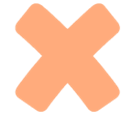 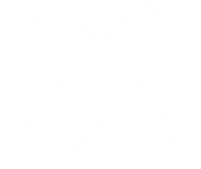 Quay lại
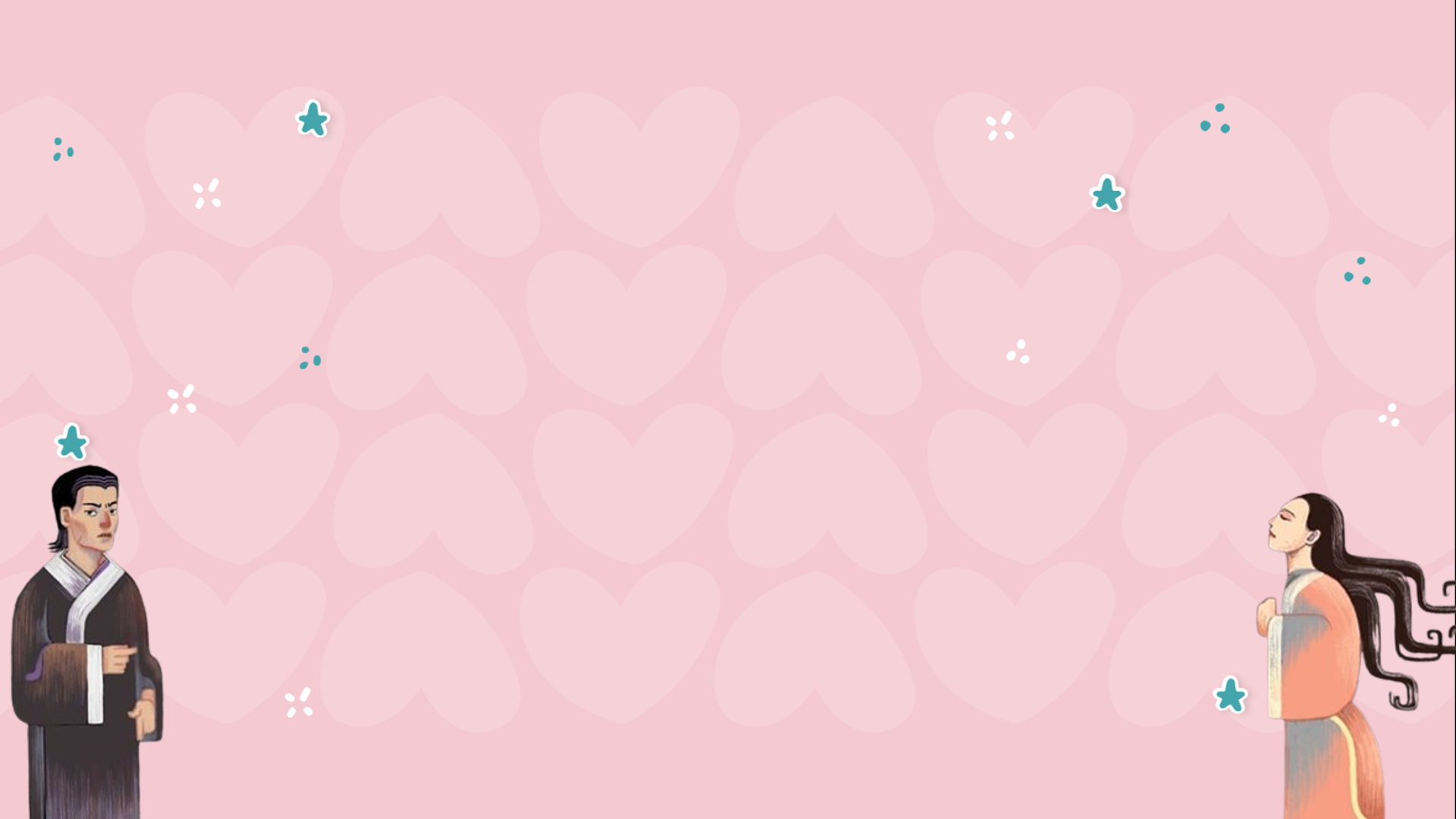 Câu 3: Chuyện người con gái Nam Xương của Nguyễn Dữ có nguồn gốc từ:
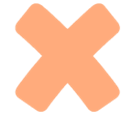 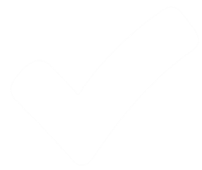 B. Từ truyện đồng dao Việt Nam
A. Từ truyện cổ tích Việt Nam
D. Từ truyện dã sử của Trung Quốc.
C. Cốt truyện của Trung Quốc.
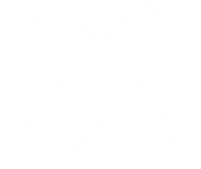 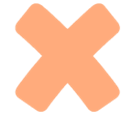 Quay lại
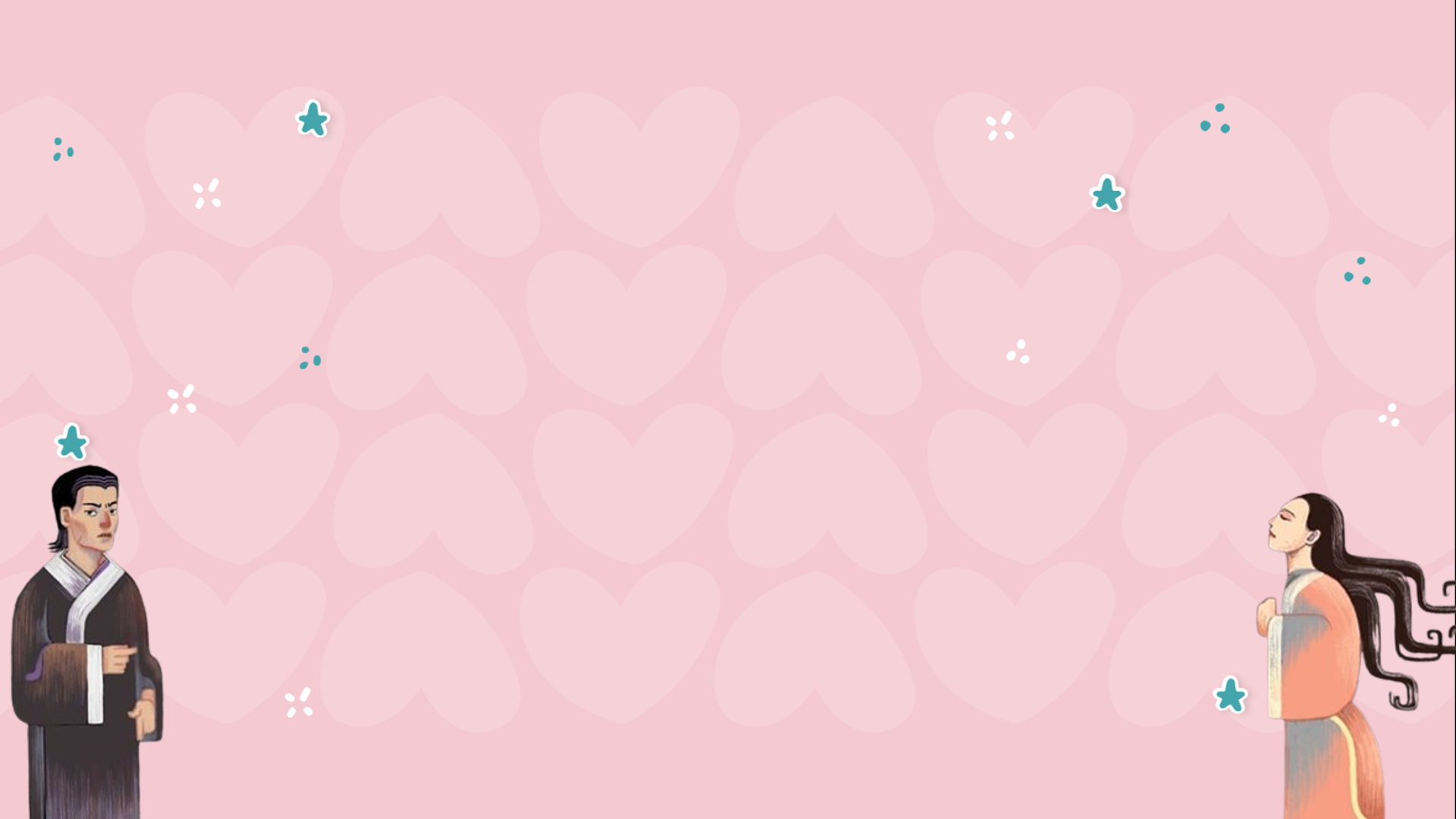 Câu 4: Việc đan cài các yếu tố thực với các yếu tố kỳ ảo trong tác phẩm mang lại hiệu quả nghệ thuật  gì ?
A. Làm cho thế giới kỳ ảo lung linh gần với cuộc đời thực.
B. Làm tăng độ tin cậy, hấp dẫn cho câu chuyện.
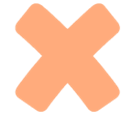 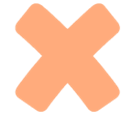 C. Làm cho thế giới kỳ ảo lung linh gần với cuộc đời thực, làm tăng độ tin cậy cho câu chuyện.
D. Làm tăng thêm nỗi thương xót Vũ Nương trong lòng người đọc.
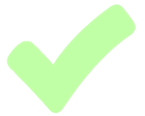 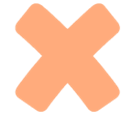 Quay lại
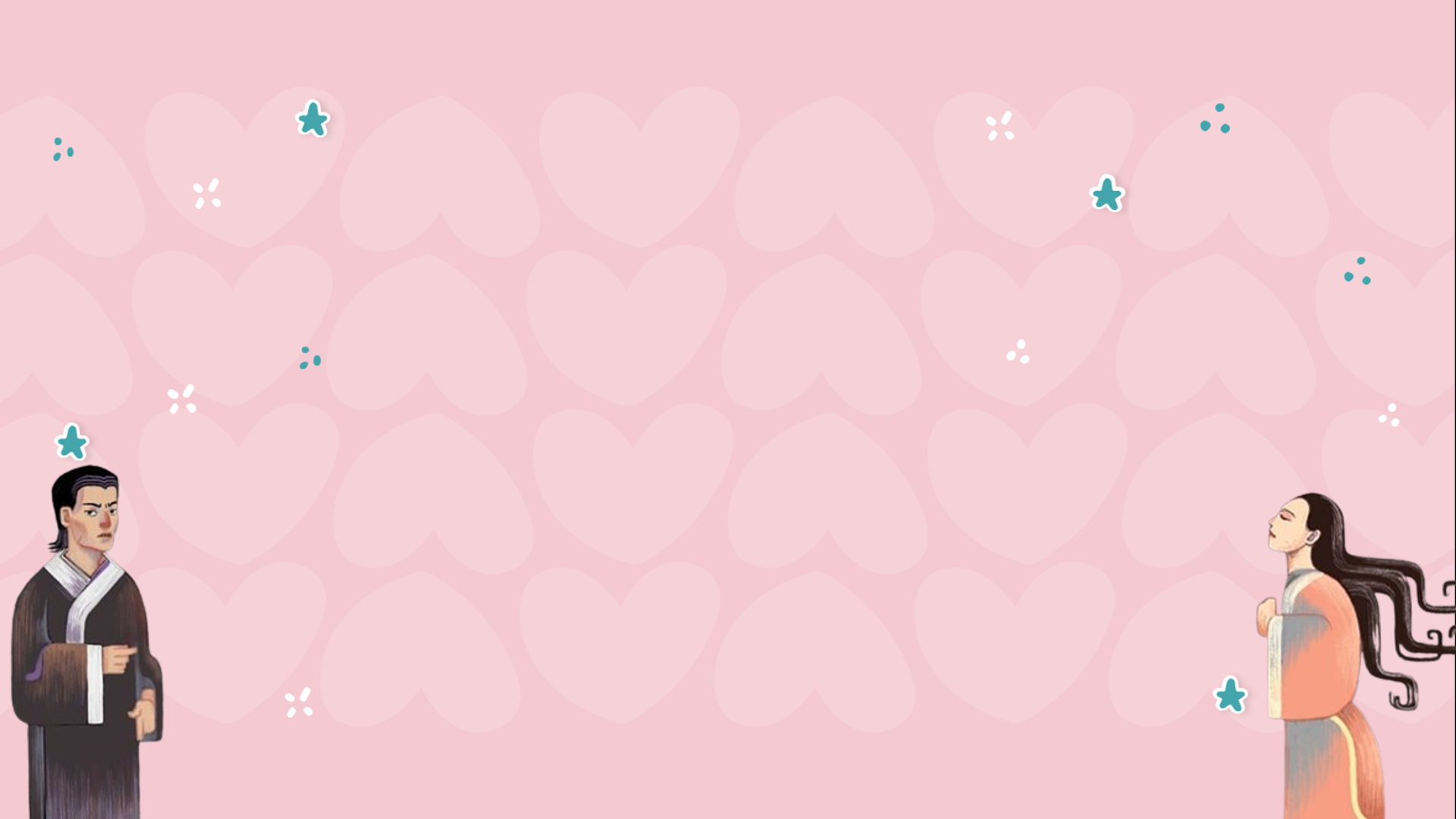 Câu 5: Đâu không phải là yếu tố kì ảo trong tác phẩm Chuyện người con gái Nam Xương?
A. Phan Lang nằm mộng rồi thả rùa.
B. Vũ Nương nhảy xuống sông tự vẫn.
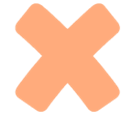 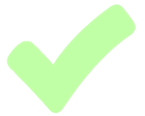 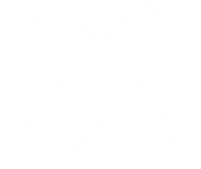 C.   Vũ Nương hiện ra sau khi Trương Sinh lập đàn giải oan.
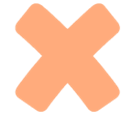 D. Bóng Vũ Nương mờ nhạt dần và biến mất.
Quay lại
[Speaker Notes: Giáo án Nguyễn Nhâm –zalo-0981.713.891]
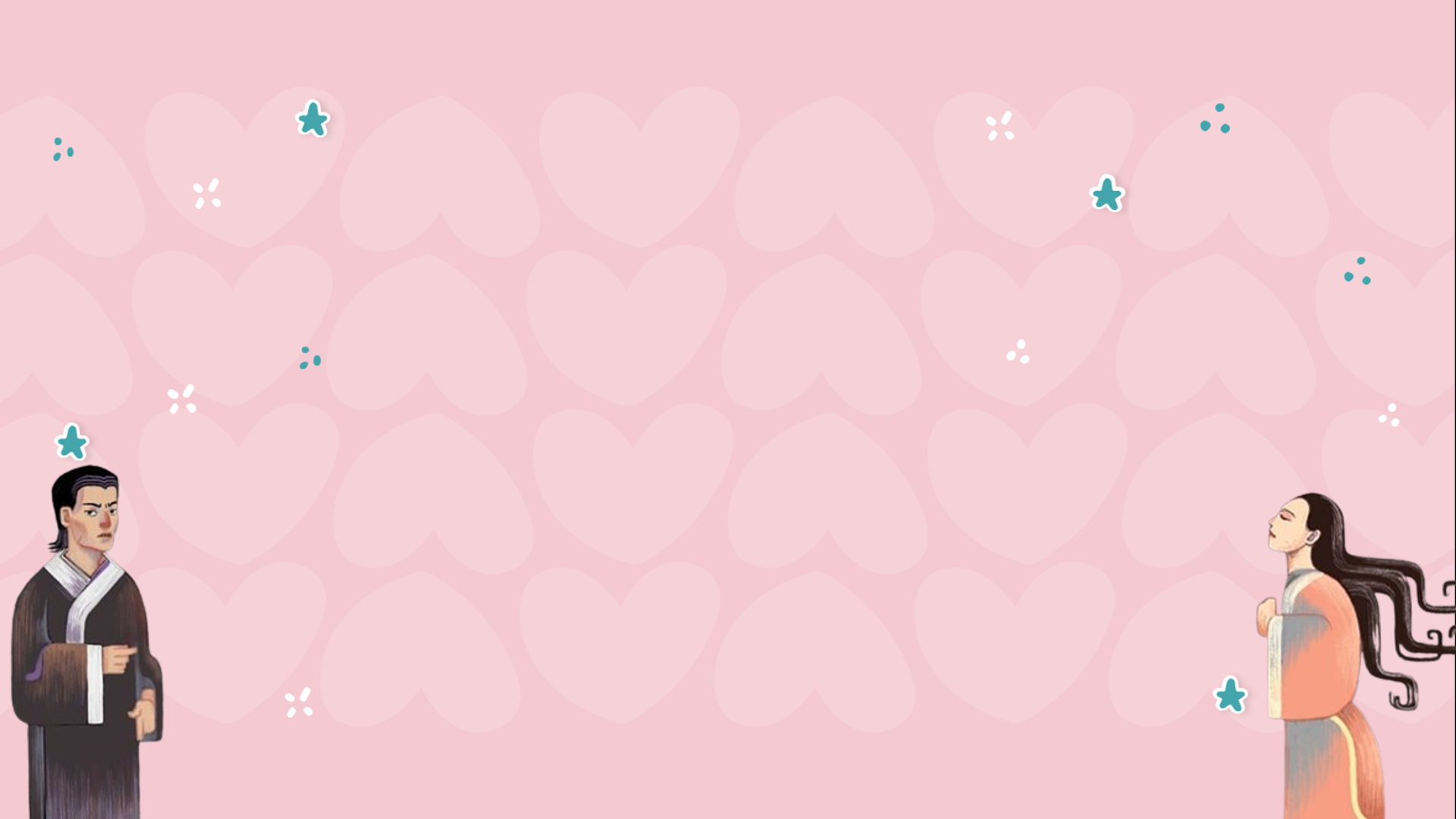 Câu 6: Chi tiết Vũ Nương nhờ Trương Sinh lập đàn giải oan thể hiện điều gì?
C. Nàng là người có lòng tự trọng, khát khao được minh oan
A. Nàng muốn về gặp Trương Sinh
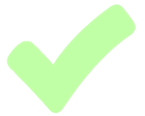 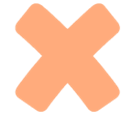 C. Nàng muốn trở lại trần gian làm người
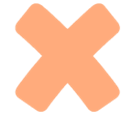 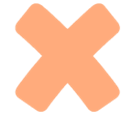 D. Nàng muốn Trương Sinh cứu mình
Quay lại
[Speaker Notes: Giáo án Nguyễn Nhâm –zalo-0981.713.891]
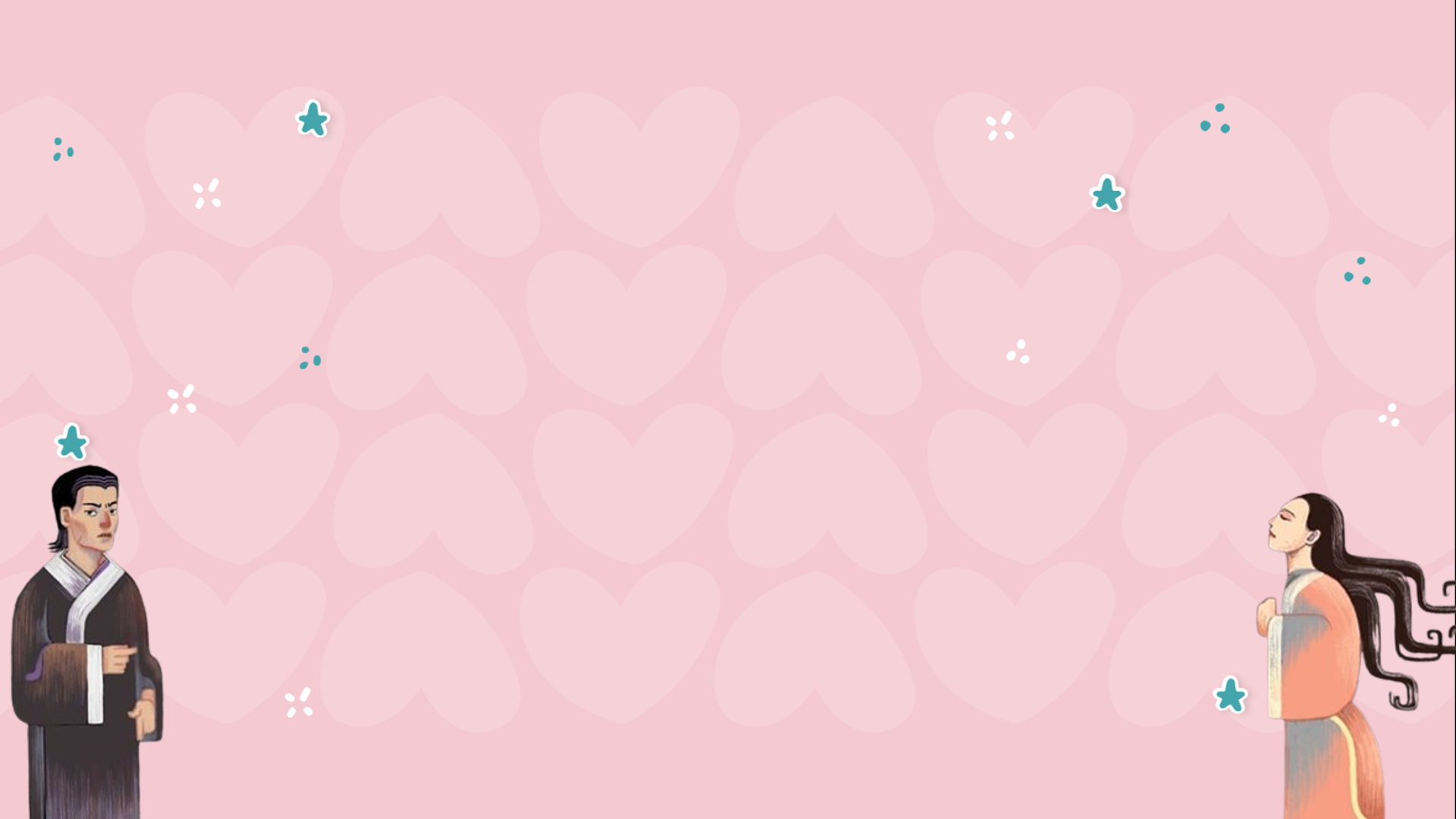 Câu 7: Nguyên nhân trực tiếp dẫn đến cái chết của Vũ Nương?
A. Do Vũ Nương không thể tự minh oan cho mình
B. Do Trương Sinh tính tình nóng nảy, đa nghi
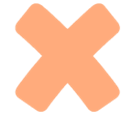 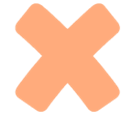 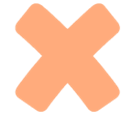 C. Do Vũ Nương quá yếu ớt nên tự tử
D. Do lời nói ngây thơ của bé Đản
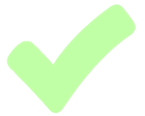 Quay lại
[Speaker Notes: Giáo án Nguyễn Nhâm –zalo-0981.713.891]
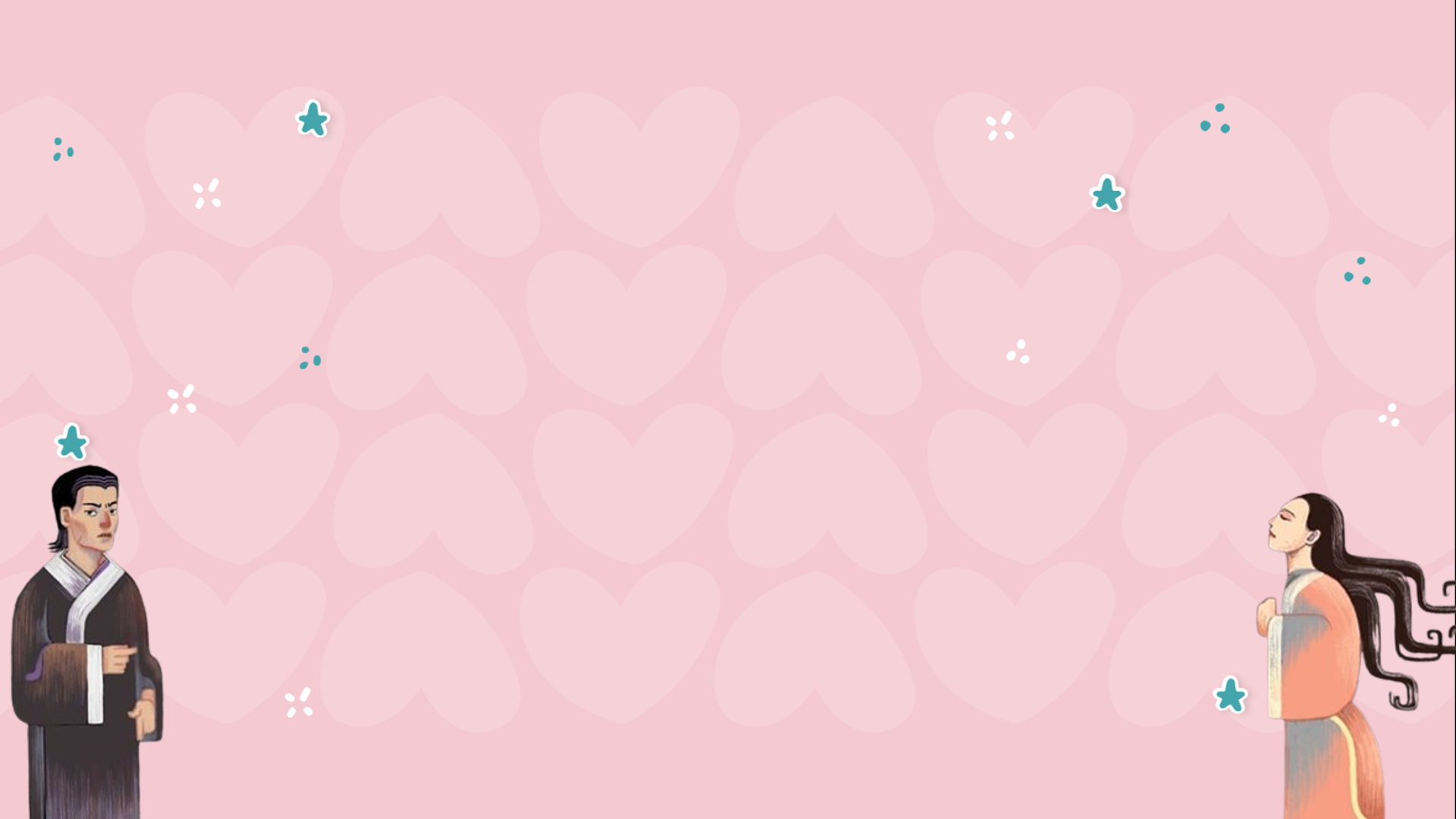 Câu 8: Nhận xét nào nói đúng nhất tính cách của nhân vật Trương Sinh ?
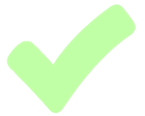 A. Một người chồng hay ghen mù quáng, thô bạo.
B. Một người chồng thuỷ chung nhưng thô bạo.
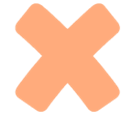 C. Một người con hiếu thảo, một người cha thương con
D. Một người chồng đáng thương vì phải nuôi con một mình.
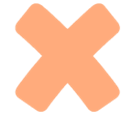 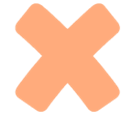 Quay lại
[Speaker Notes: Giáo án Nguyễn Nhâm –zalo-0981.713.891]
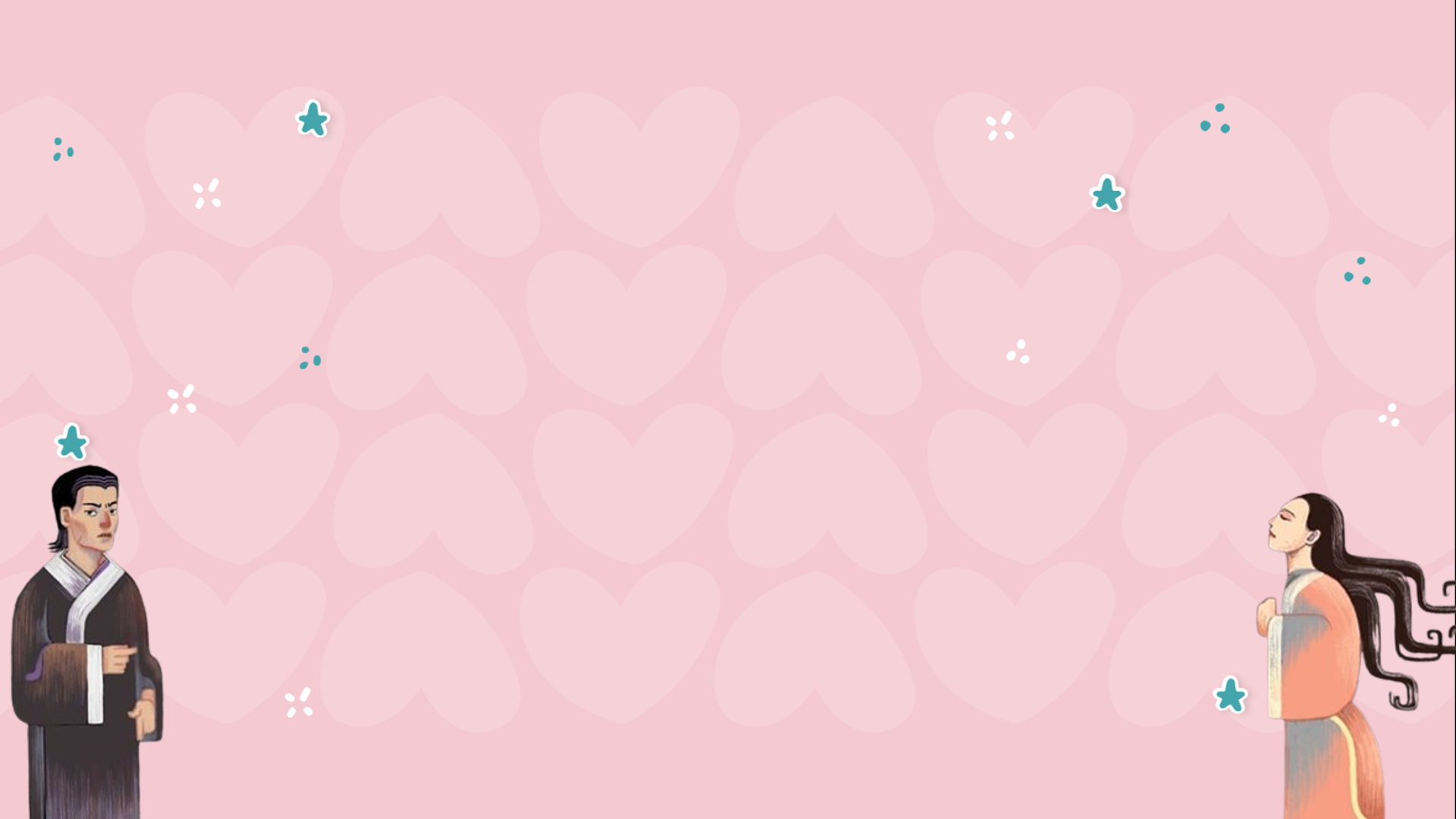 Câu 9: Dòng nào nói đúng đặc điểm của nhân vật Vũ Nương ?
A. Người phụ nữ xinh đẹp, nết na, luôn khao khát sự bình yên; người phụ nữ khát khao hạnh phúc gia đình; người phụ nữ chịu nỗi oan khuất nghiệt ngã.
B. Người phụ nữ xinh đẹp, nết na; người phụ nữ khát khao hạnh phúc gia đình; người phụ nữ chịu nỗi oan khuất nghiệt ngã.
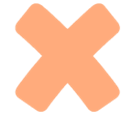 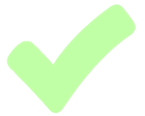 D. Người phụ nữ có tài đánh đàn, nết na; người phụ nữ khát khao hạnh phúc gia đình; người phụ nữ chịu nỗi oan khuất nghiệt ngã.
C. Người phụ nữ có tài ăn nói, nết na; người phụ nữ khát khao hạnh phúc gia đình; người phụ nữ chịu nỗi oan khuất nghiệt ngã.
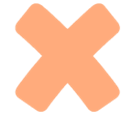 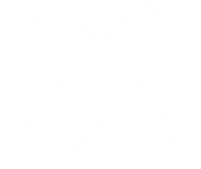 Quay lại
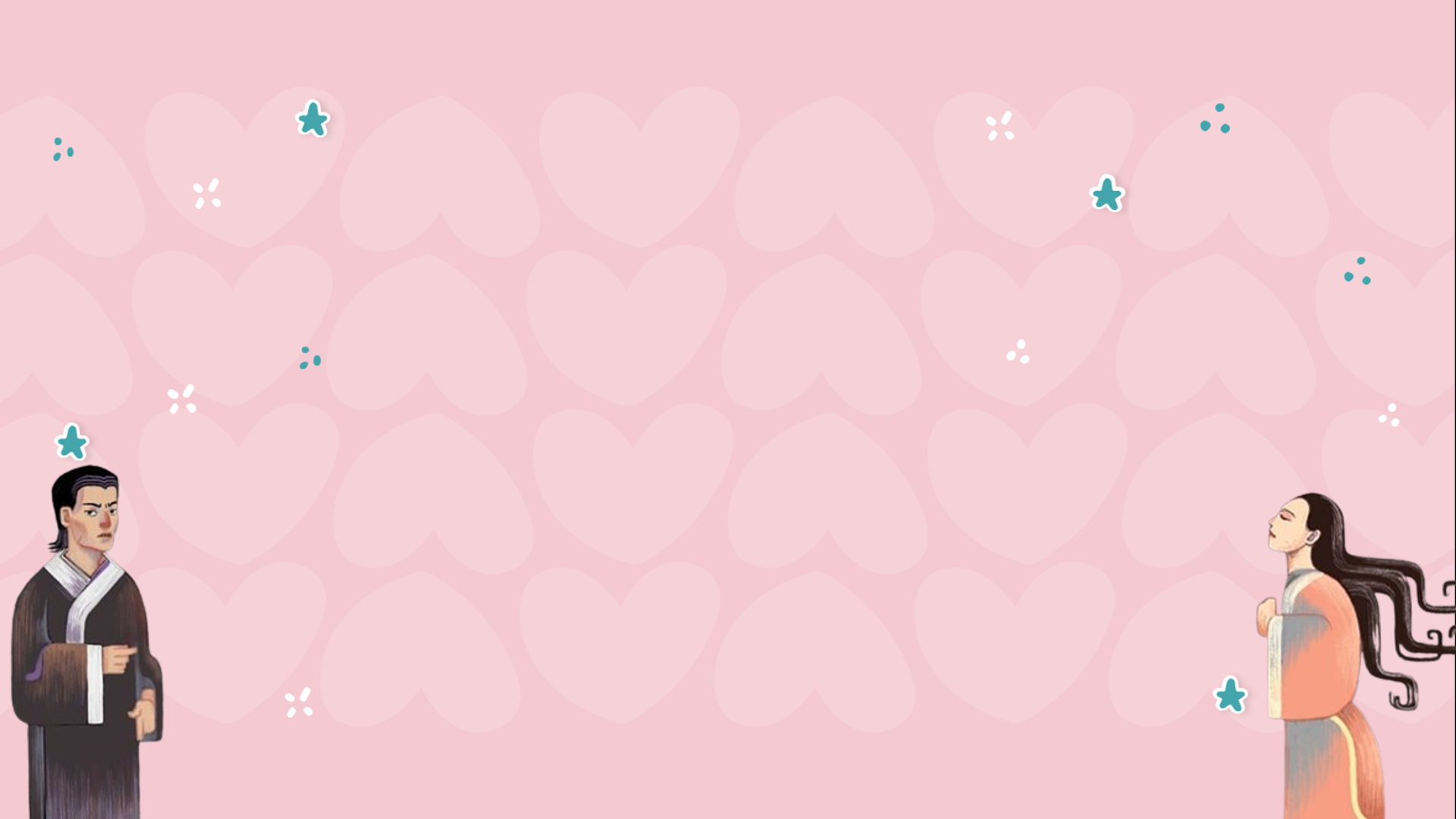 Câu 10: Nhận định nào nói đúng và đầy đủ ý nghĩa của chi tiết Vũ Nương gieo mình xuống sông tự vẫn?
D. Phản ánh chân thực cuộc sống đầy oan khuất và khổ đau của người phụ nữ trong xã hội phong kiến.
A. Bày tỏ niềm thương cảm của tác giả trước số phận mỏng manh và bi thảm của người phụ nữ trong xã hội phong kiến.
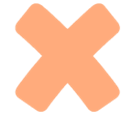 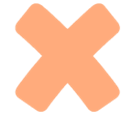 C. Tố cáo xã hội phụ quyền phong kiến đã chà đạp lên quyền sống của con người, nhất là người phụ nữ.
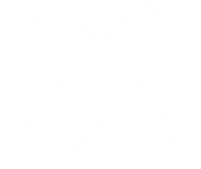 B. Cả A, B, C đều đúng
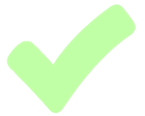 Quay lại
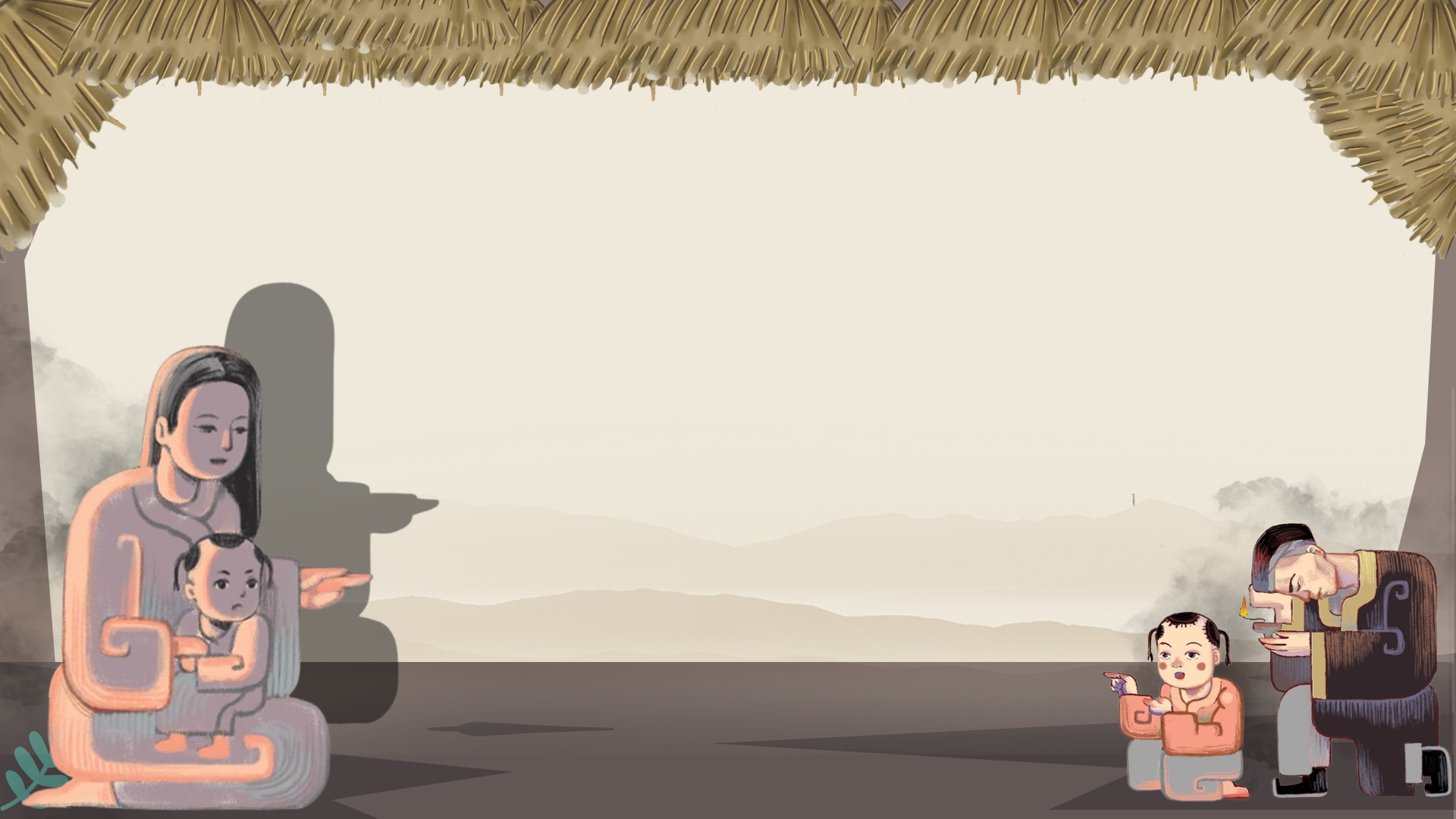 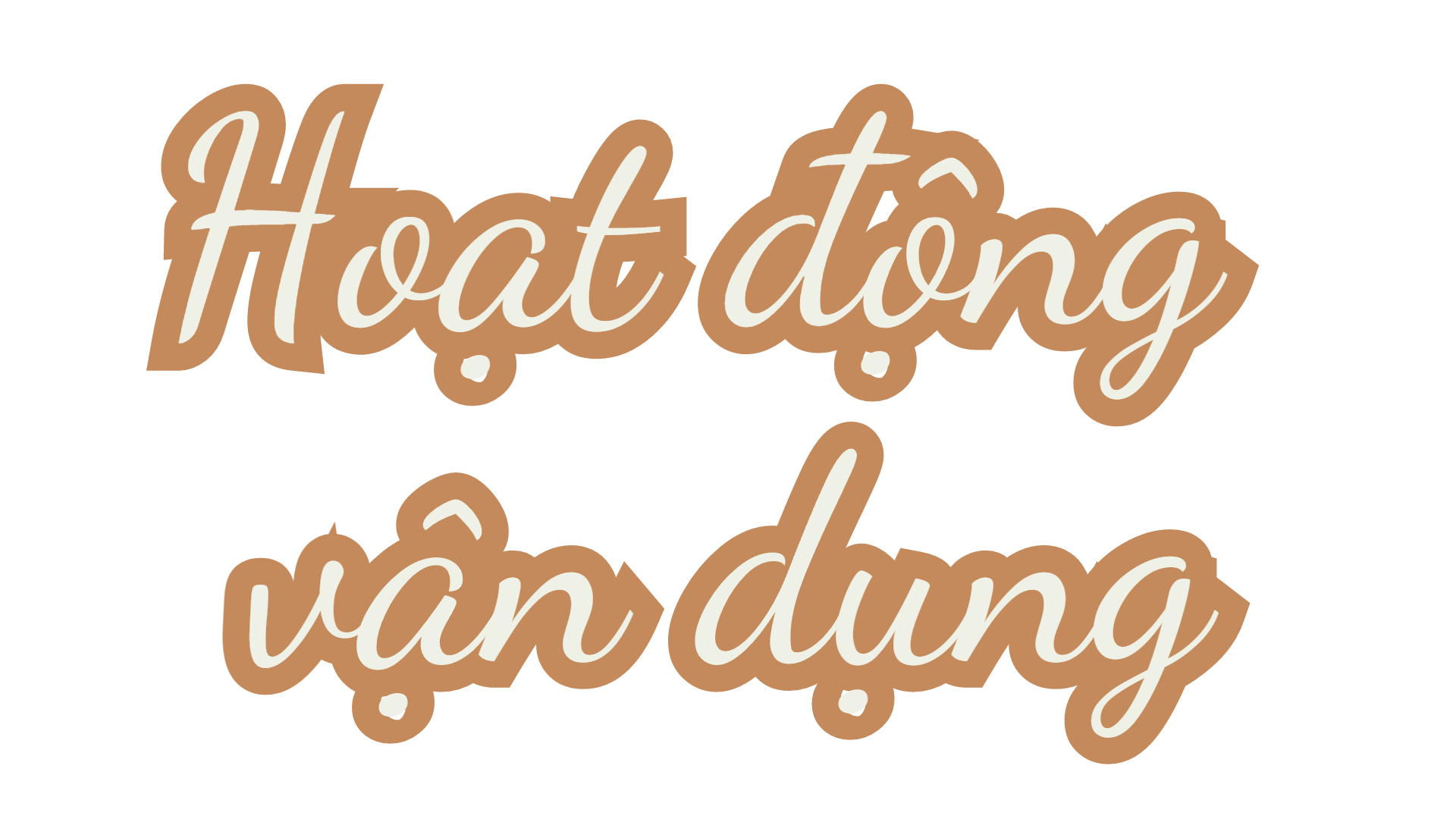 Nguyễn Nhâm
Hoạt động vận dụng
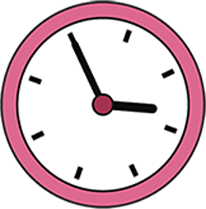 01
Trình bày ý kiến của em về vấn đề: Vị thế của người phụ nữ trong xã hội xưa và nay. 
(HS thảo luận nhóm).
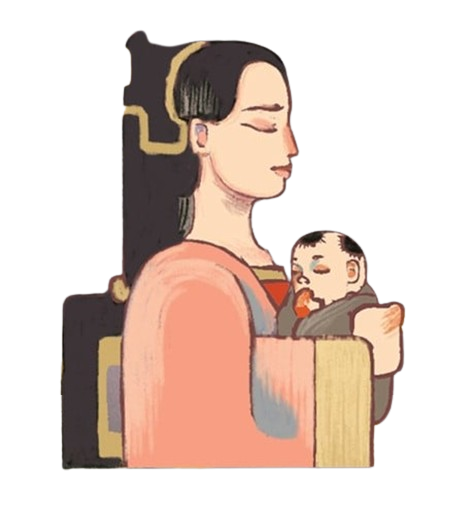 Hoạt động vận dụng
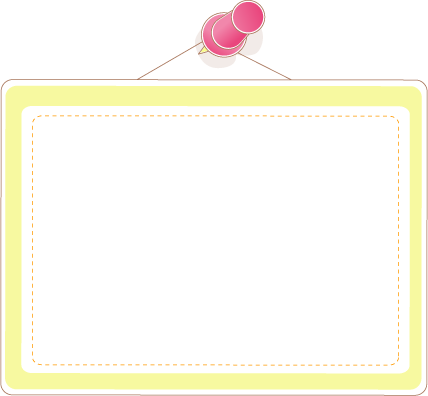 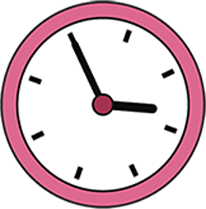 02
Viết đoạn văn (khoảng 7-9 câu) trình bày suy nghĩ của em về chi tiết “cái bóng” trong truyện.
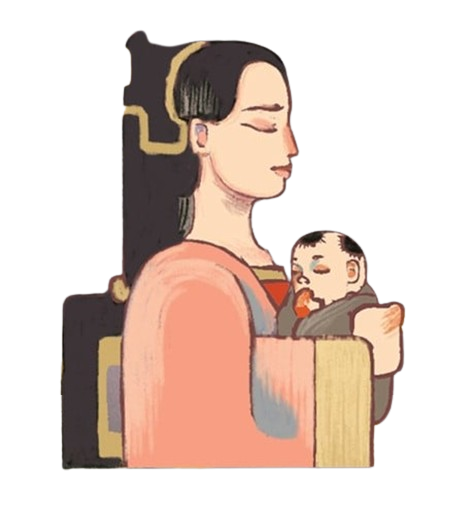 [Speaker Notes: Giáo án Nguyễn Nhâm –zalo-0981.713.891]
BÀI MẪU THAM KHẢO NÊN CÓ GHIM SĐT LIÊN HỆ. THẦY CÔ THÔNG CẢM. 
Nhâm tin ở góc độ nào đó bộ giáo án của Nhâm sẽ có ích với thầy cô, đặc biệt phần khởi động, PHT, Luyện tập sinh động, sáng tạo. Thầy cô cứ thử tham khảo nhé, nếu phù hợp thầy cô lấy cả bộ mới có phí.
Năm nay lớp 9,12 cuối cấp nên Nhâm sẽ gửi bài sớm hơn mọi năm để thầy cô kịp tham khảo ạ.
 ( PHẦN KHỞI ĐỘNG CÓ THỂ SẼ CÓ 1 VÀI CÁCH, THẦY CÔ CHỌN CÁCH NÀO PHÙ HỢP NHẤT VỚI HS CỦA MÌNH NHÉ)

Thầy cô bên Nhâm qua Sđt zalo: 0981.713.891 ạ. 
Cám ơn thầy cô.
 Trân Trọng!